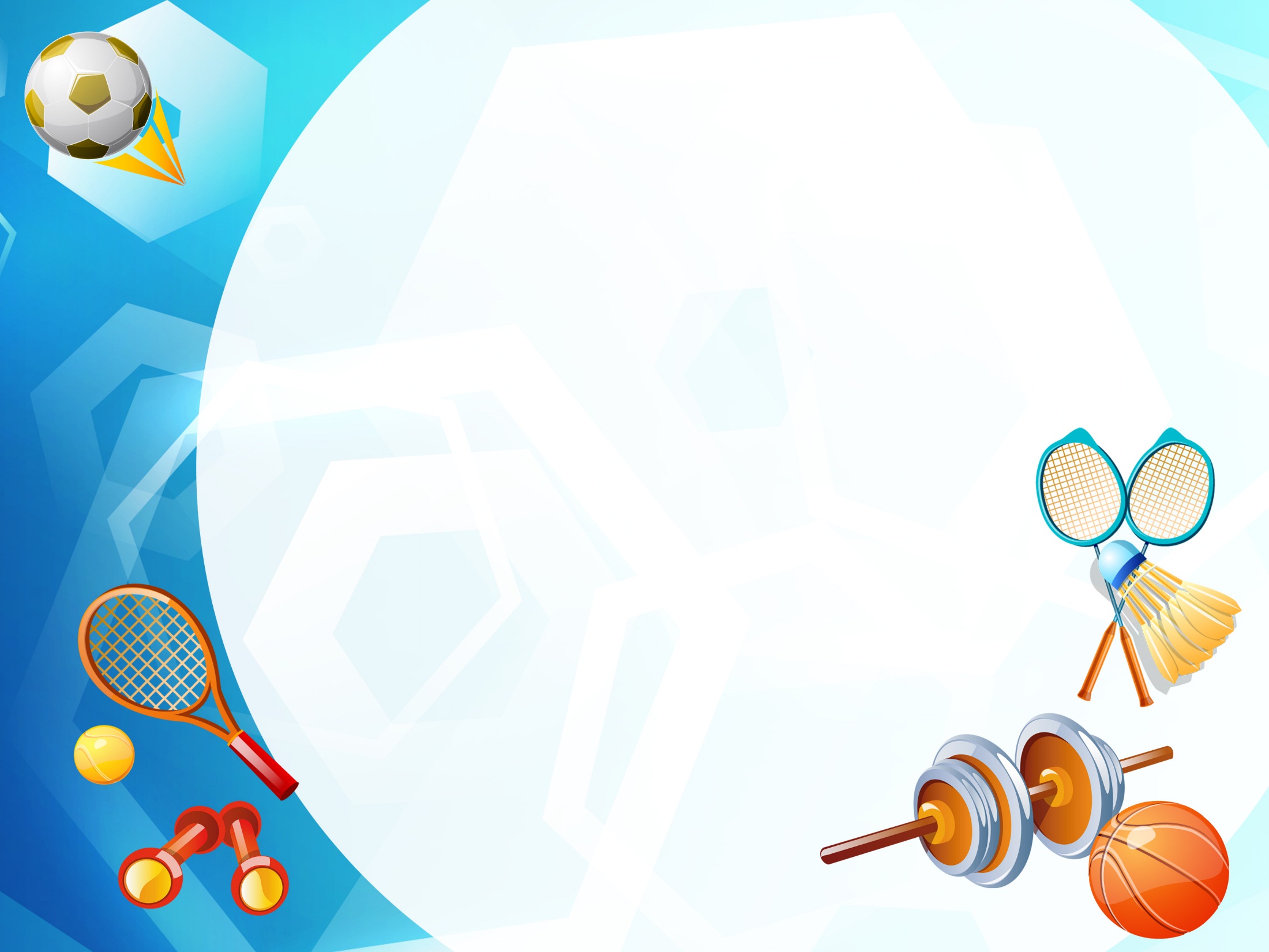 Интеллектуальная викторина
«О спорт, ты - мир!»
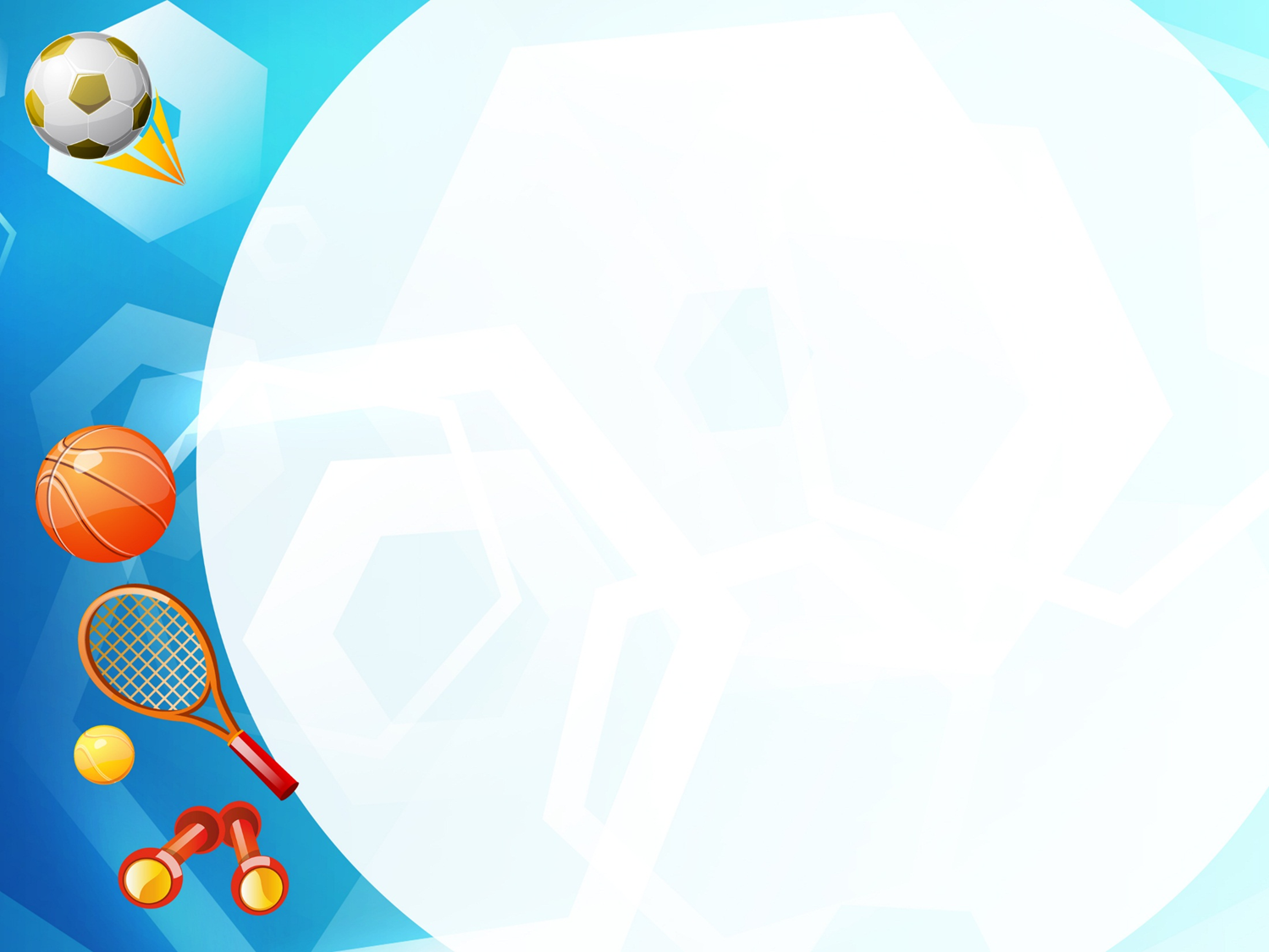 Категория
«Спортивная разминка»
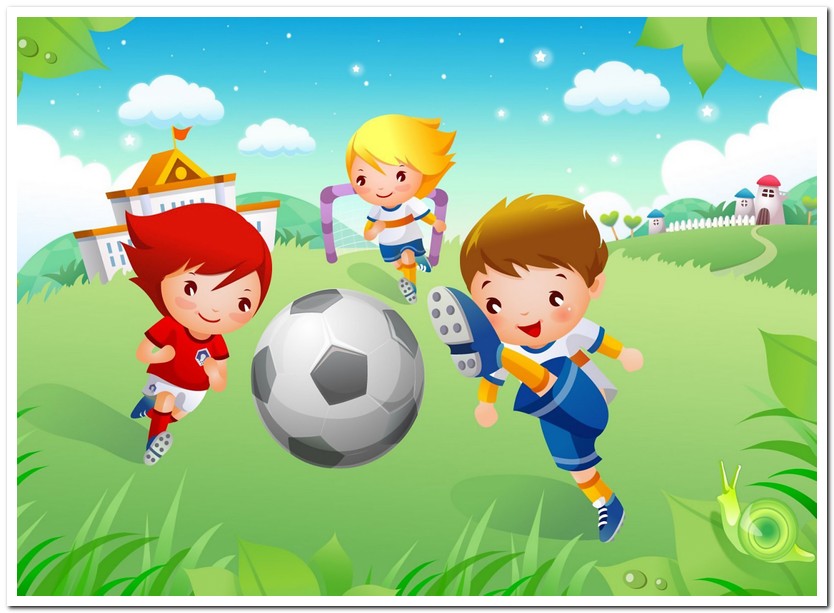 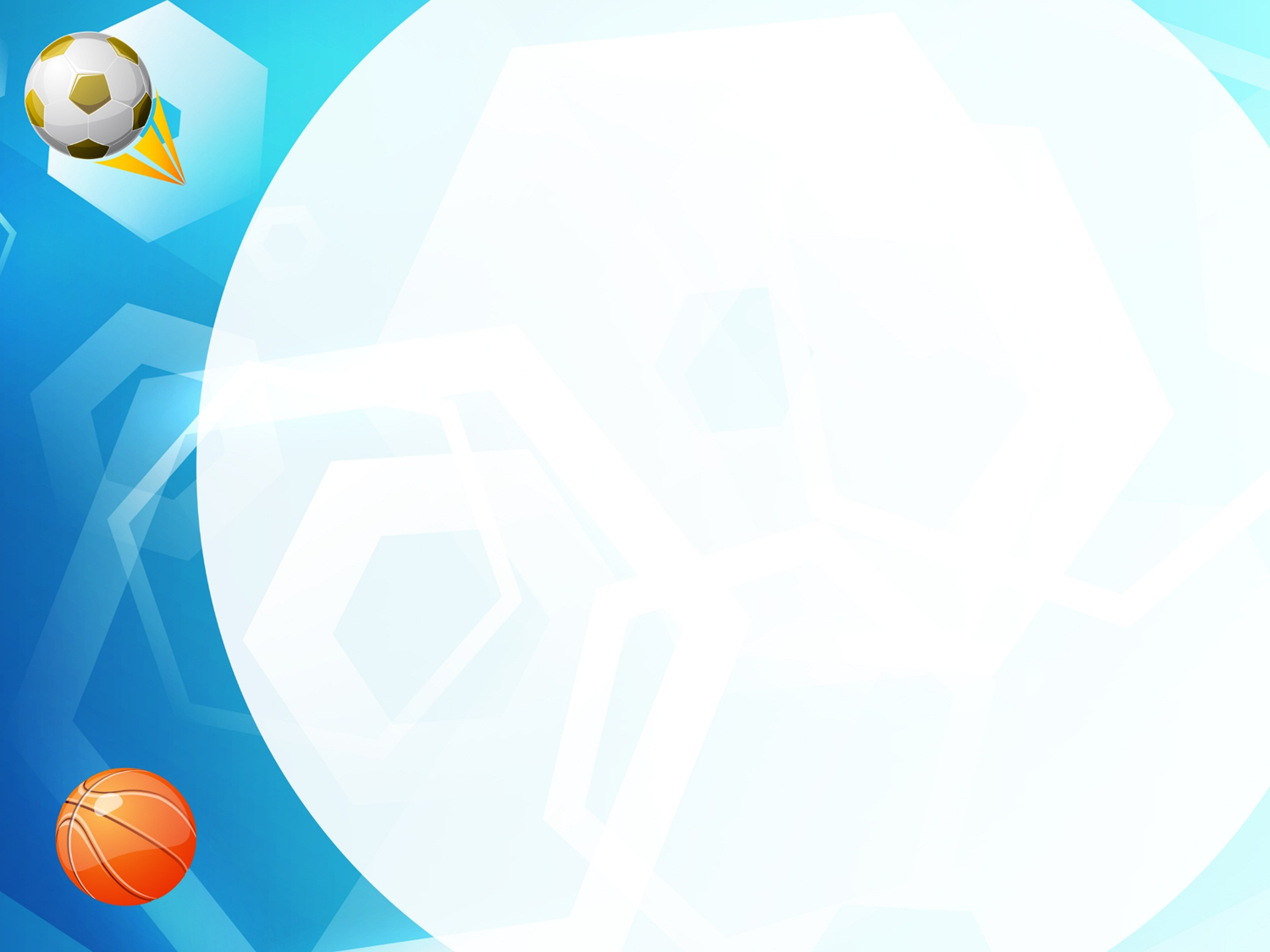 1. Стили какого вида спорта называются кроль, брасс, баттерфляй ?
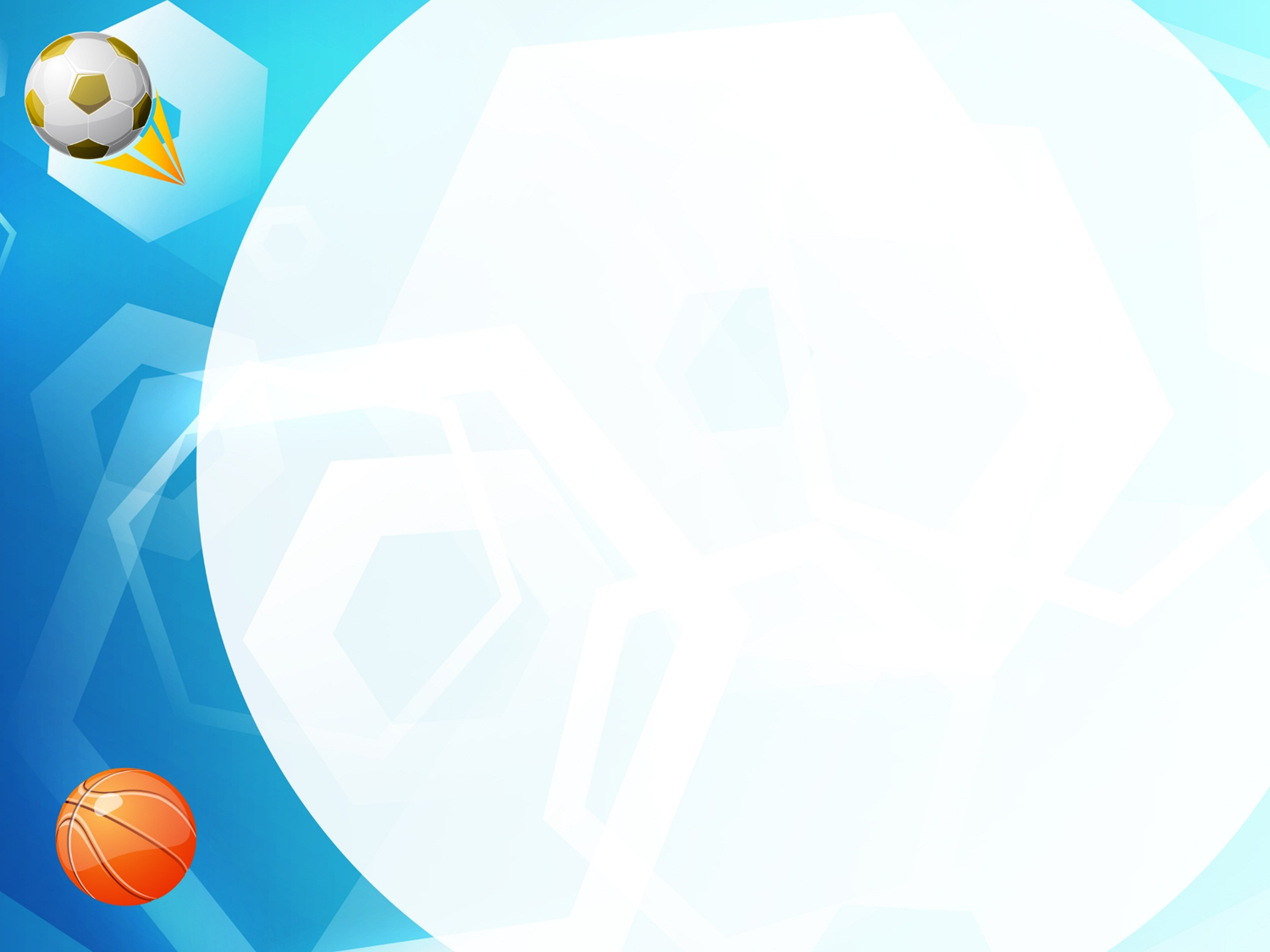 2. Катание на доске по волнам
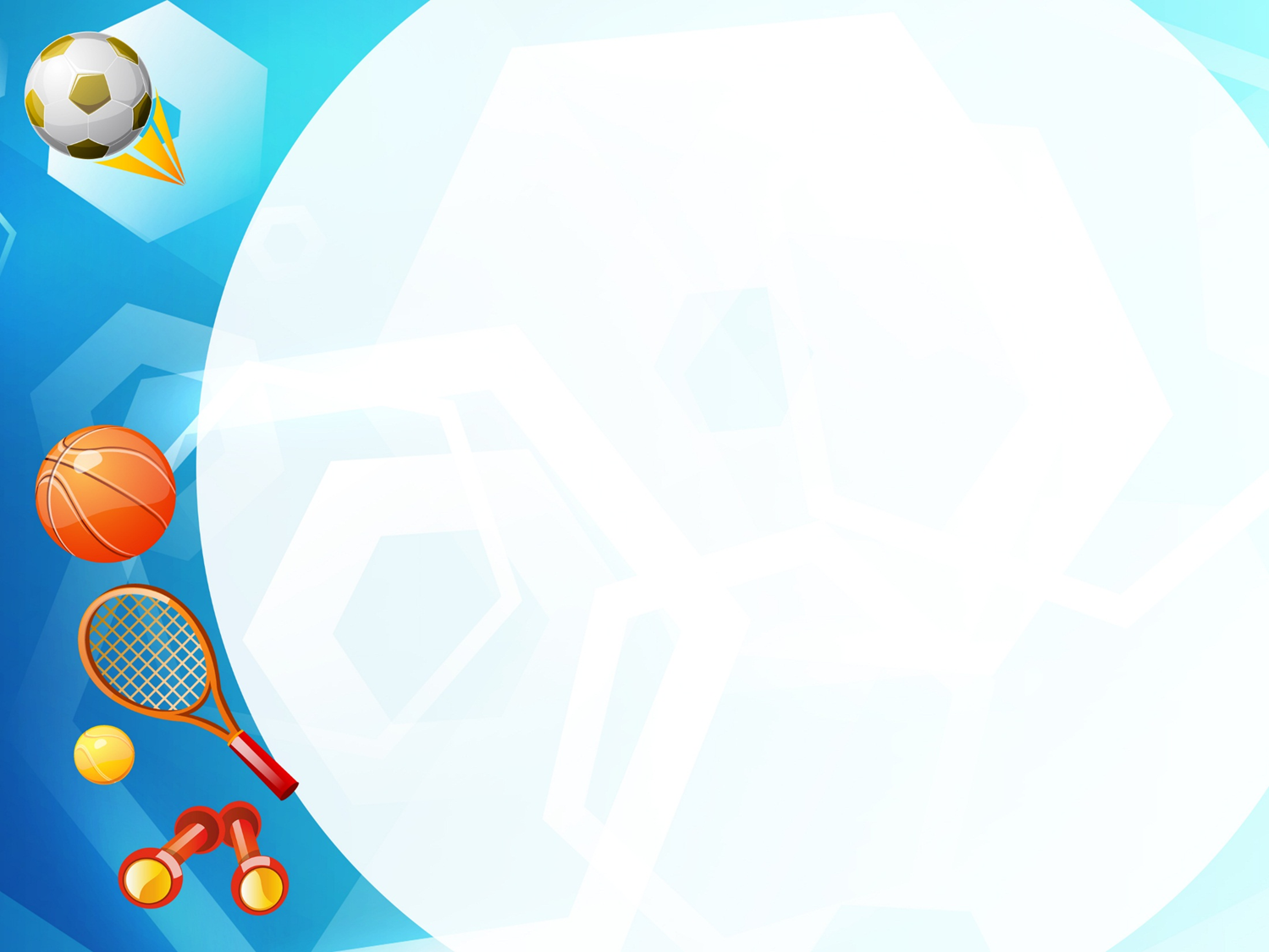 3.Какой вид спорта называют «Королевой спорта»
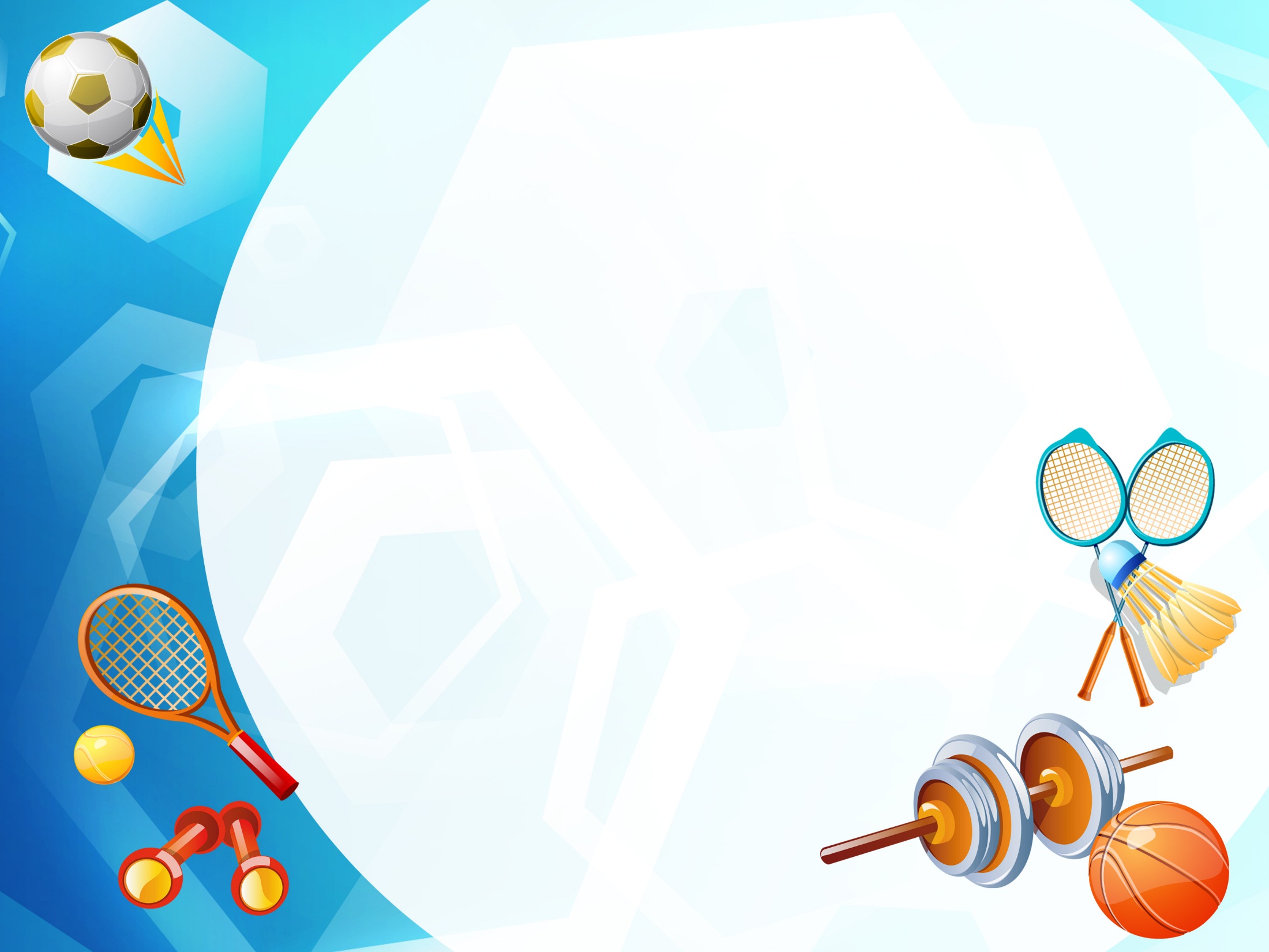 4. Если боксер не встает в течение десяти секунд — это...
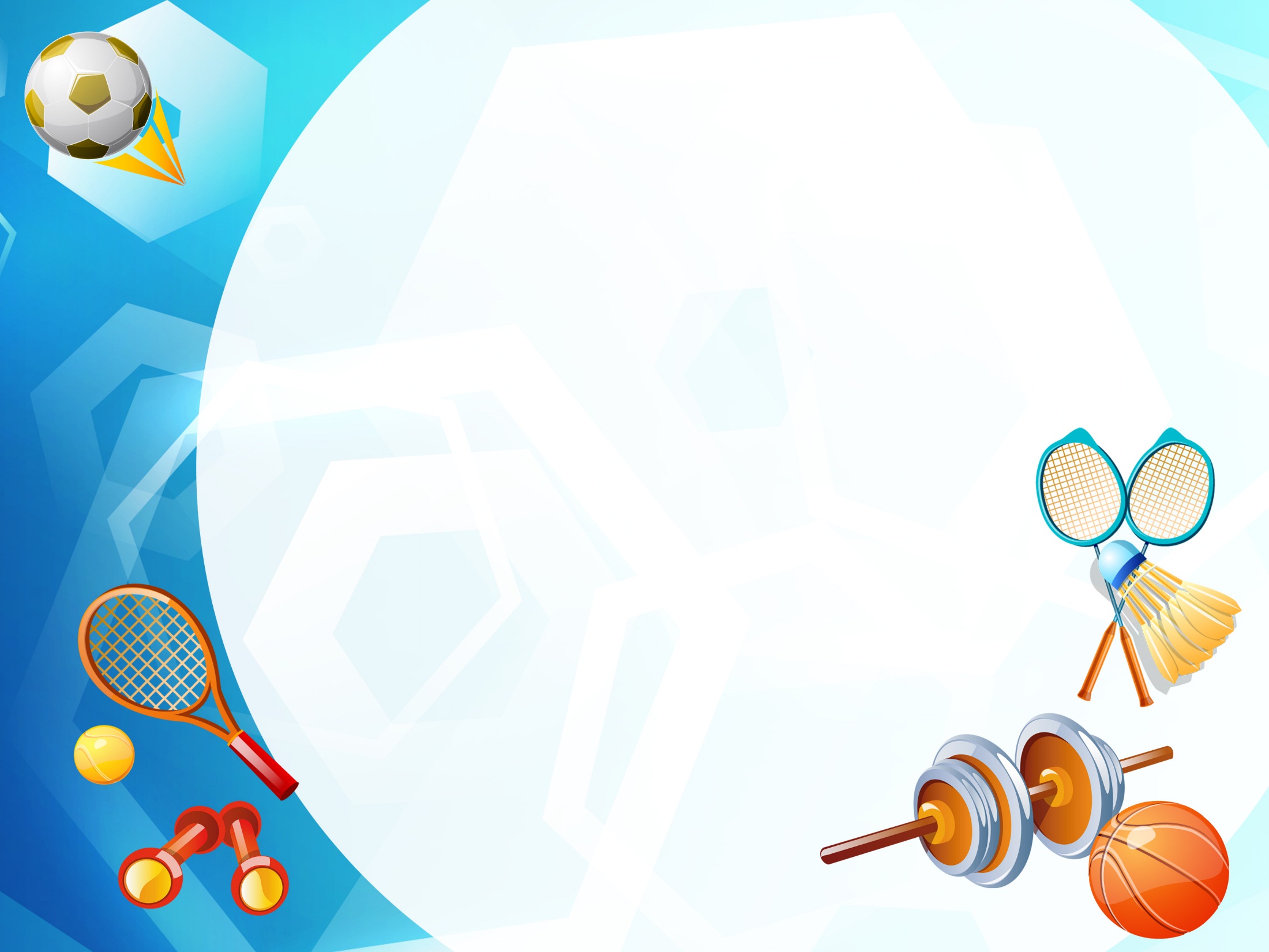 5. Специальное сооружение для безопасности стрельбы — это
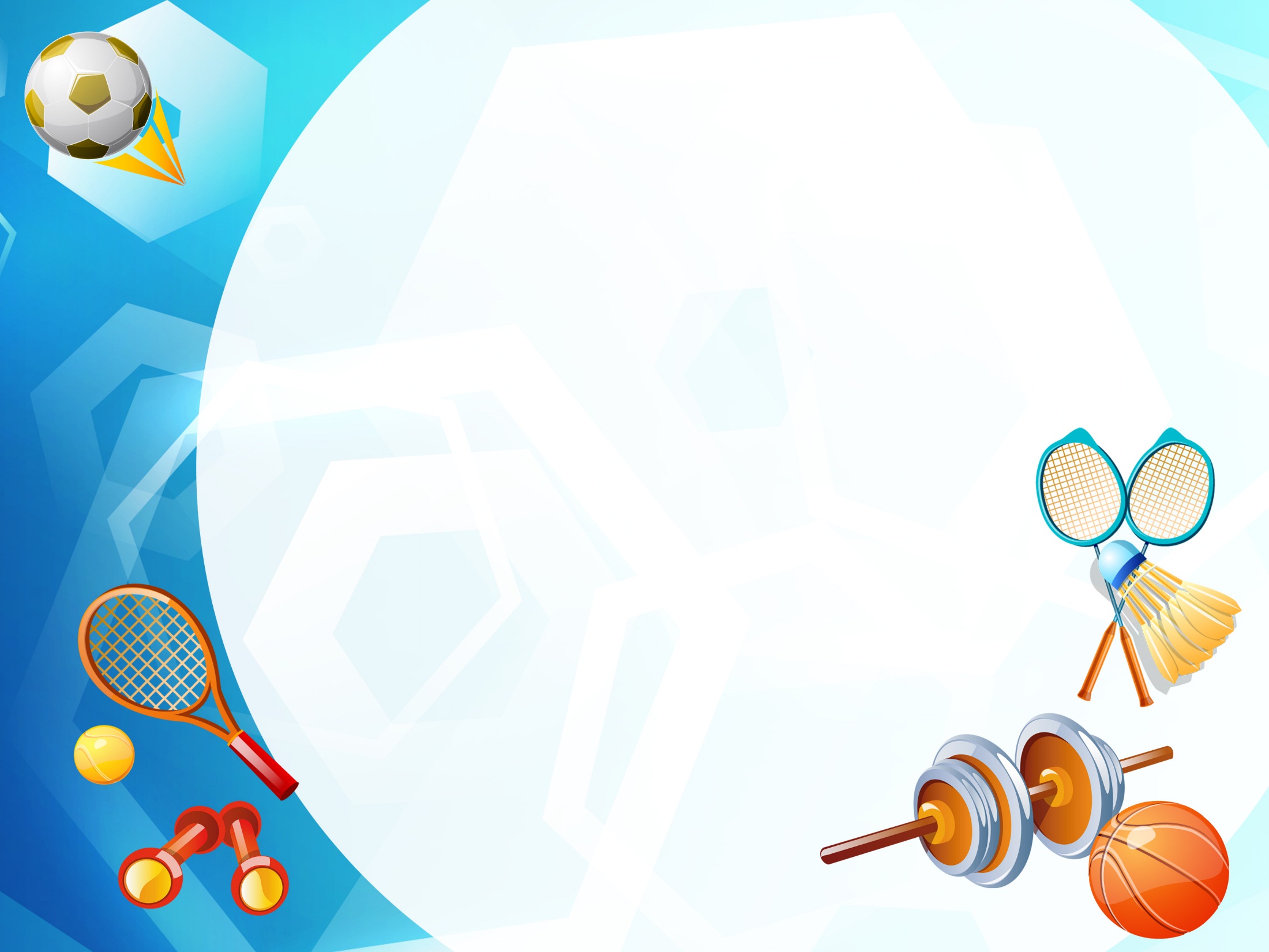 6. Назовите родину современного футбола
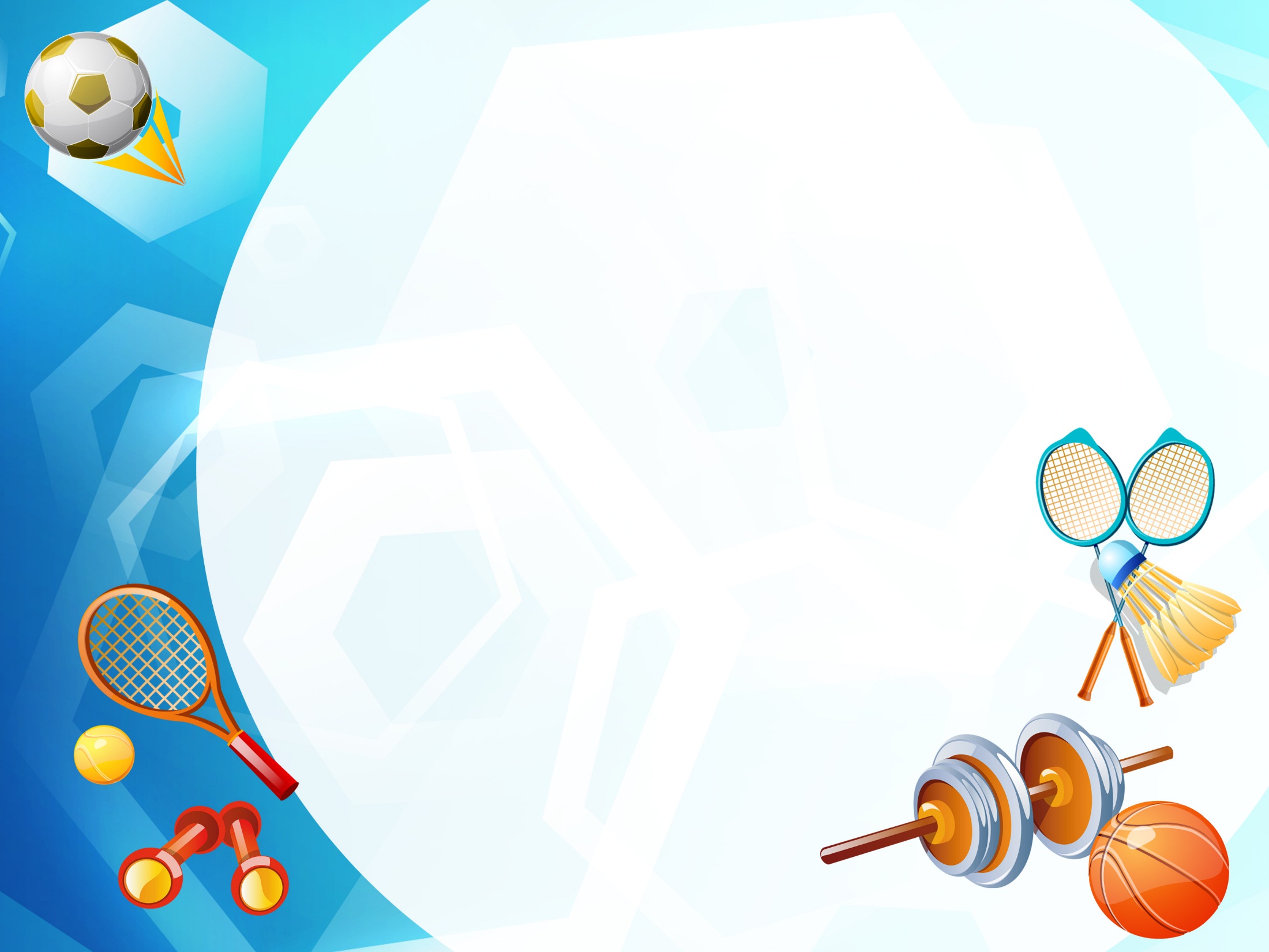 7. Страна где зародились Олимпийские игры
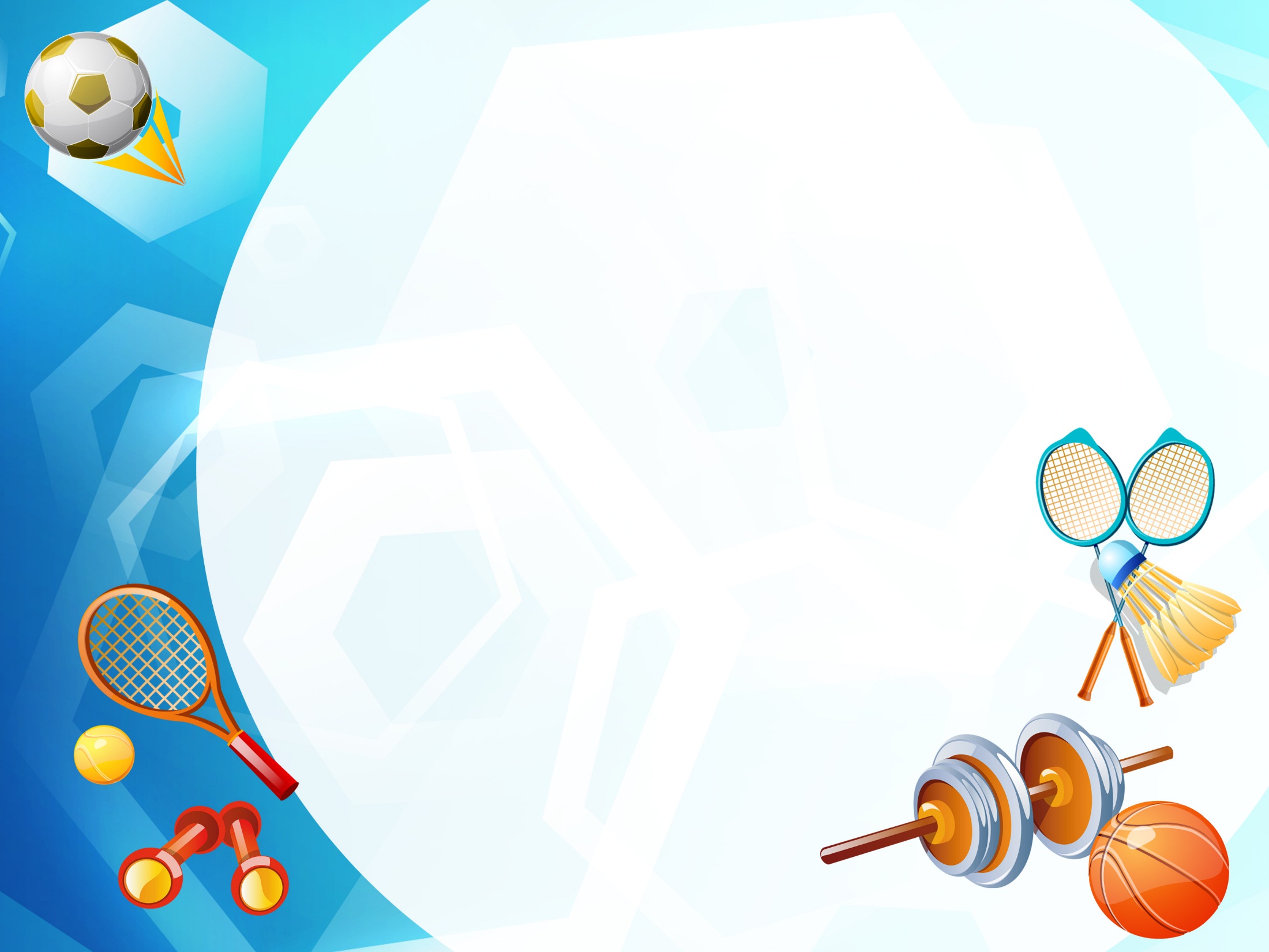 8. В какой командной игре пользуются самым тяжелым мячом?
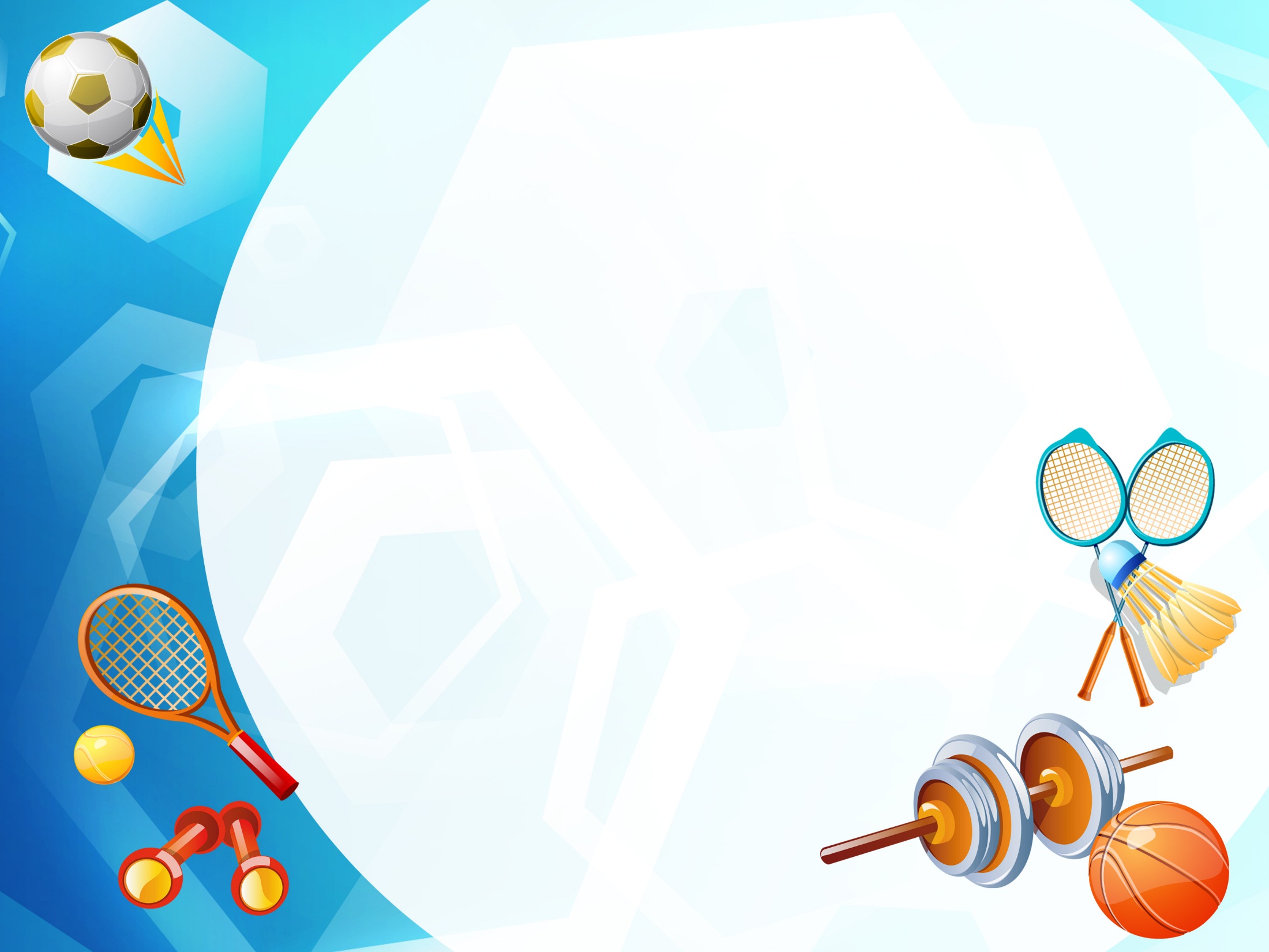 9. На что восходят спортсмены для награждения?
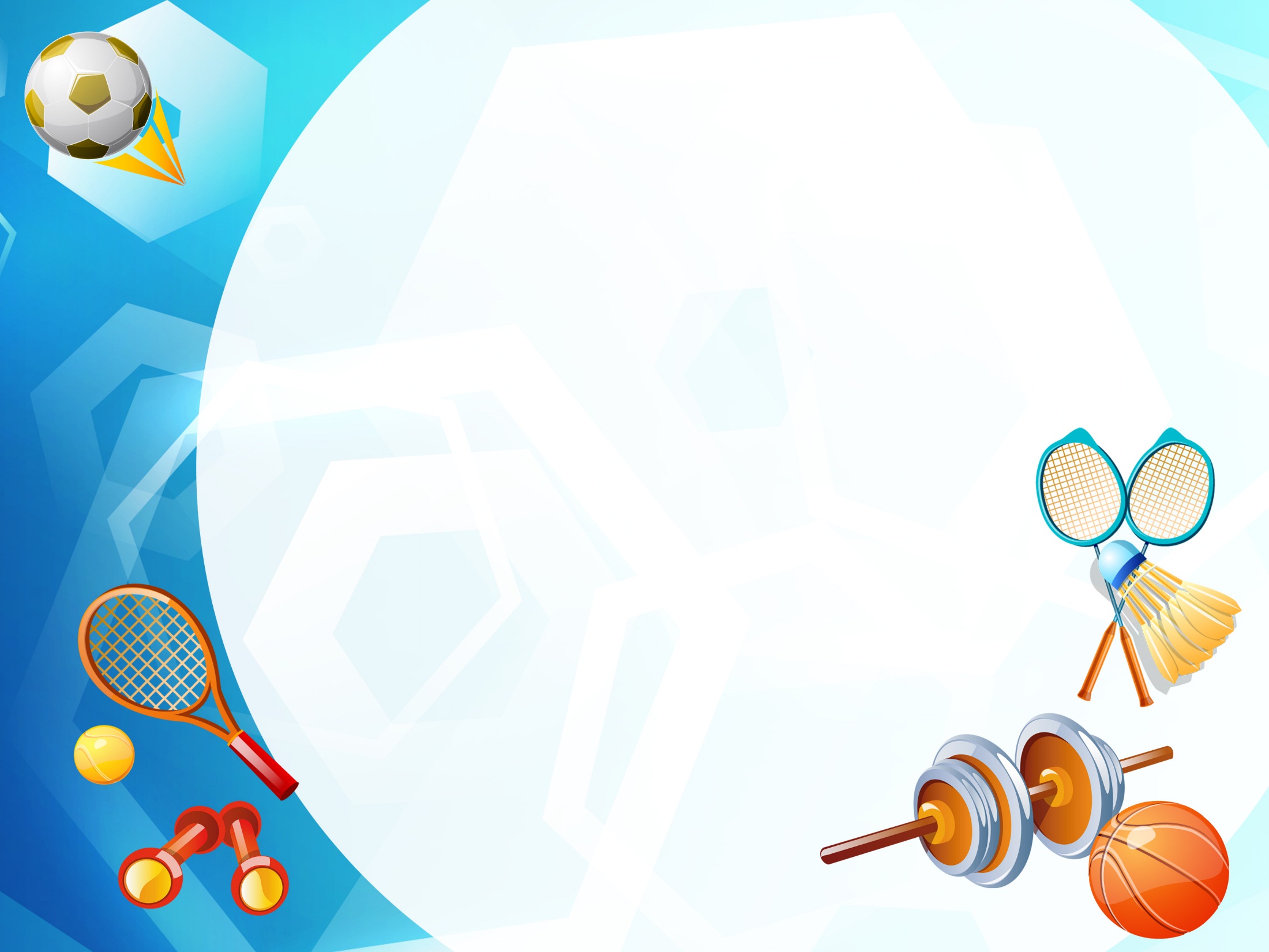 10. Как в легкой атлетике называется дистанция 42 км 195 м
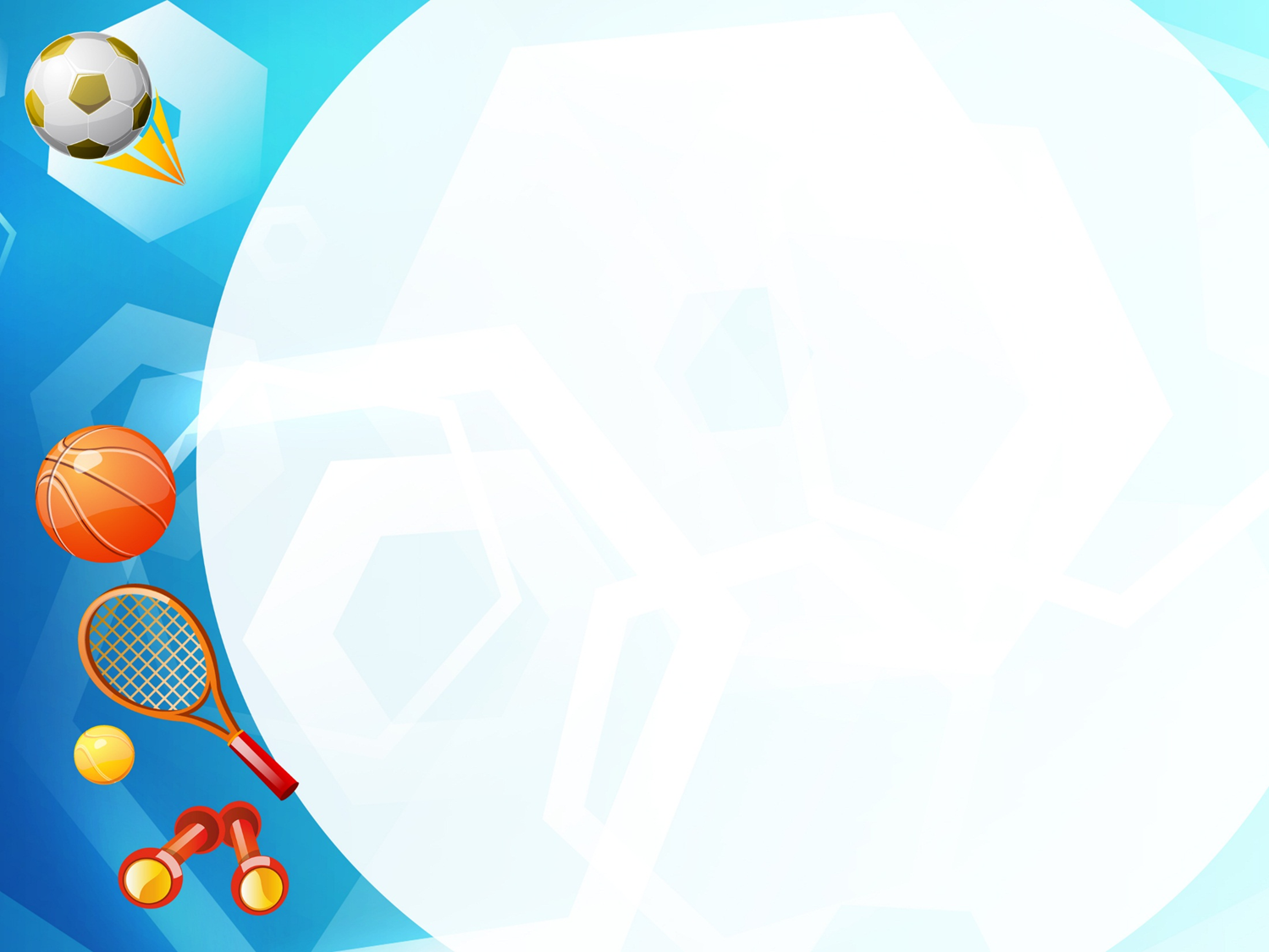 Ответы
«Спортивная разминка»
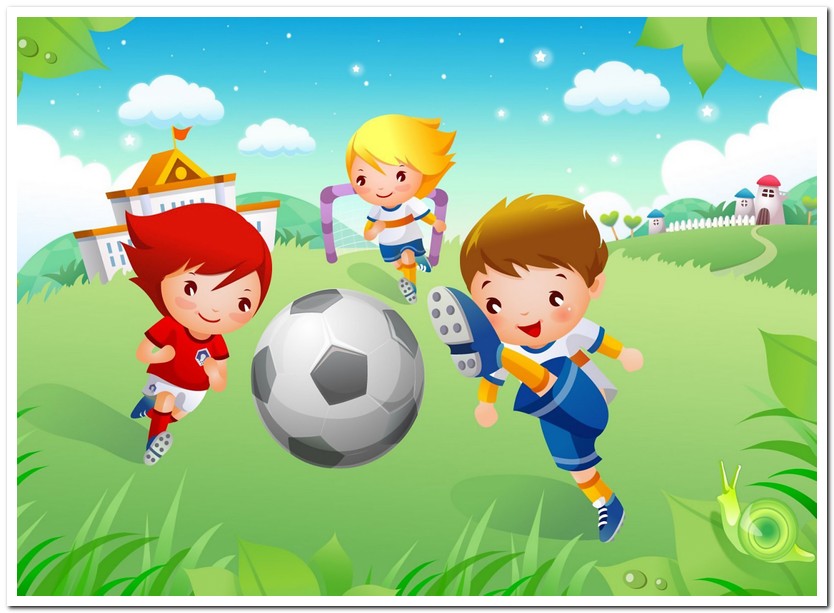 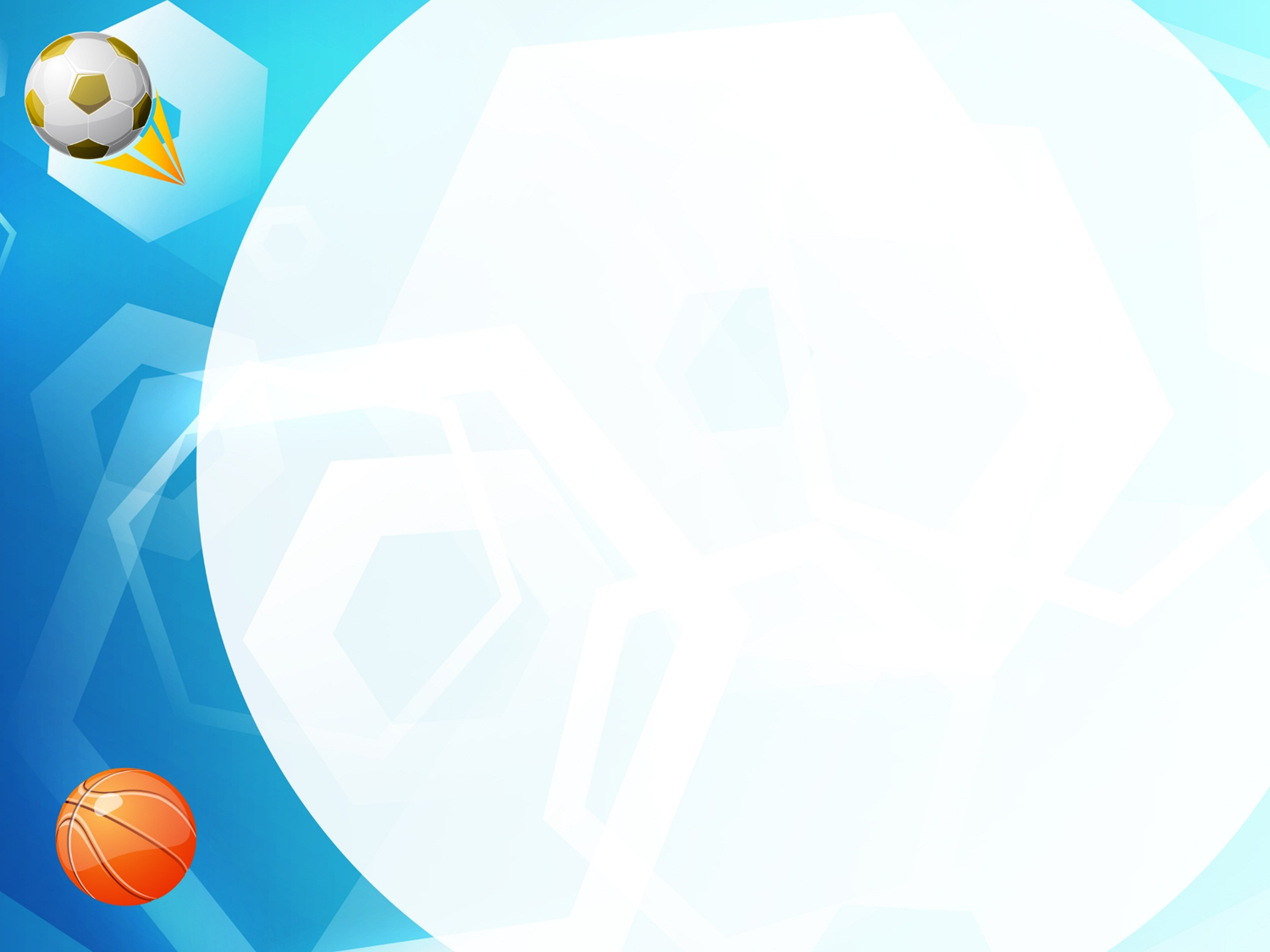 1. Стили какого вида спорта называются кроль, брасс, баттерфляй ?
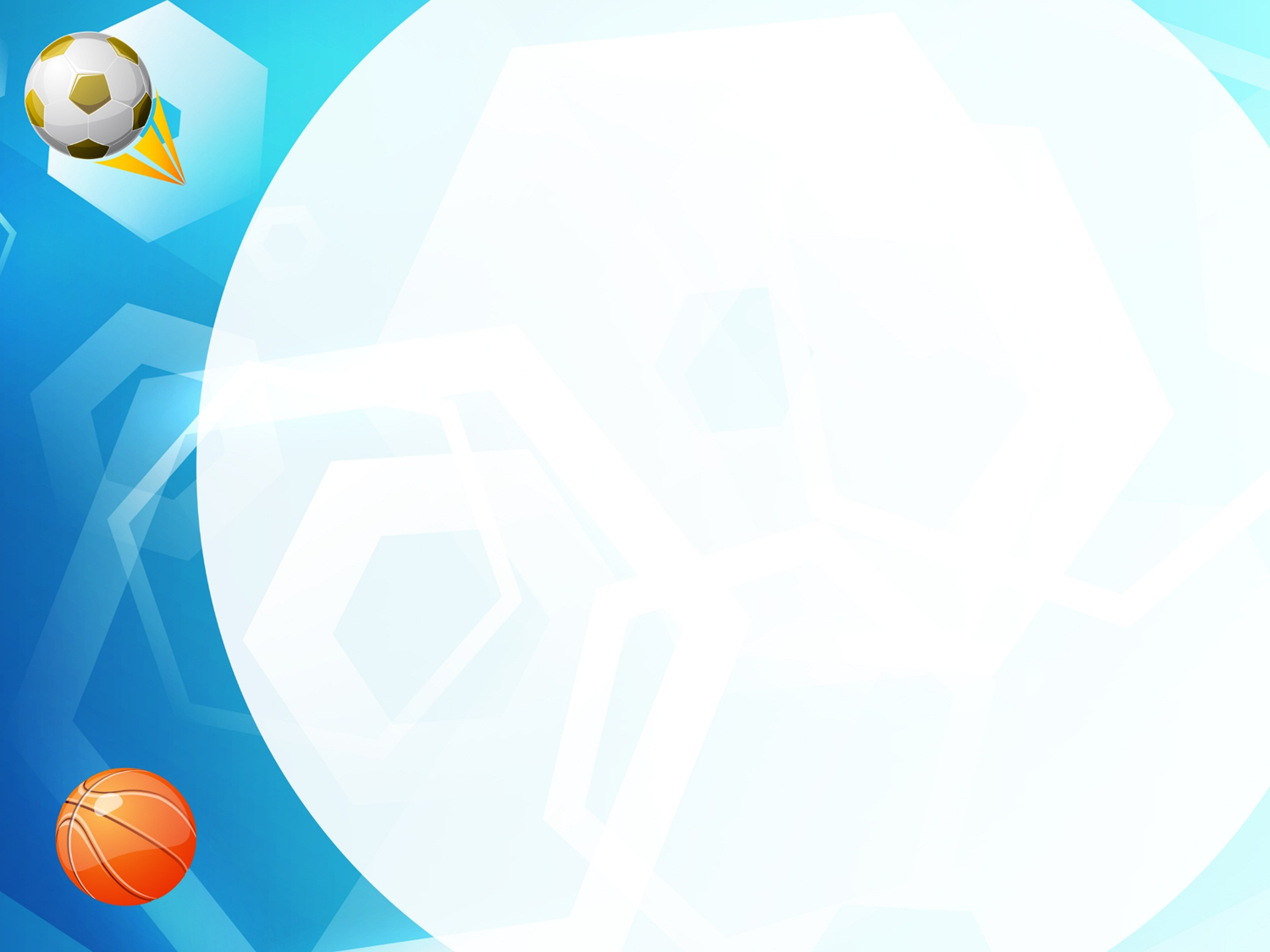 2. Катание на доске по волнам
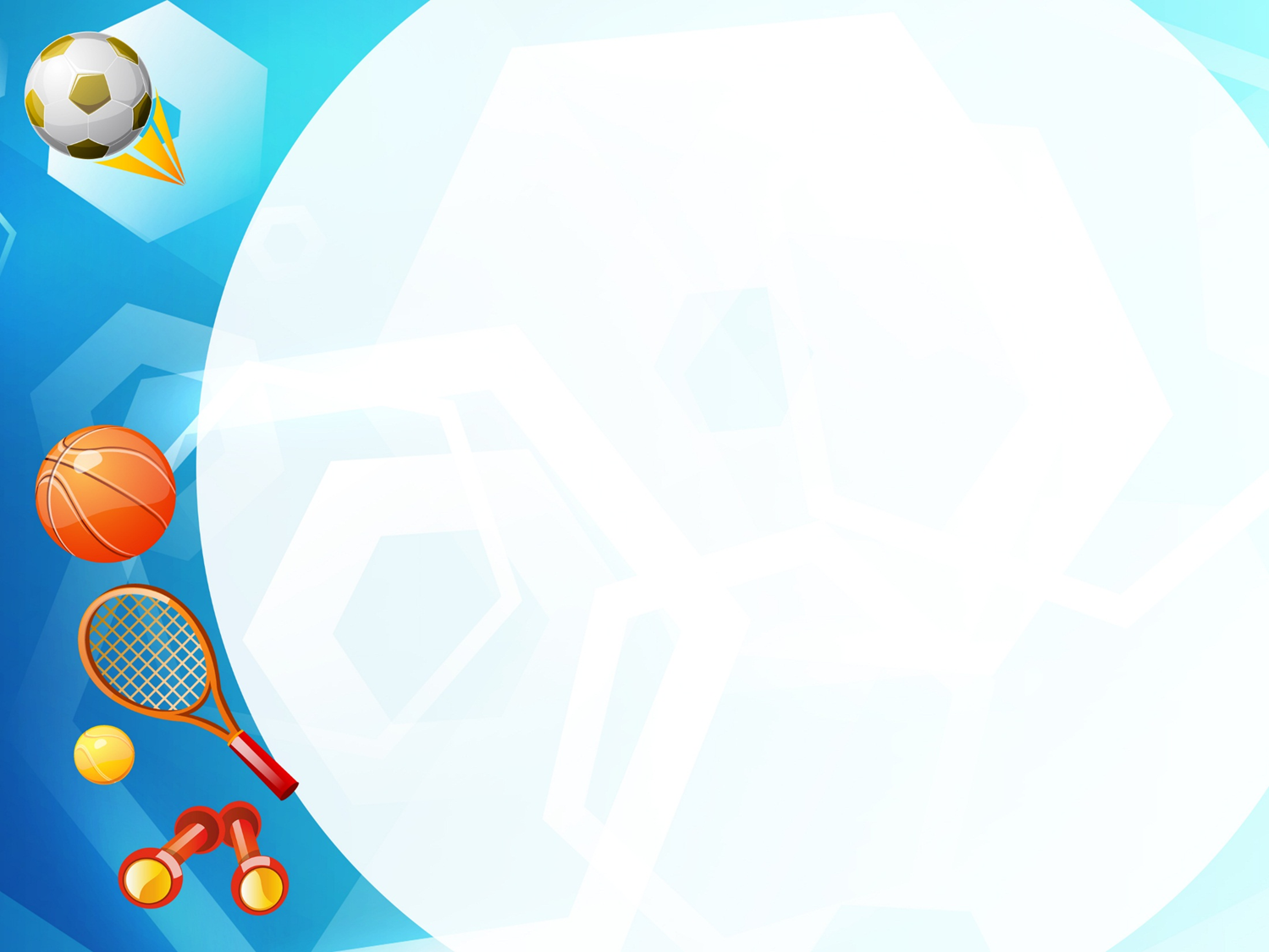 3.Какой вид спорта называют «Королевой спорта»
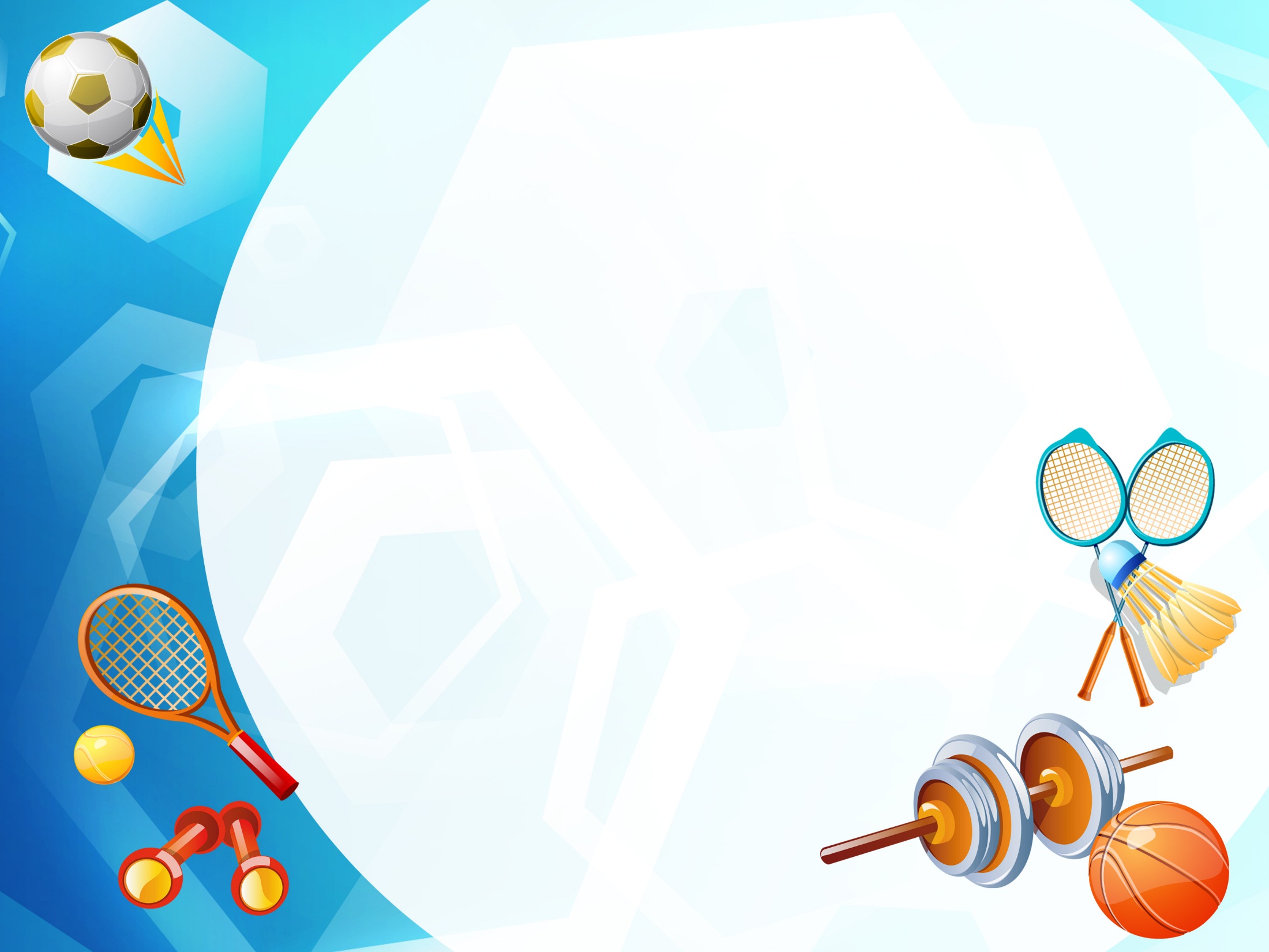 4. Если боксер не встает в течение десяти секунд — это...
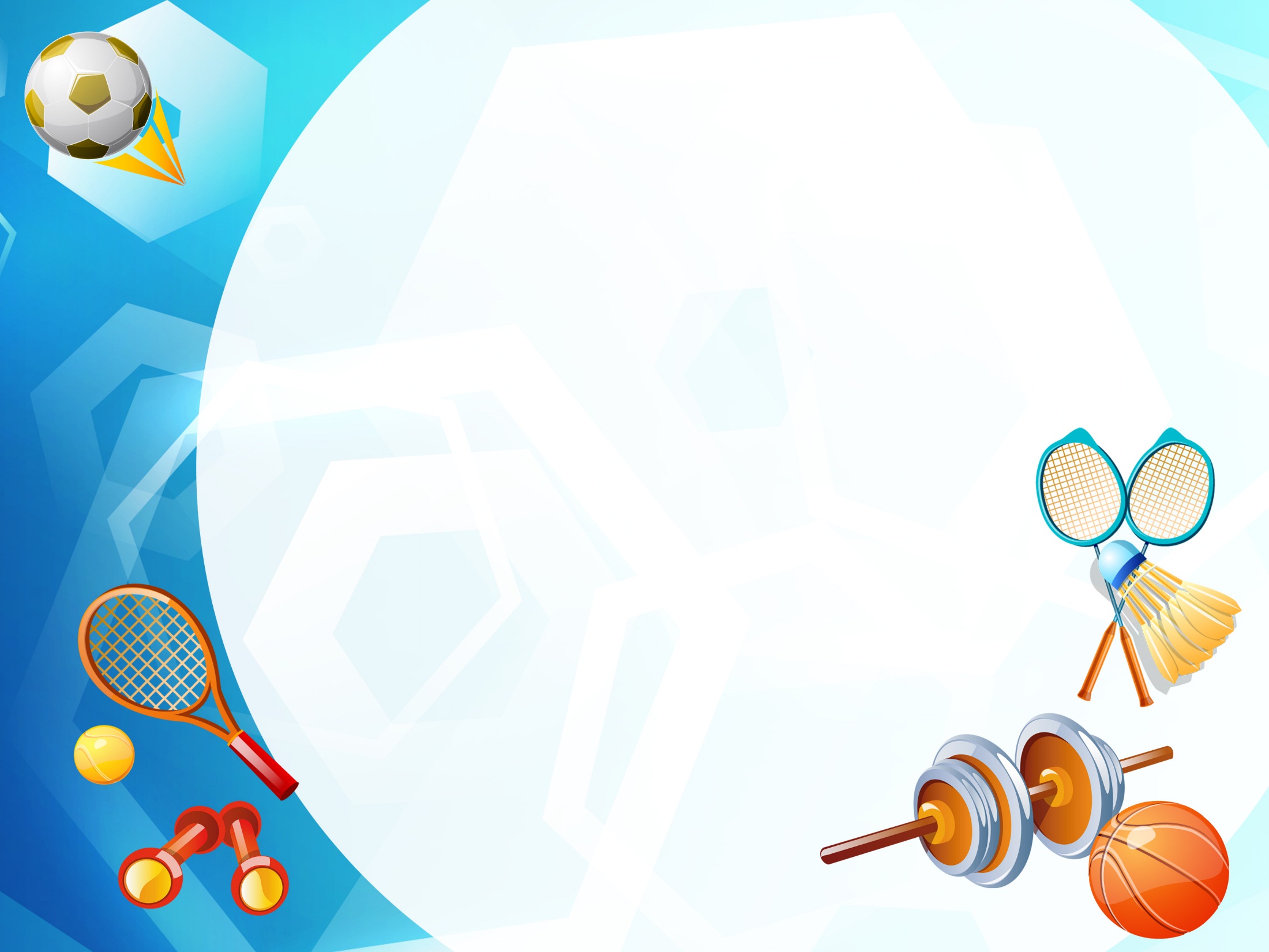 5. Специальное сооружение для безопасности стрельбы — это
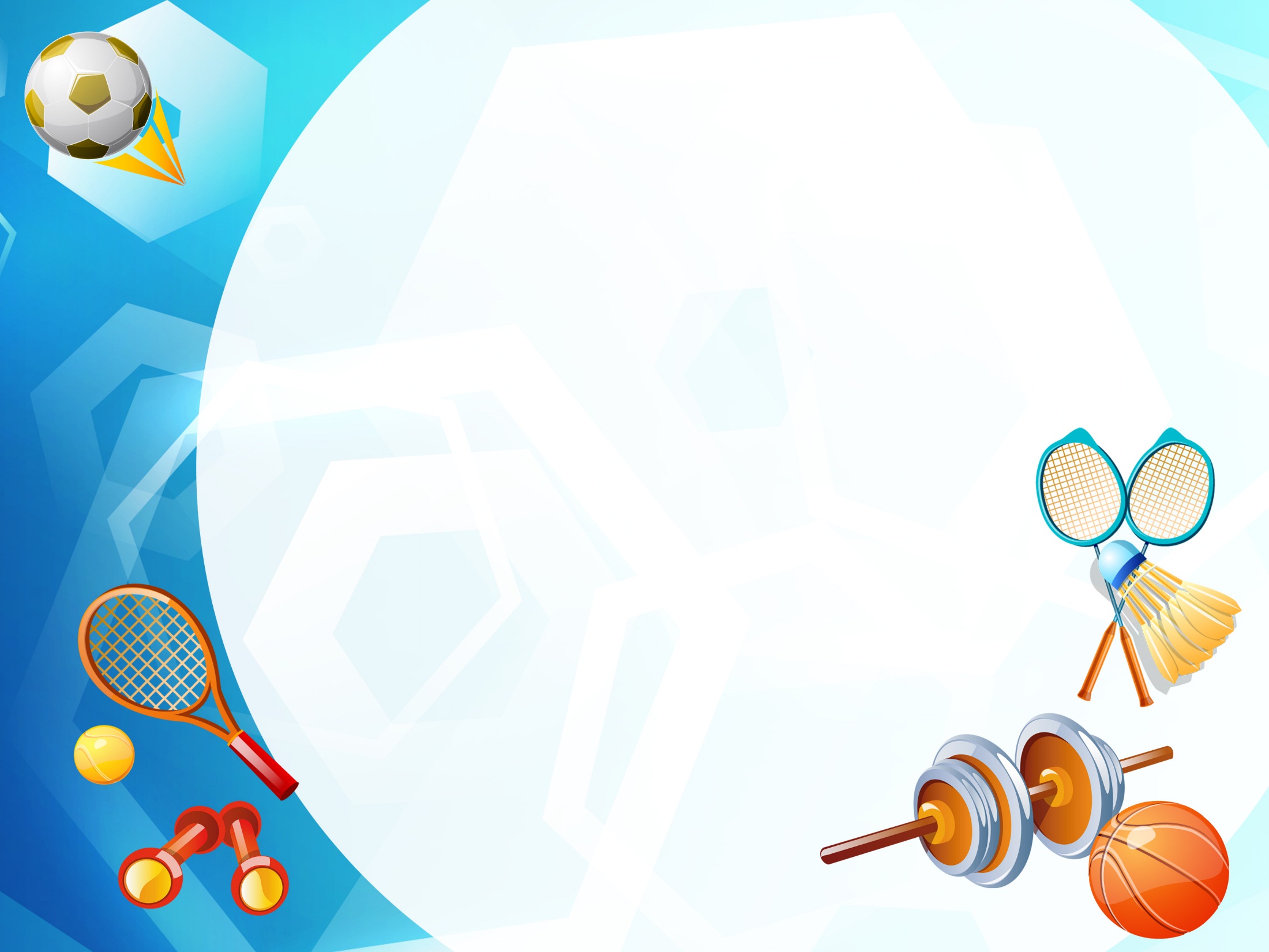 6. Назовите родину современного футбола
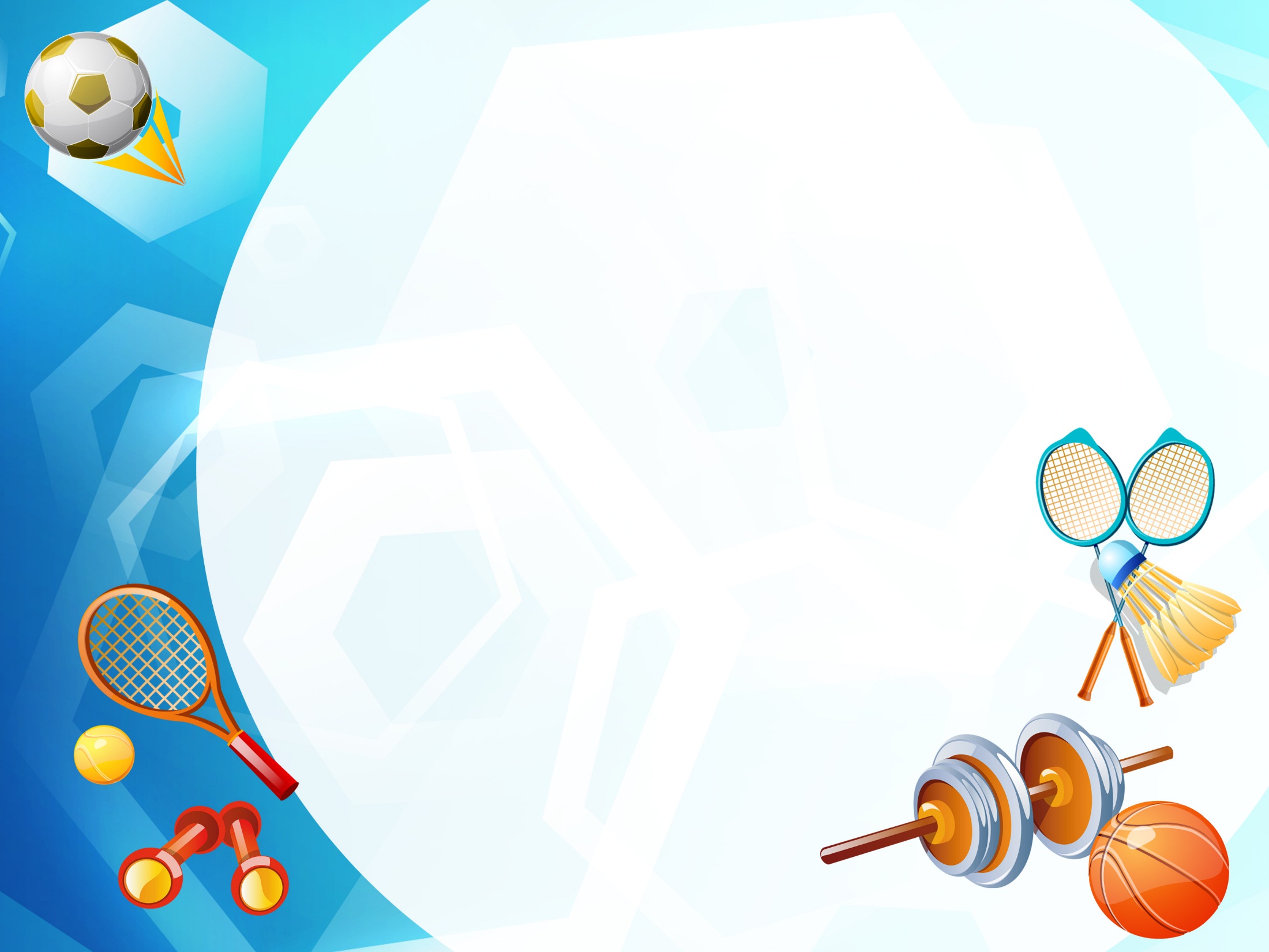 7. Страна где зародились Олимпийские игры
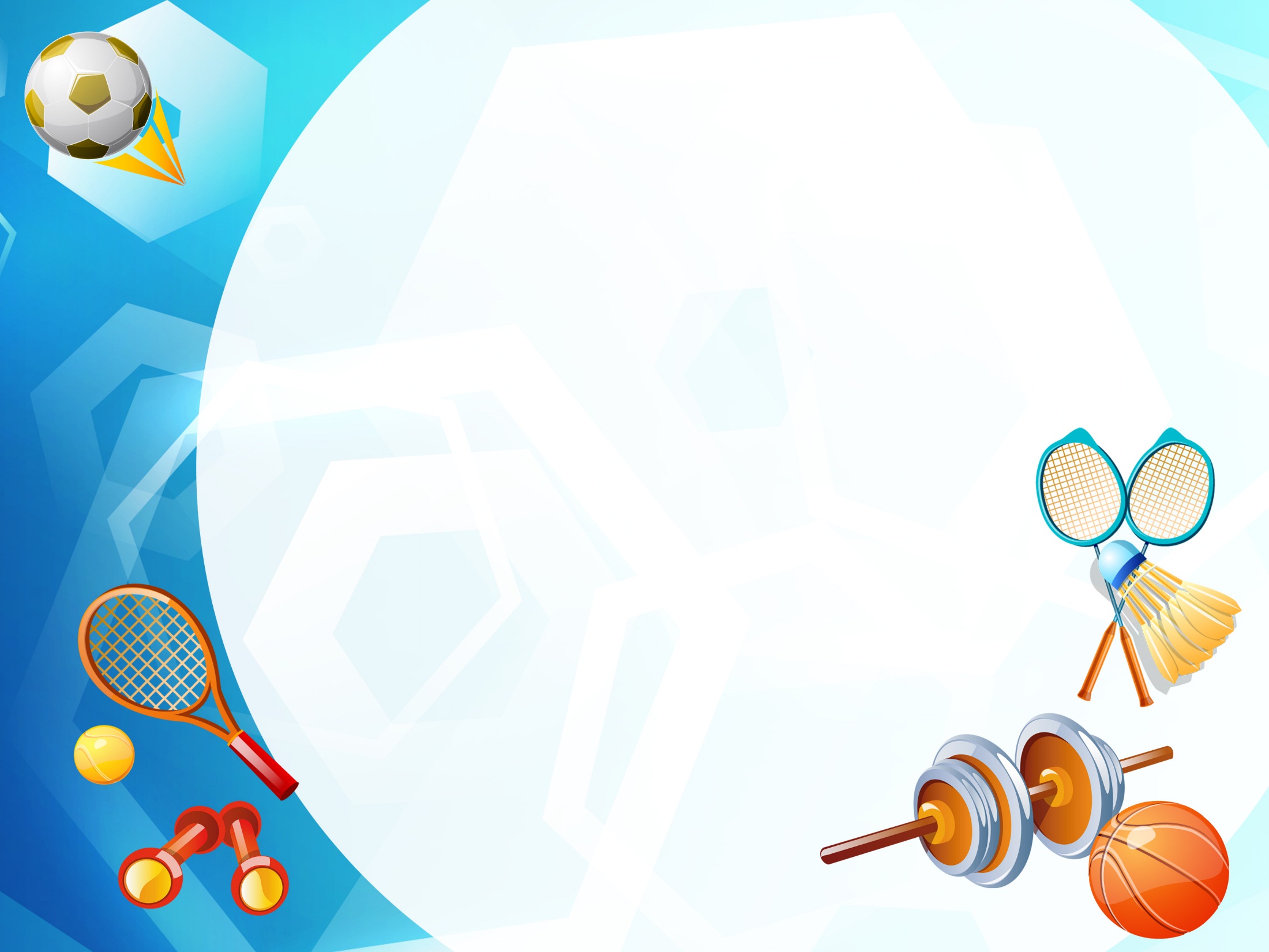 8. В какой командной игре пользуются самым тяжелым мячом?
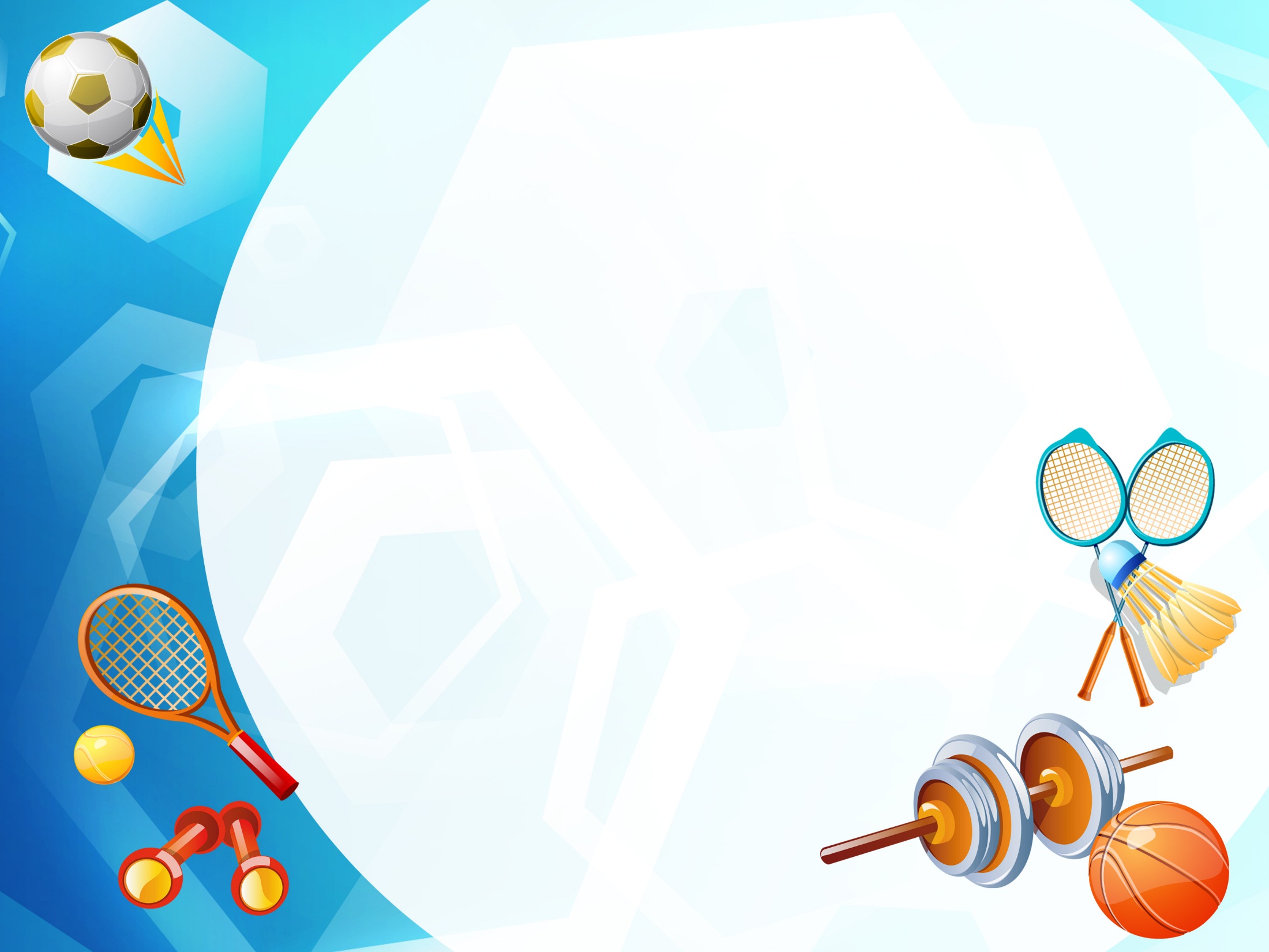 9. На что восходят спортсмены для награждения?
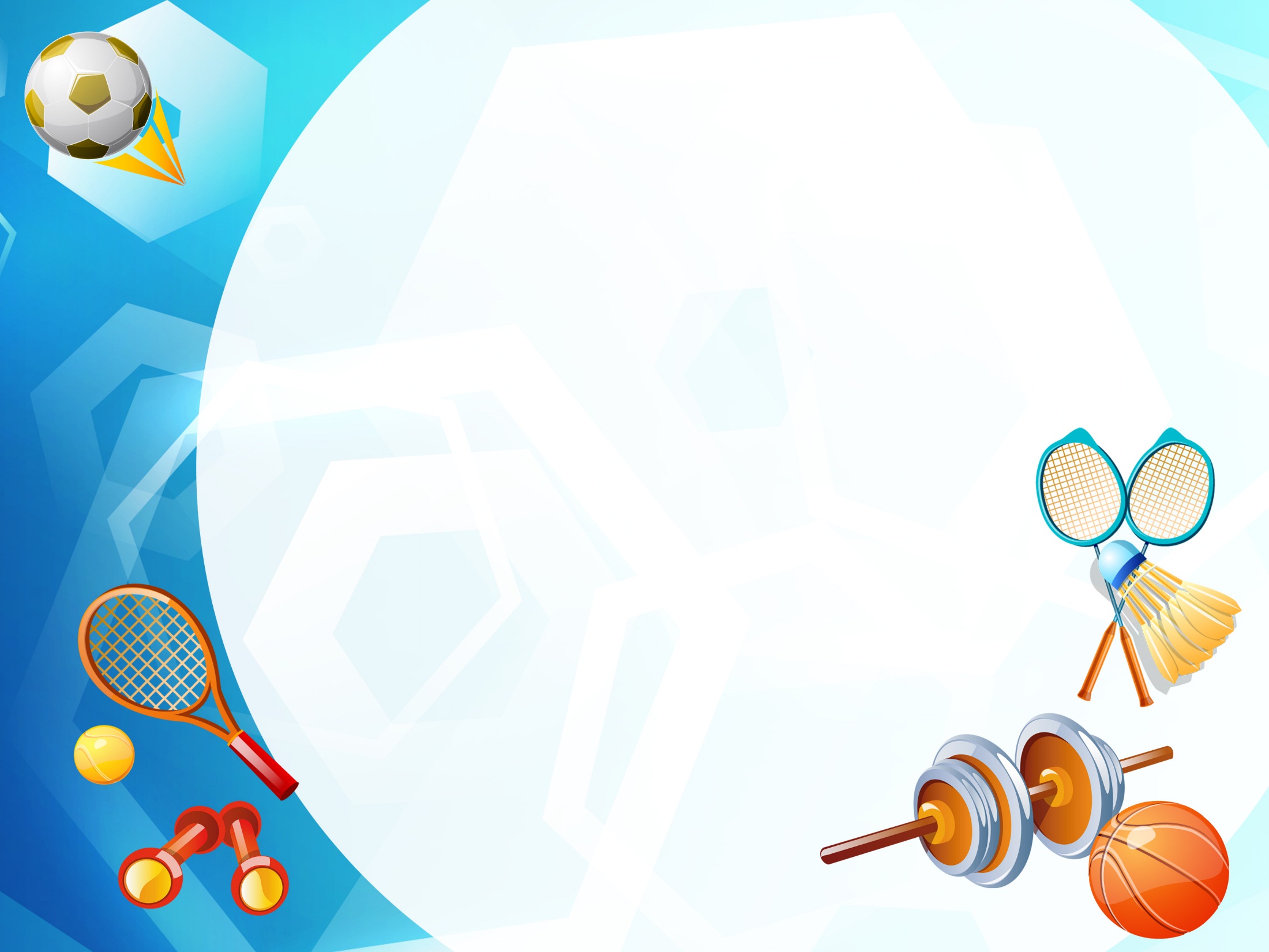 10. Как в легкой атлетике называется дистанция 42 км 195 м
Категория
«Олимпийские игры»
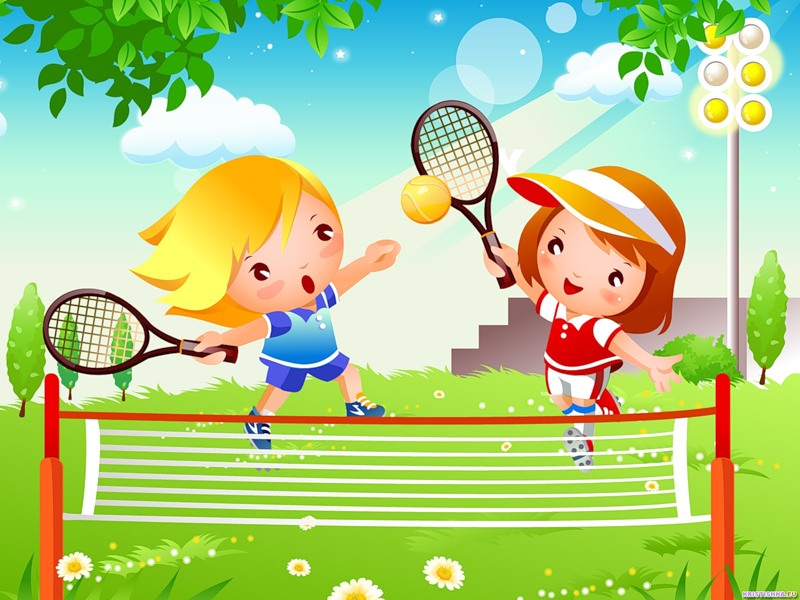 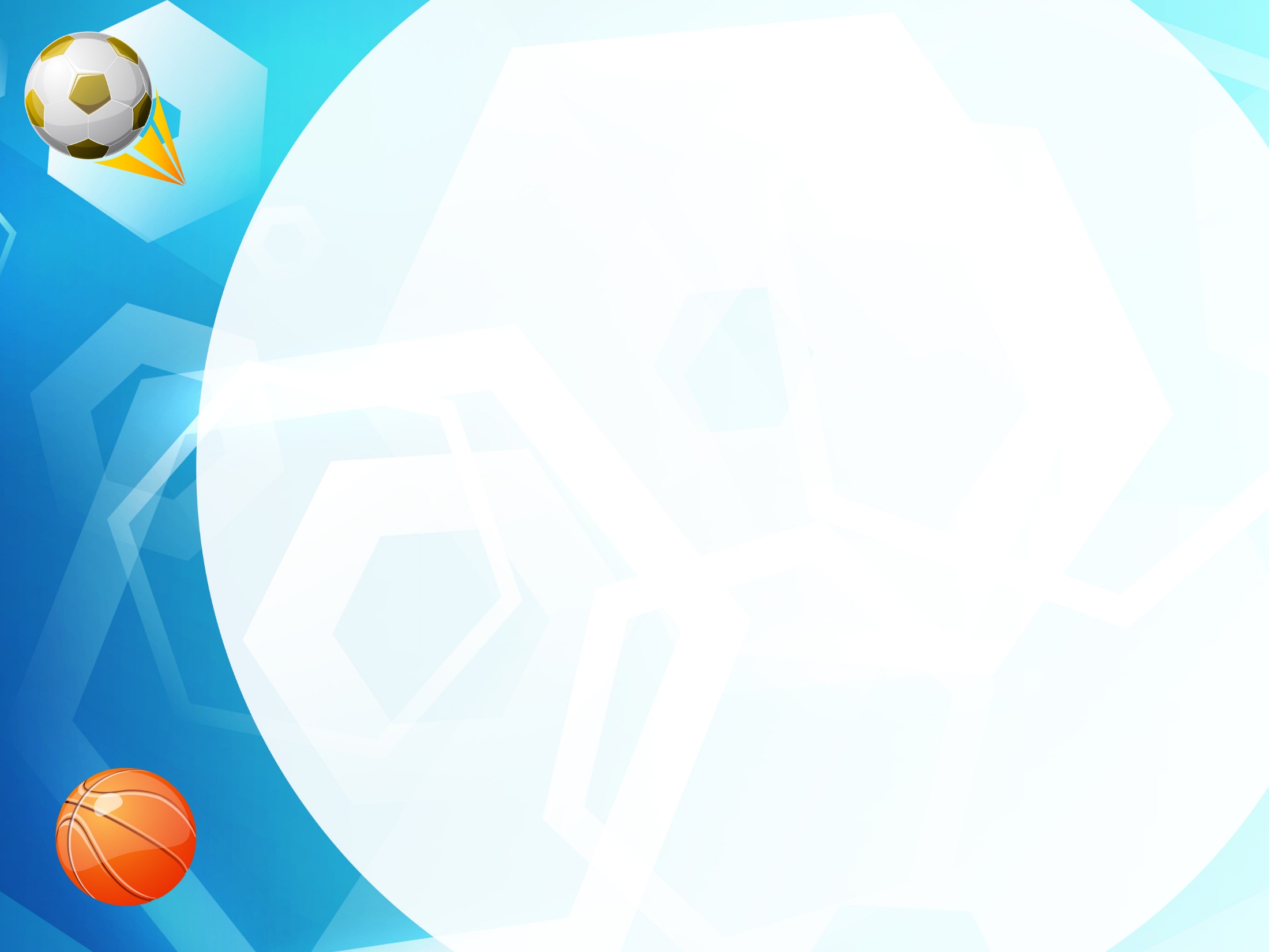 0
1. Сколько колец в Олимпийской эмблеме?
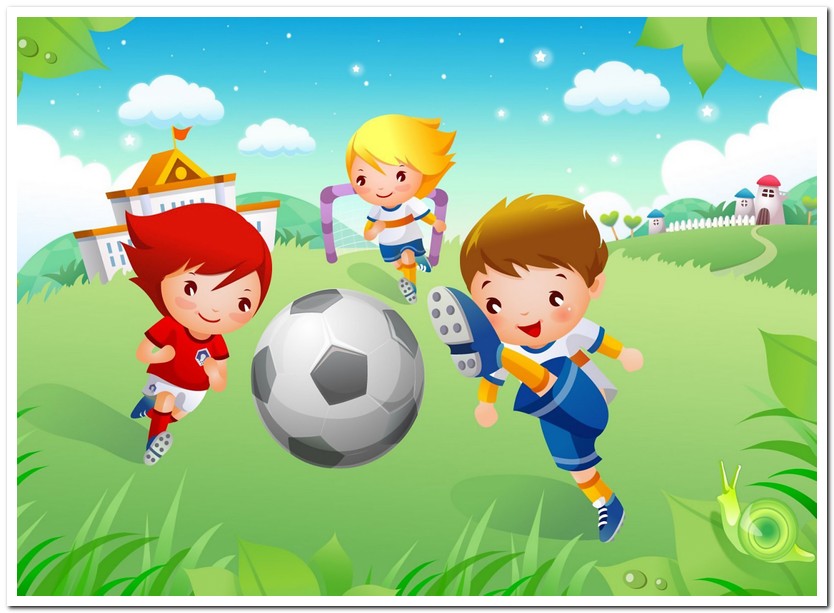 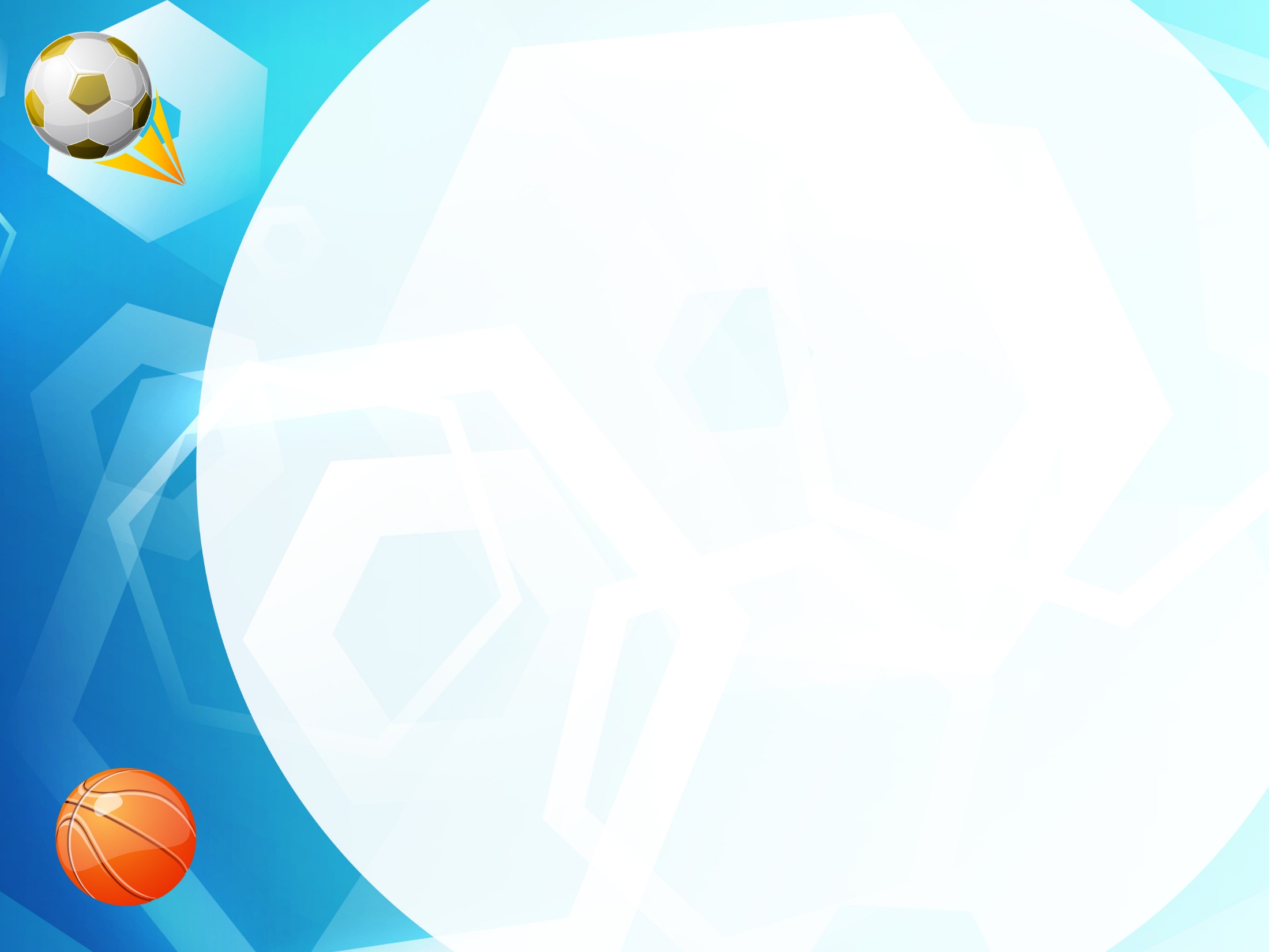 2. Где проводились первые Олимпийские игры в России?
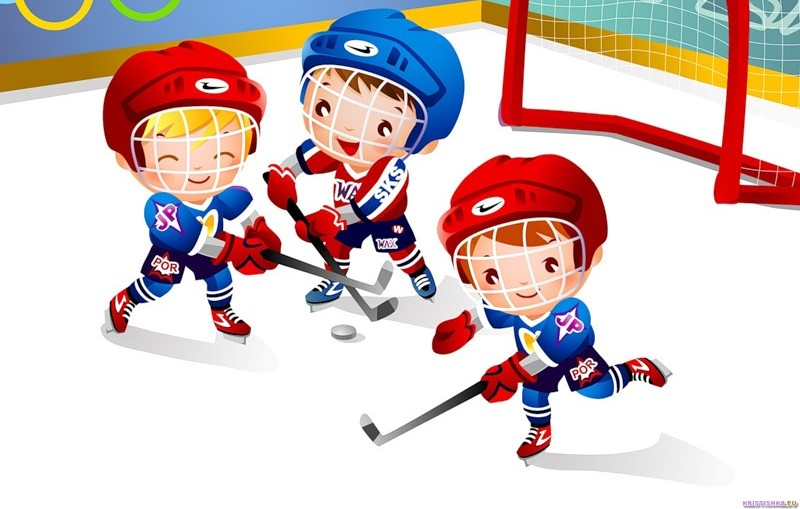 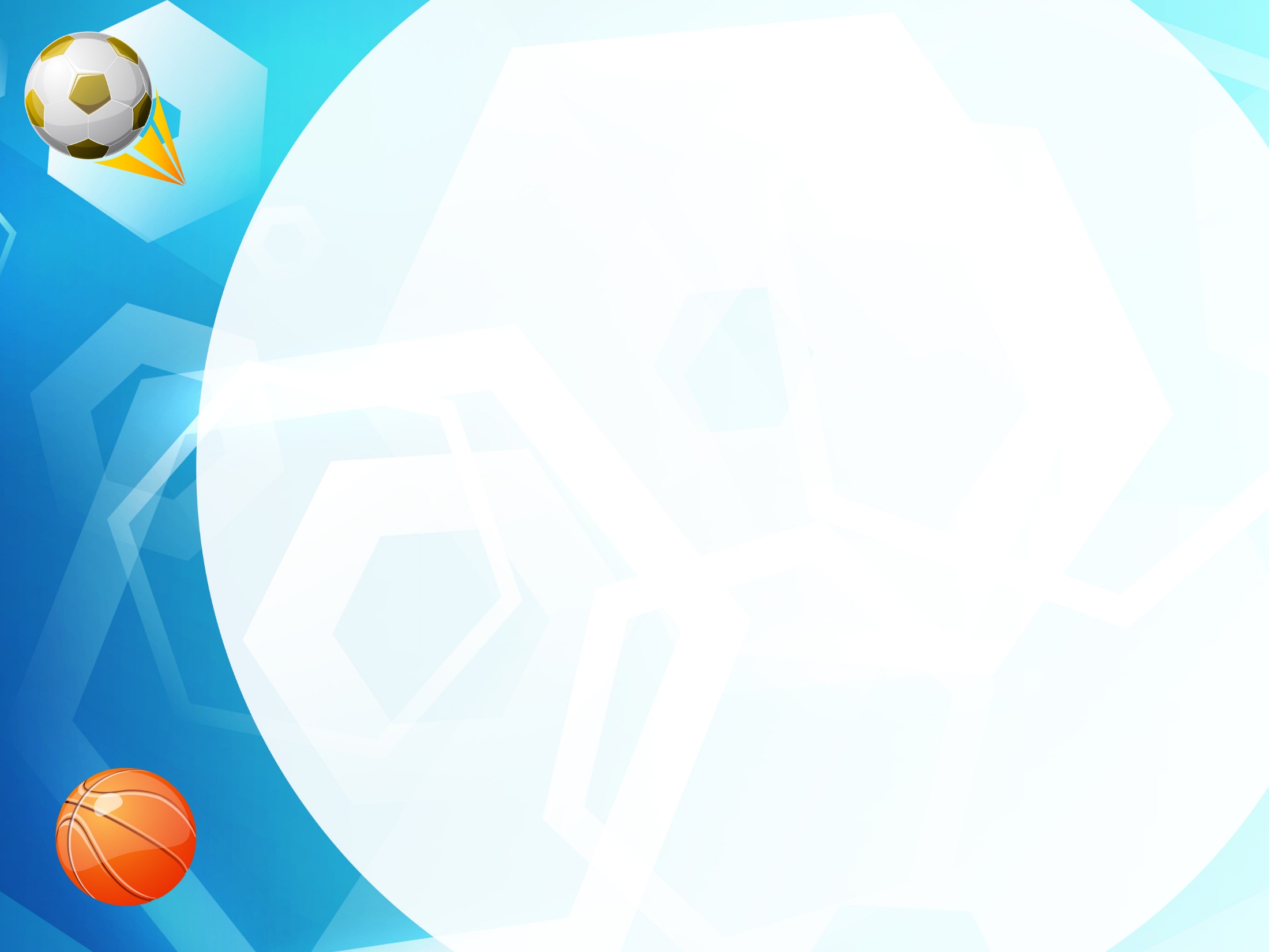 3. Чем награждались победители древних Олимпийских игр?
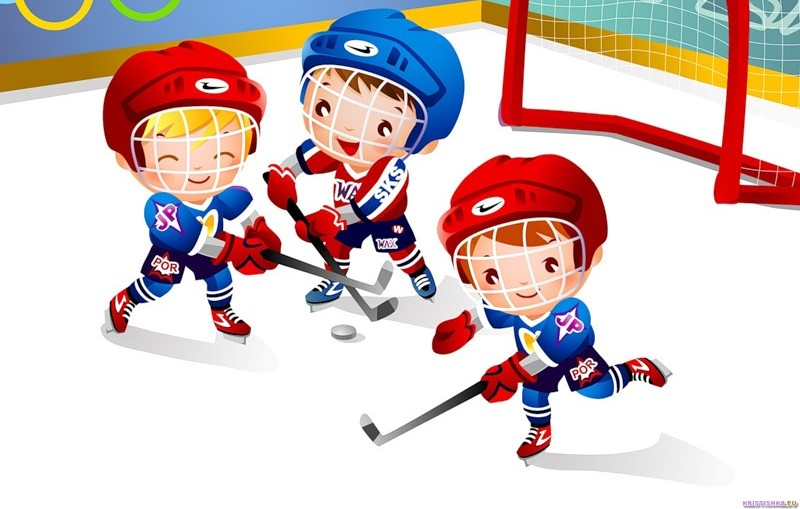 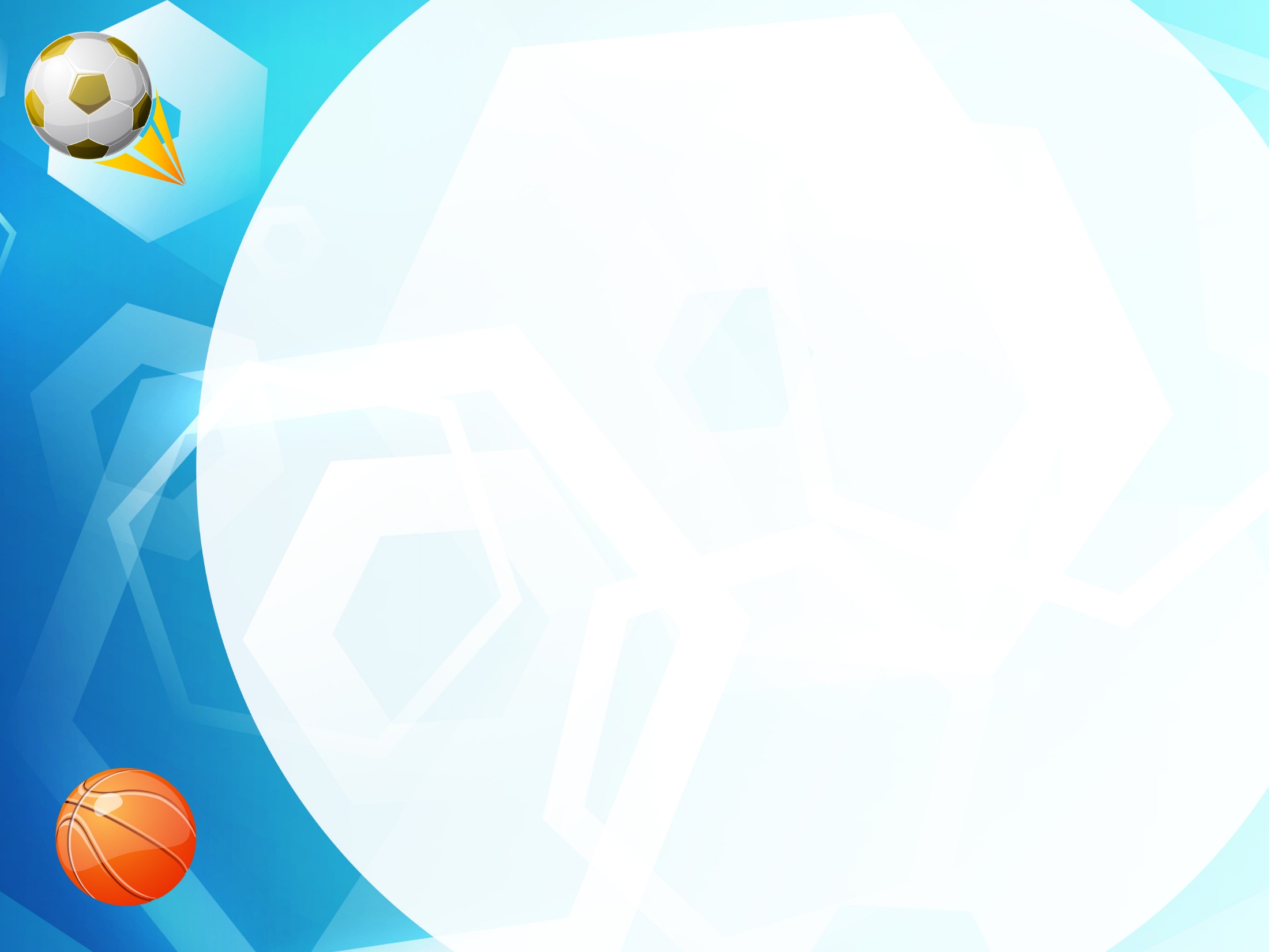 4. Какую часть света обозначает желтый цвет в олимпийской символике?
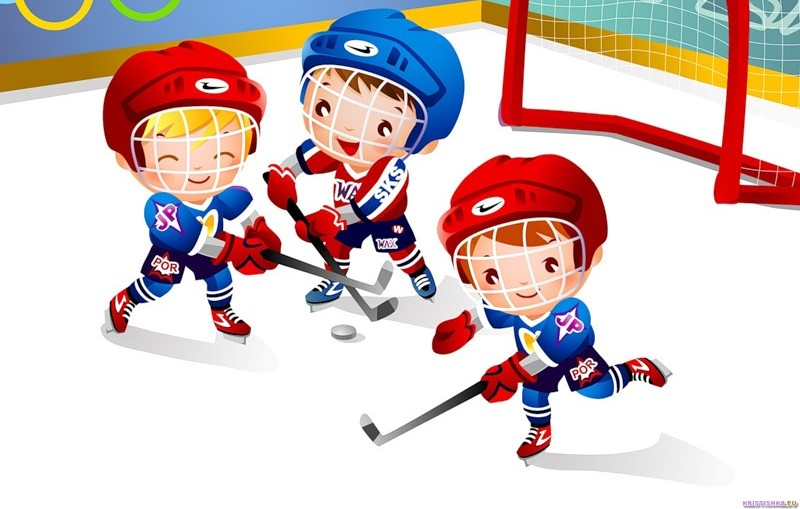 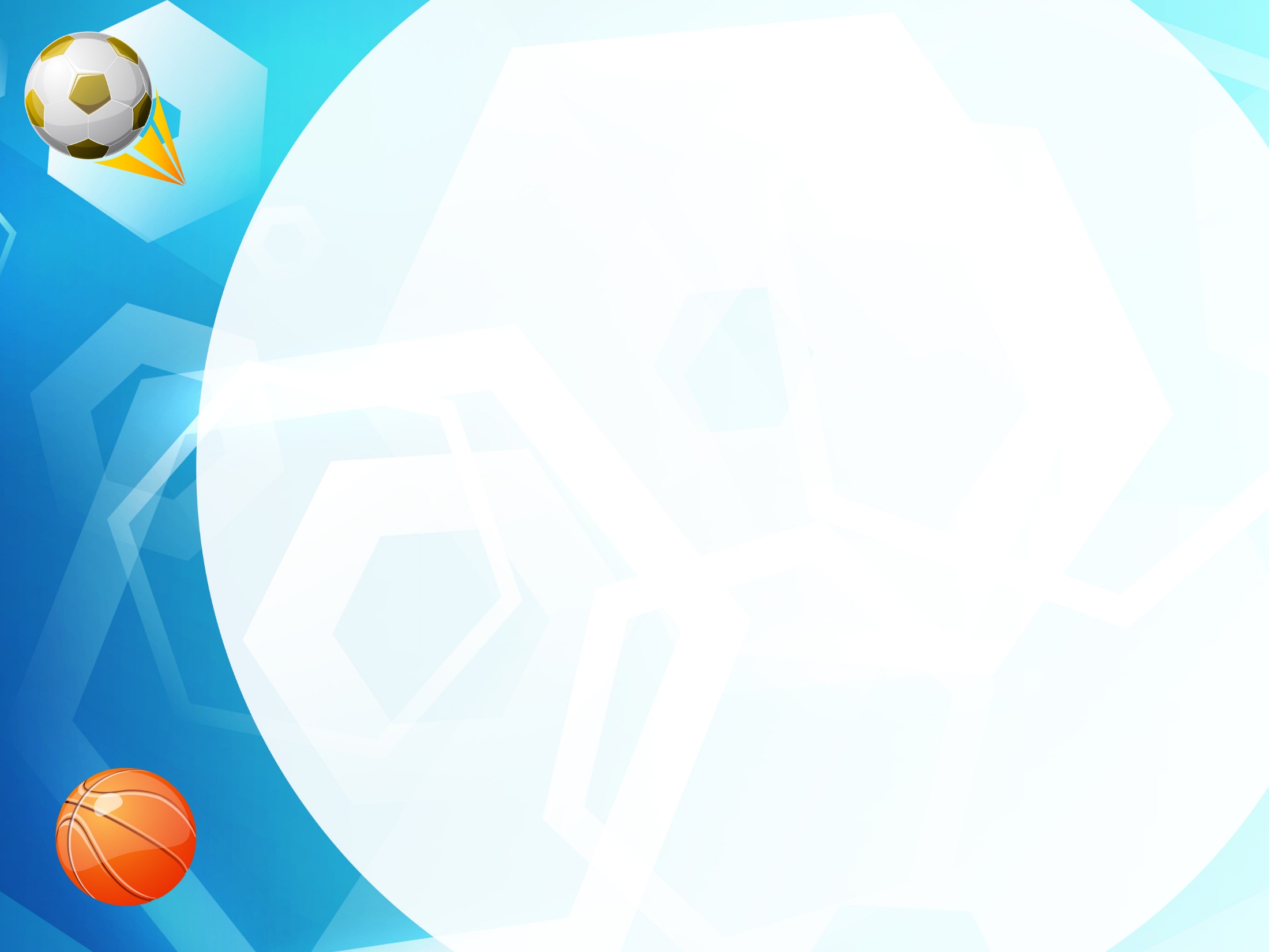 5. Какой вид спорта не является олимпийским
А. Баскетбол  Б. Кёрлинг 
В. Пляжный футбол    Г. Гандбол
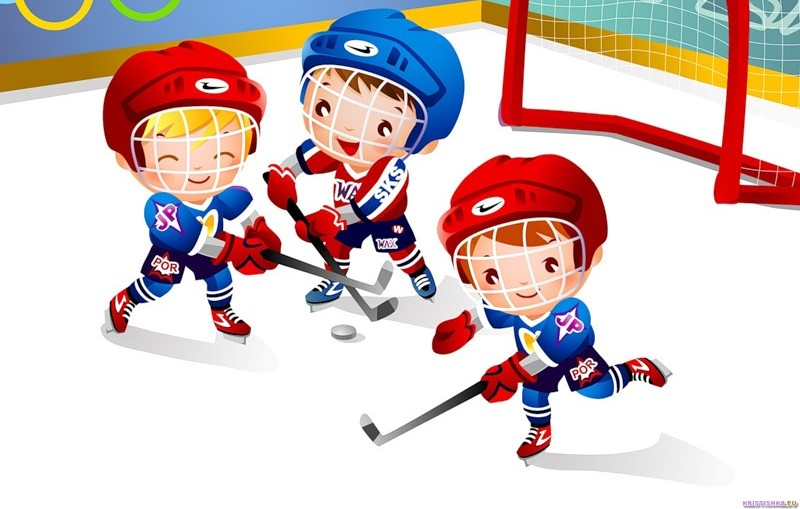 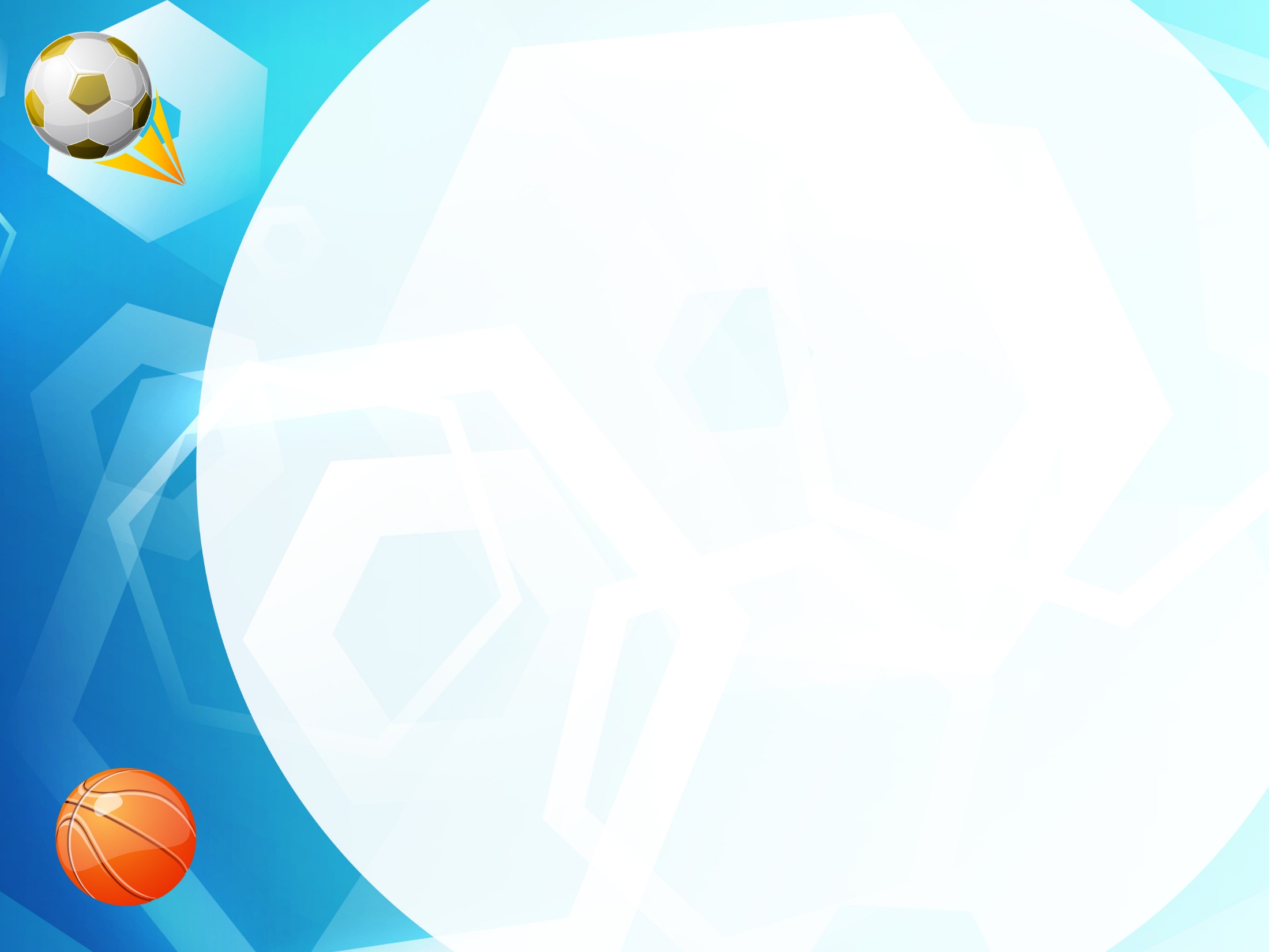 6. Сколько раз олимпийская сборная России (СССР) становилась олимпийским чемпионом по хоккею
А. 10     Б. 12     В. 7     Г. 9
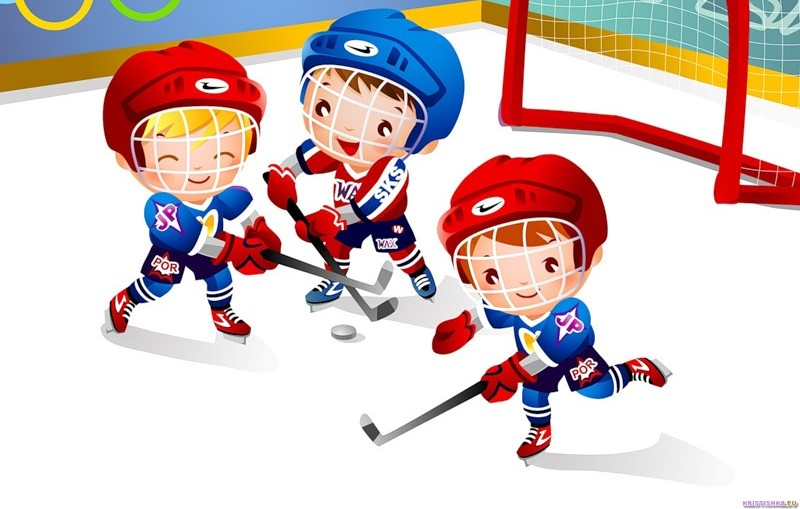 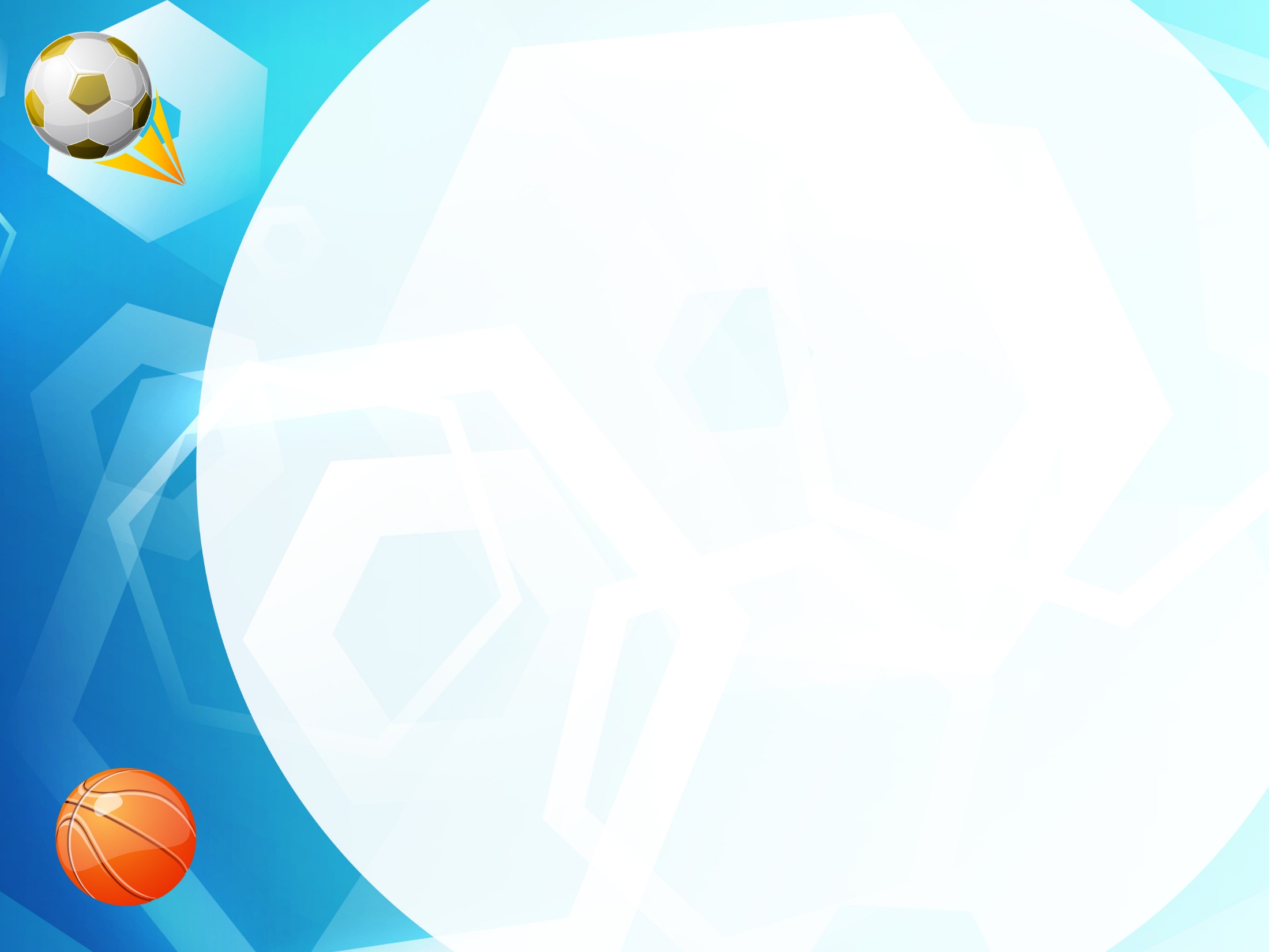 7. В каком году состоялись первые Олимпийские игры в нашей стране
А. 1970   Б. 1980   В. 2004   Г. 2014
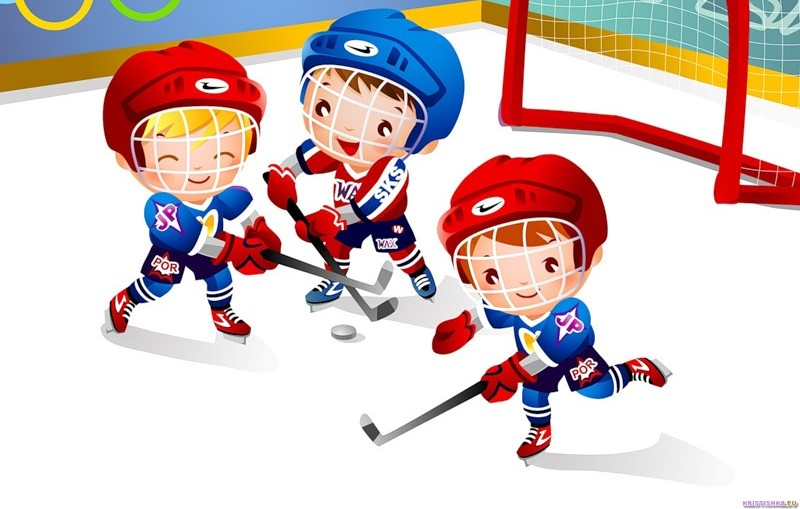 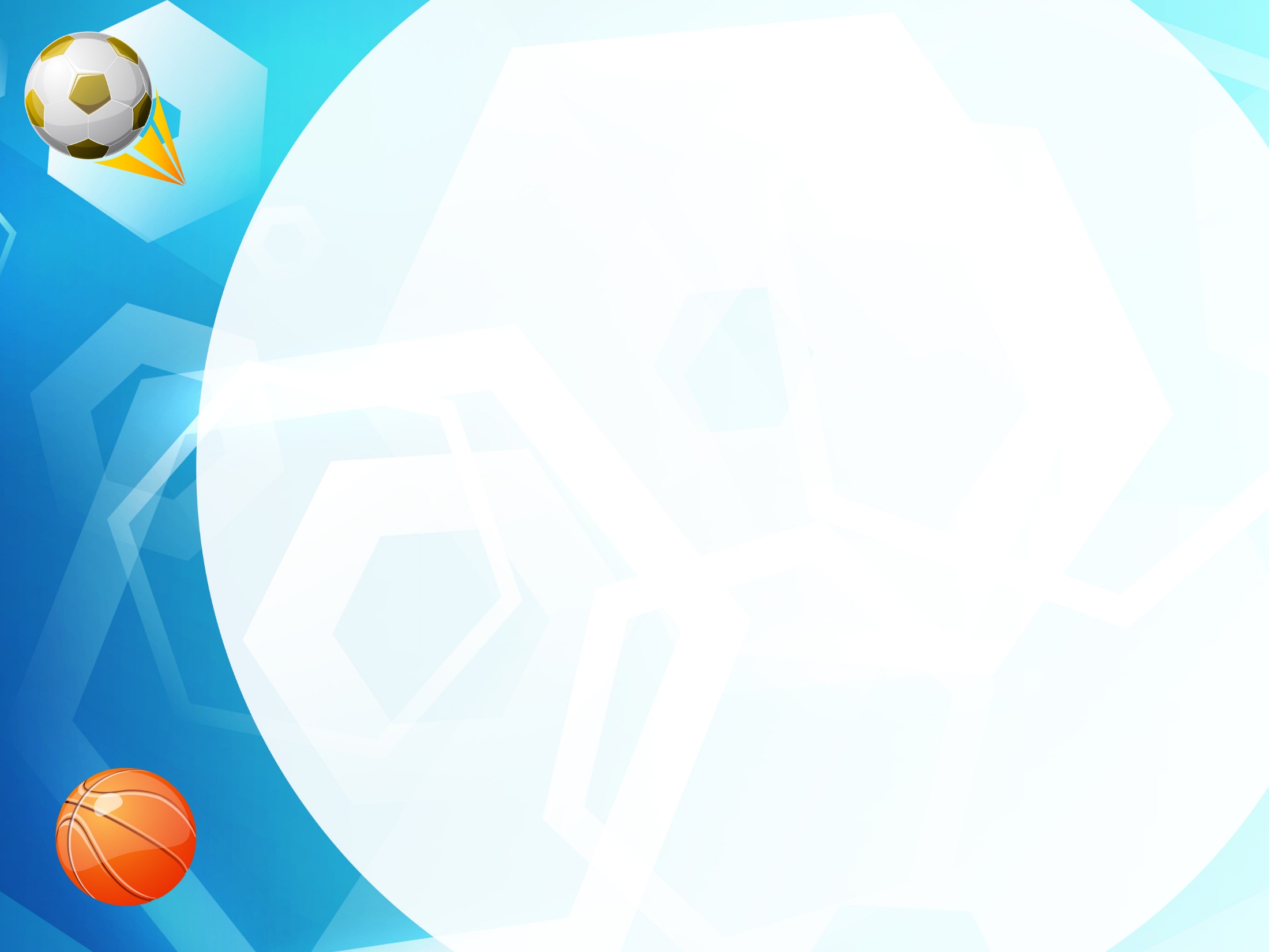 8. На открытии любых Олимпийских игр команды идут в порядке алфавита страны-организатора. Но первой всегда шествует команда одной и той же страны. Какой?
Ответы
«Олимпийские игры»
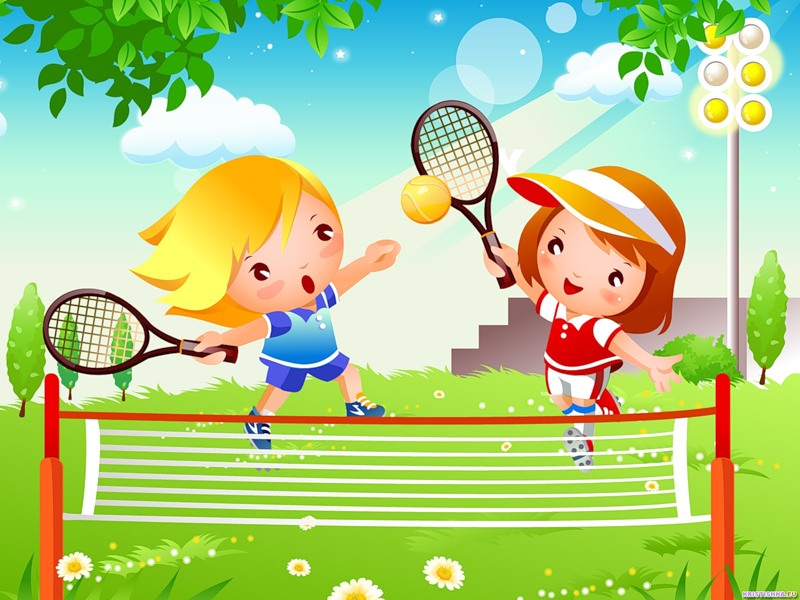 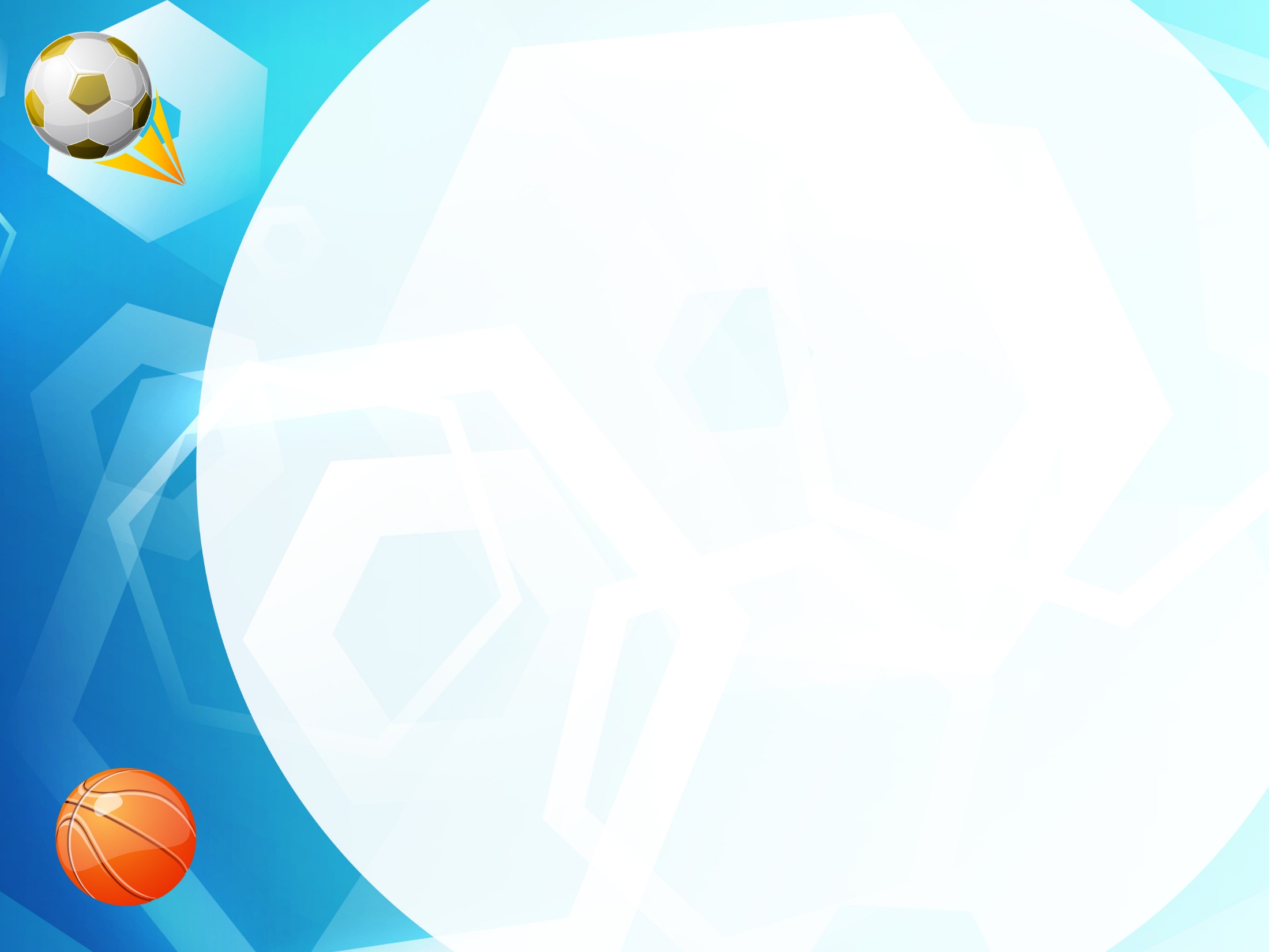 0
1. Сколько колец в Олимпийской эмблеме?
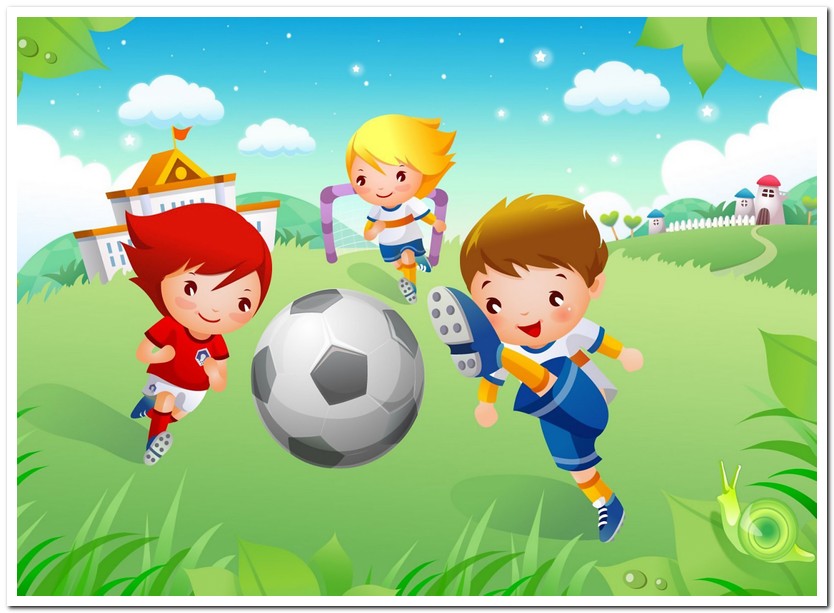 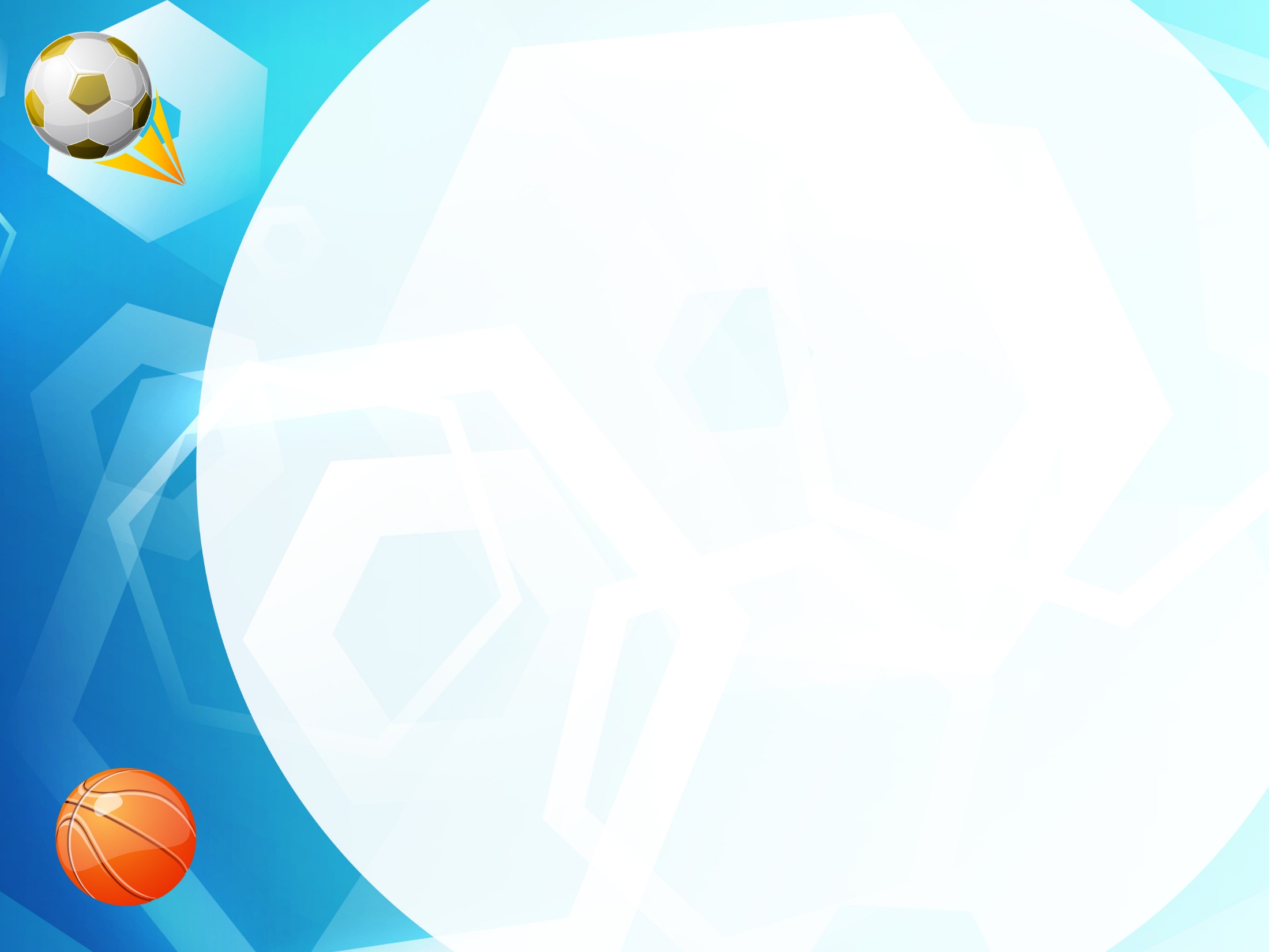 2. Где проводились первые Олимпийские игры в России?
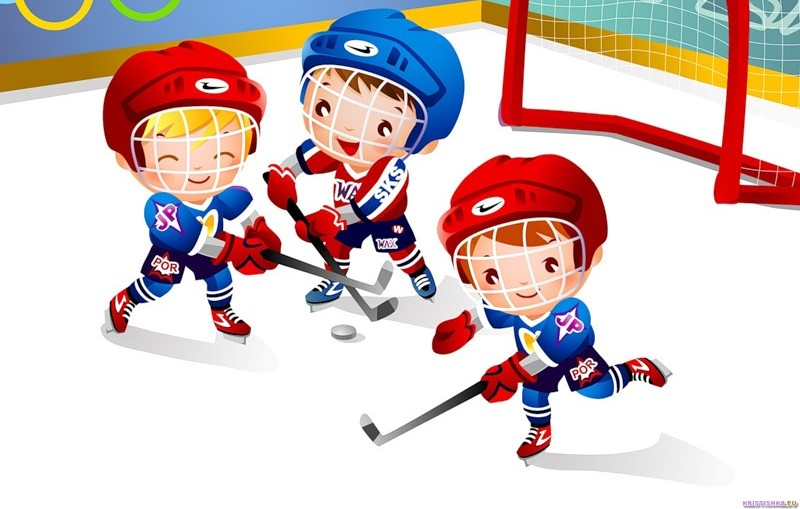 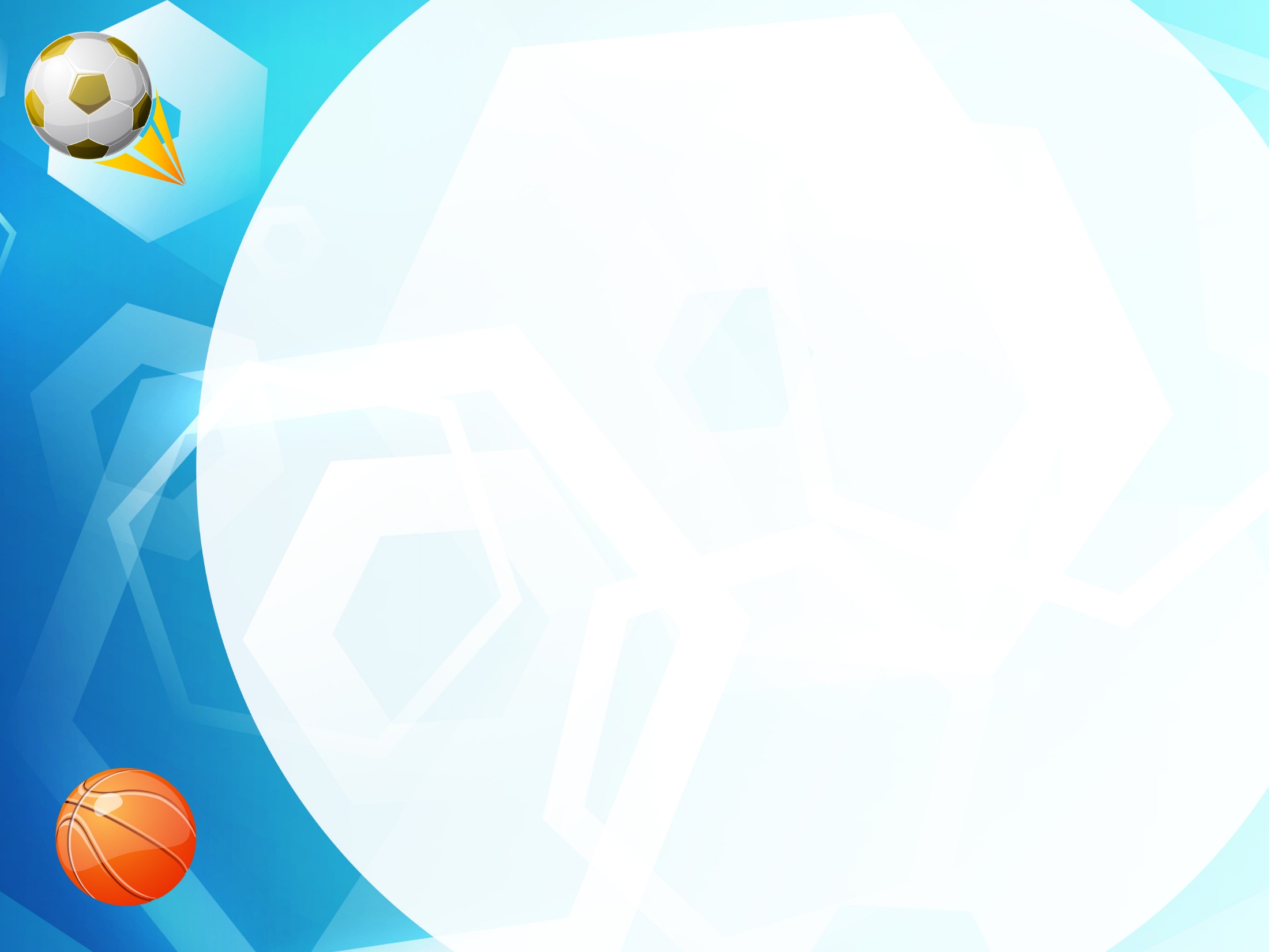 3. Чем награждались победители древних Олимпийских игр?
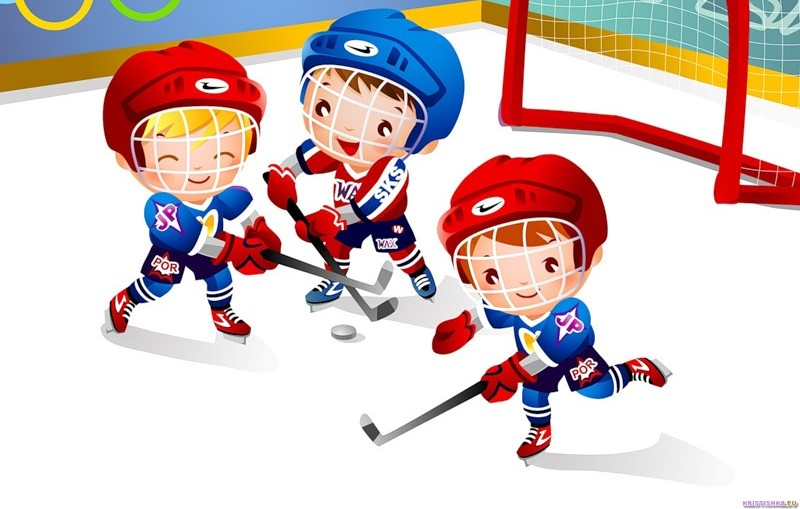 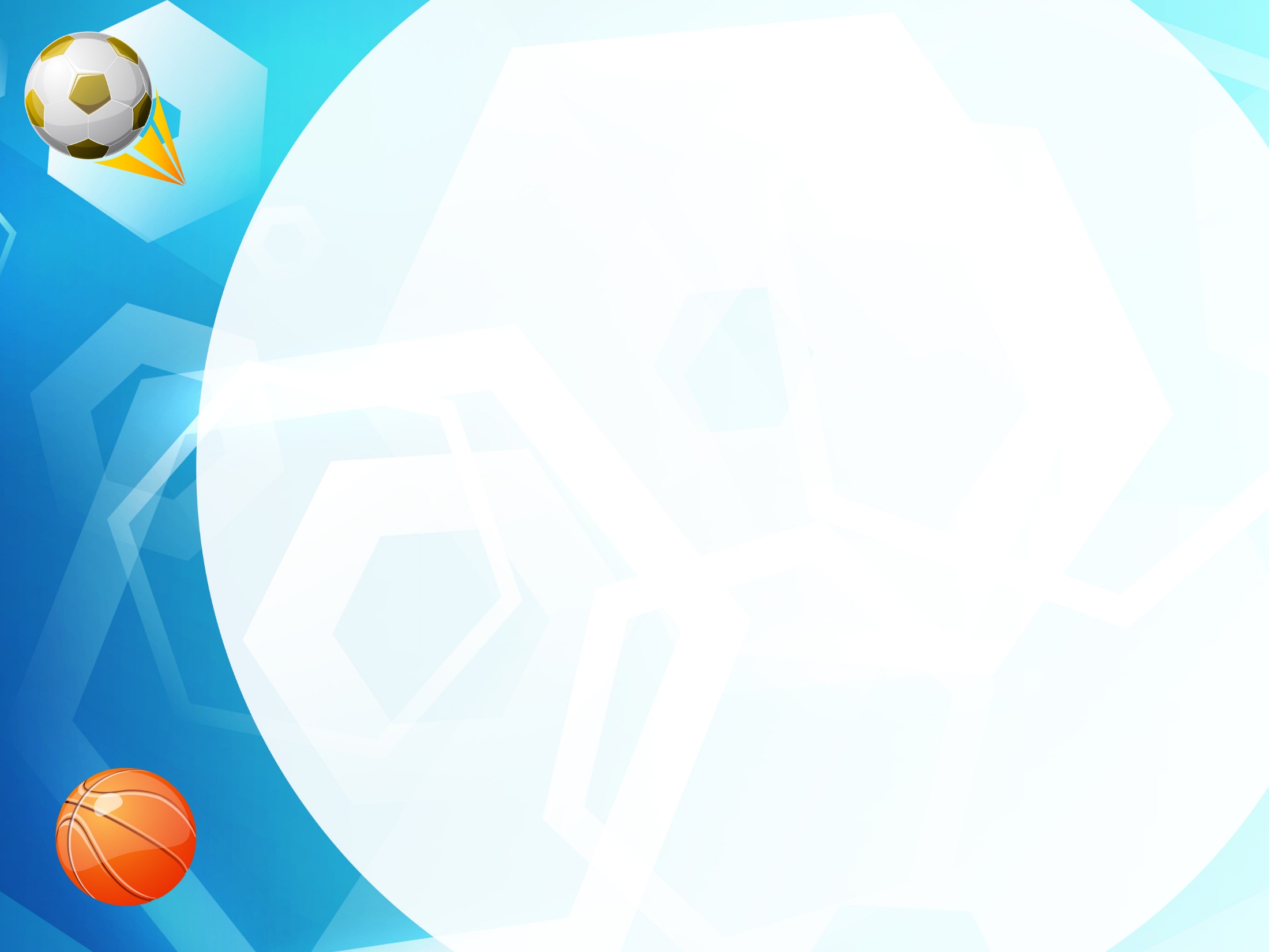 4. Какую часть света обозначает желтый цвет в олимпийской символике?
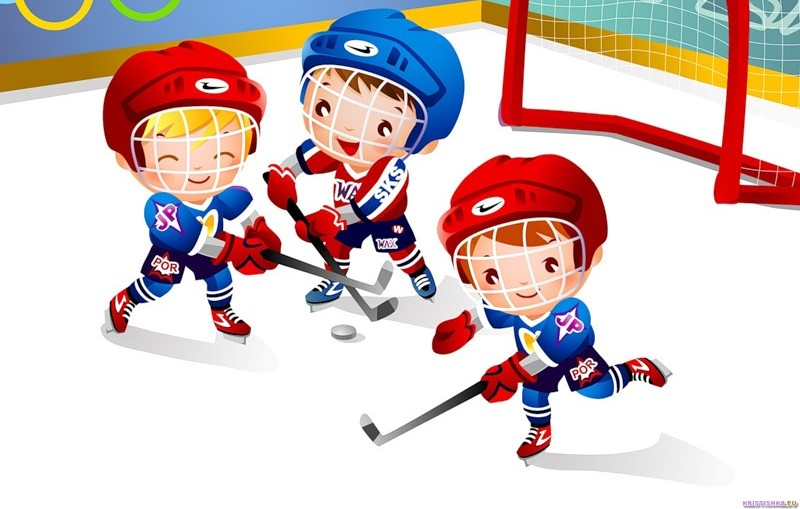 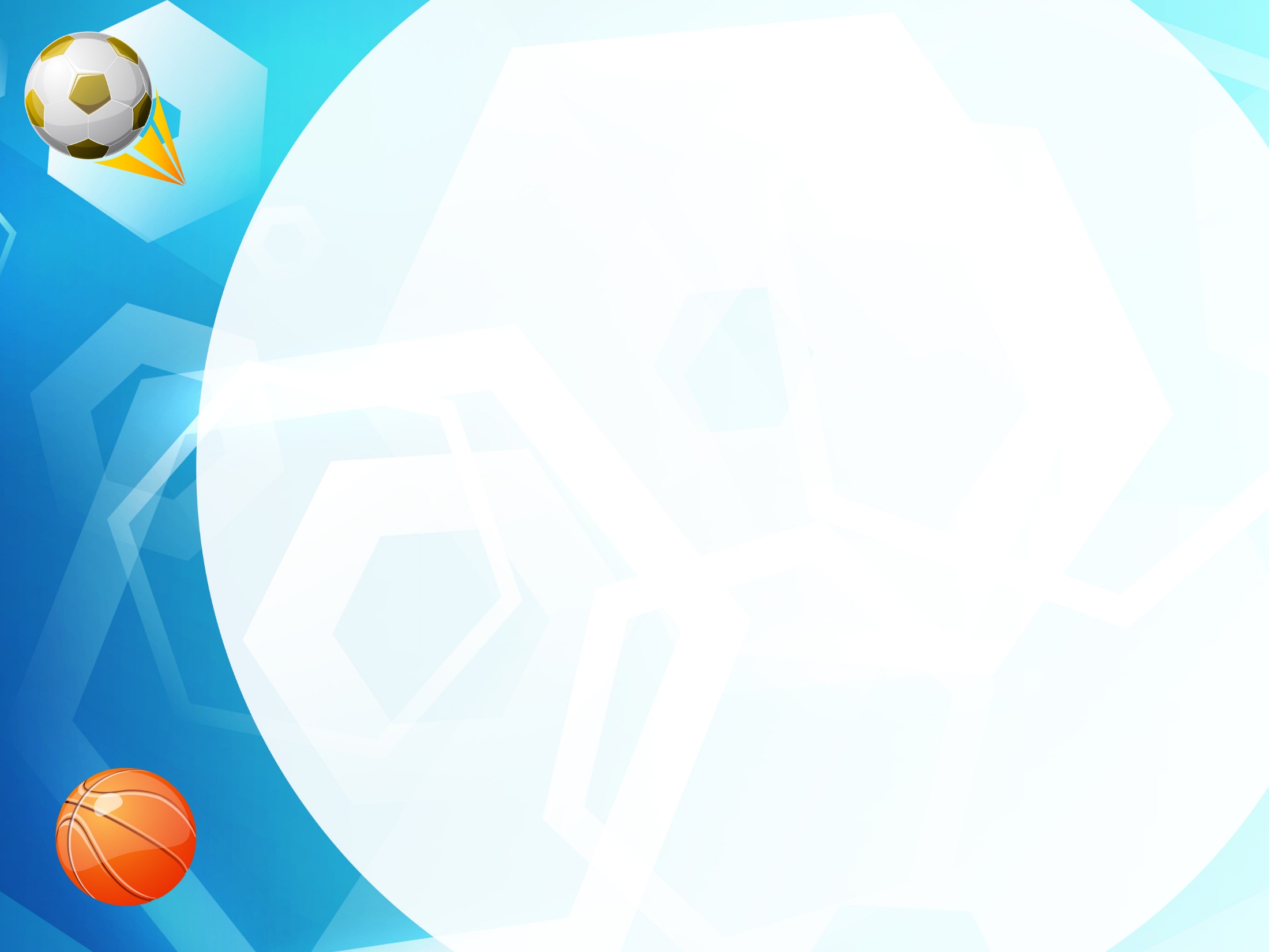 5. Какой вид спорта не является олимпийским
А. Баскетбол  Б. Кёрлинг 
В. Пляжный футбол    Г. Гандбол
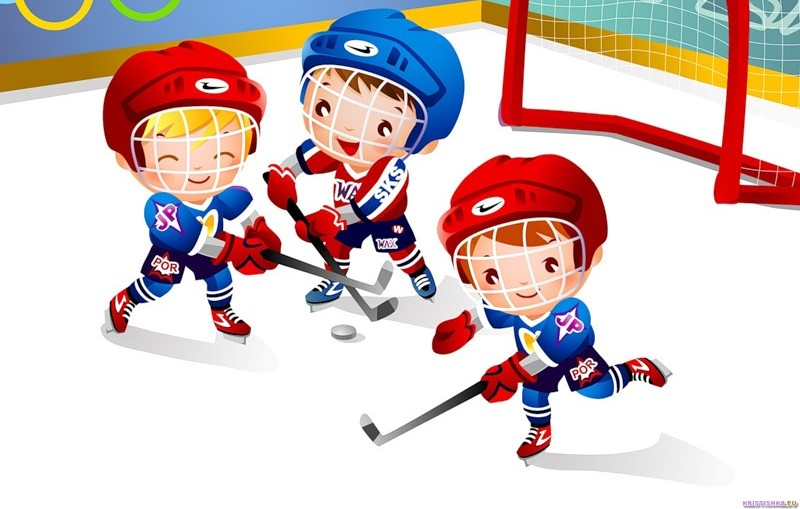 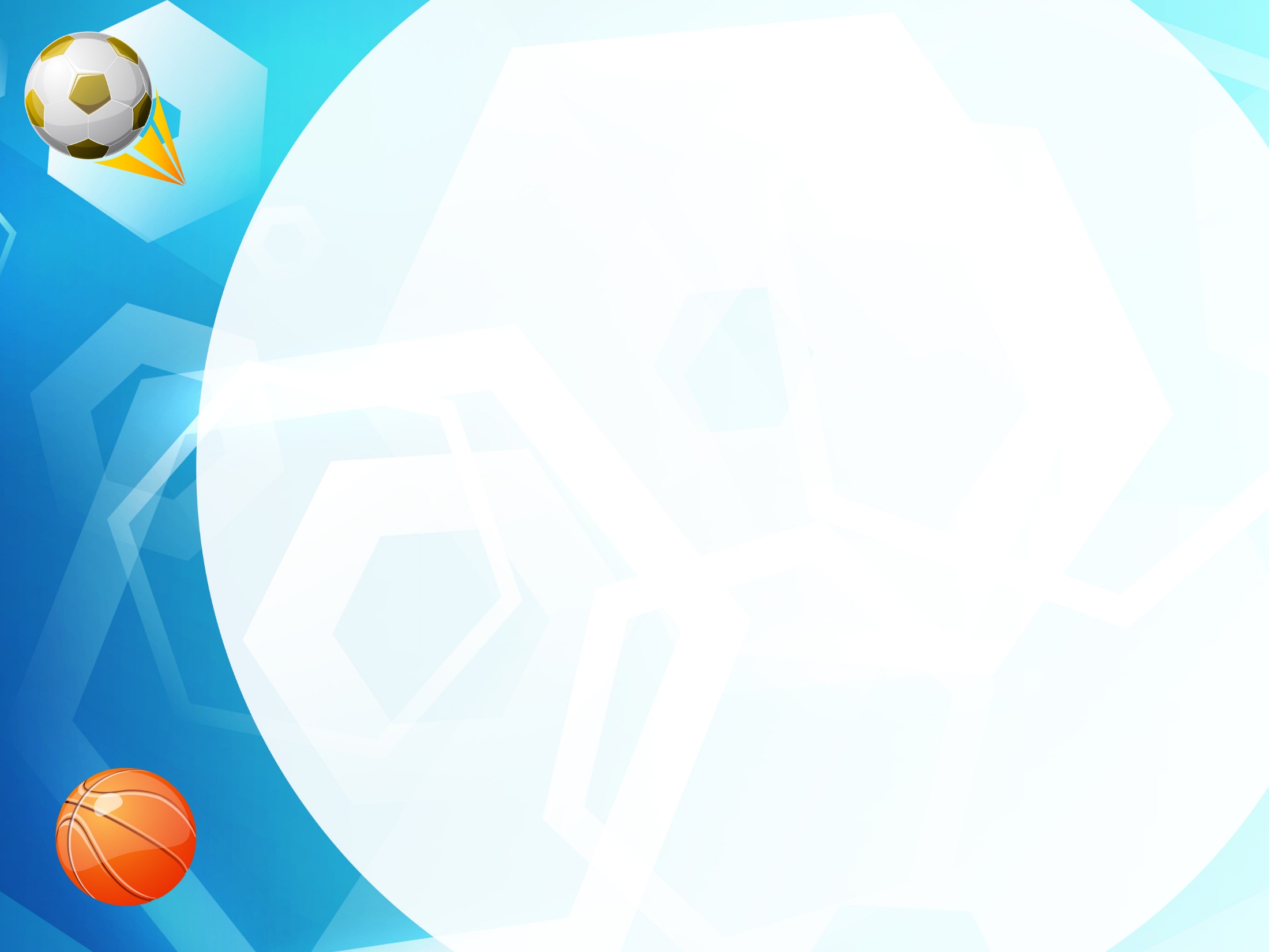 6. Сколько раз олимпийская сборная России (СССР) становилась олимпийским чемпионом по хоккею
А. 10     Б. 12     В. 7     Г. 9
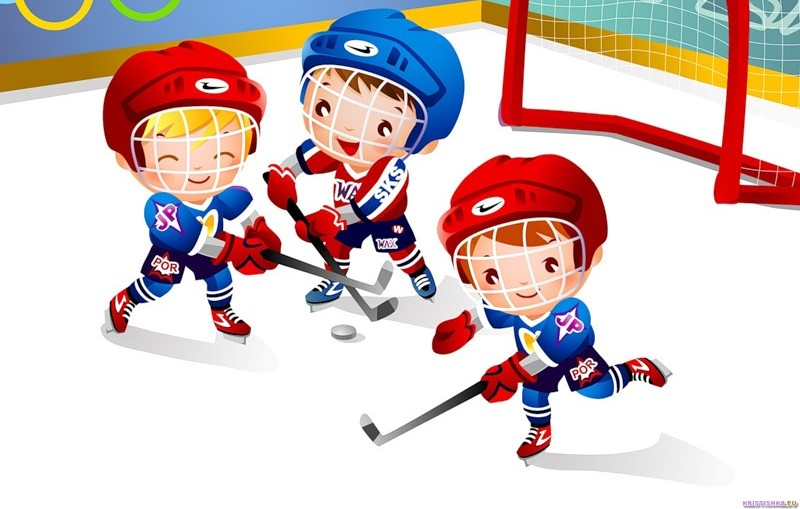 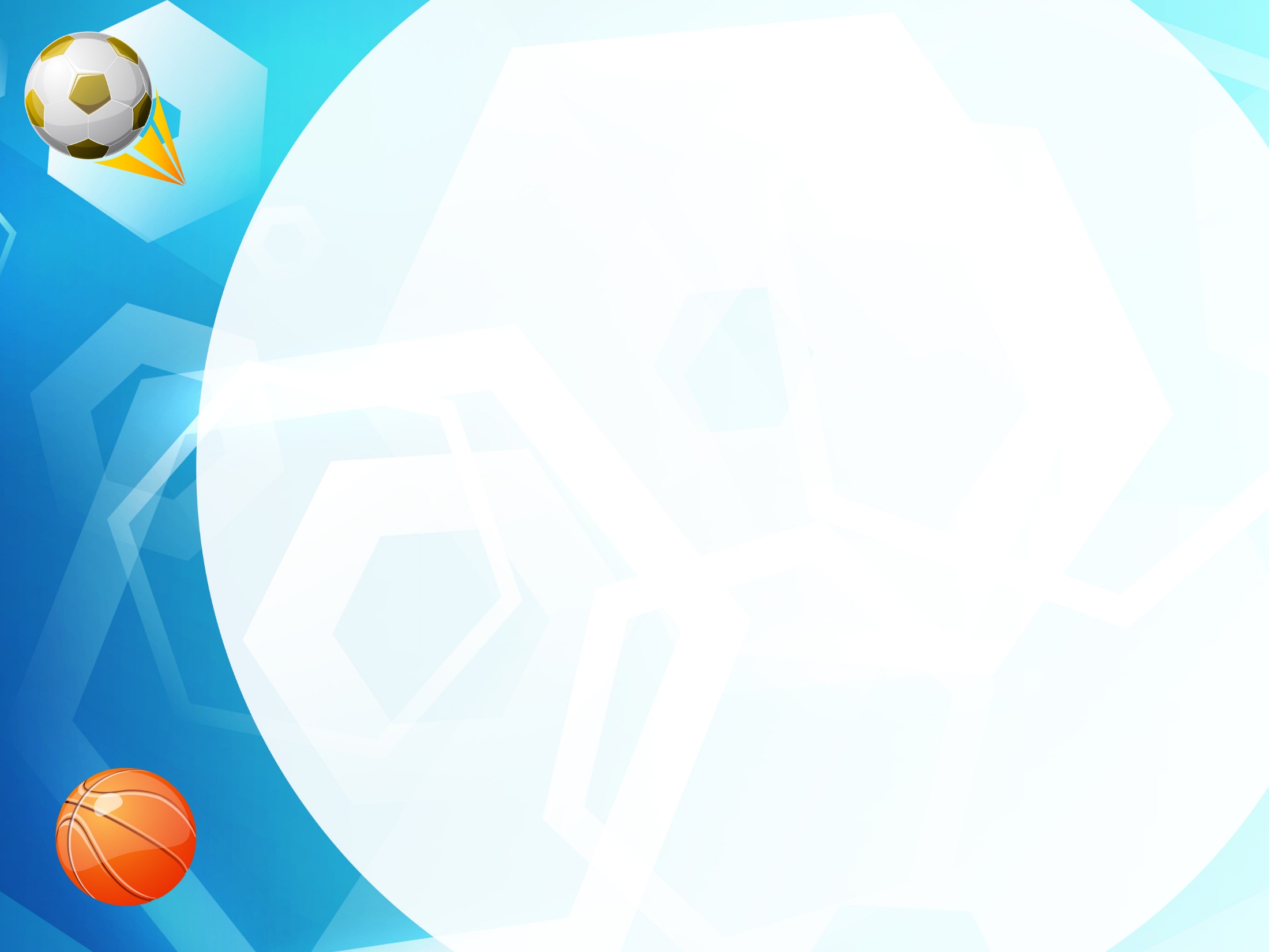 7. В каком году состоялись первые Олимпийские игры в нашей стране
А. 1970   Б. 1980   В. 2004   Г. 2014
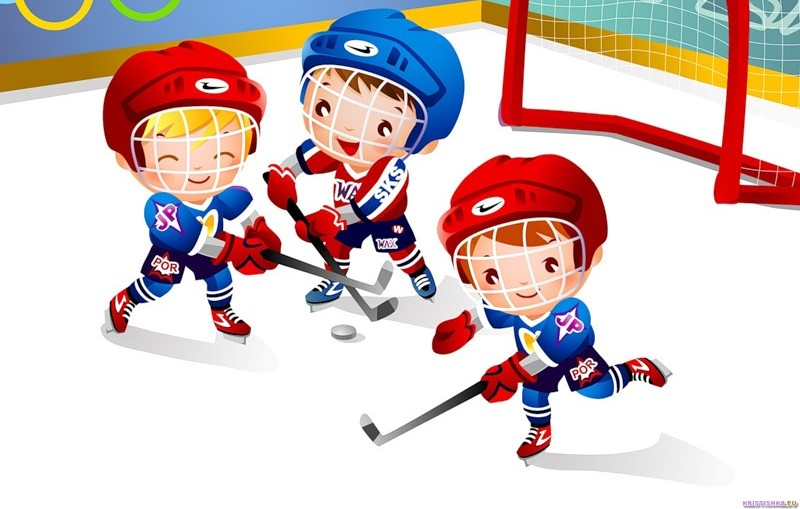 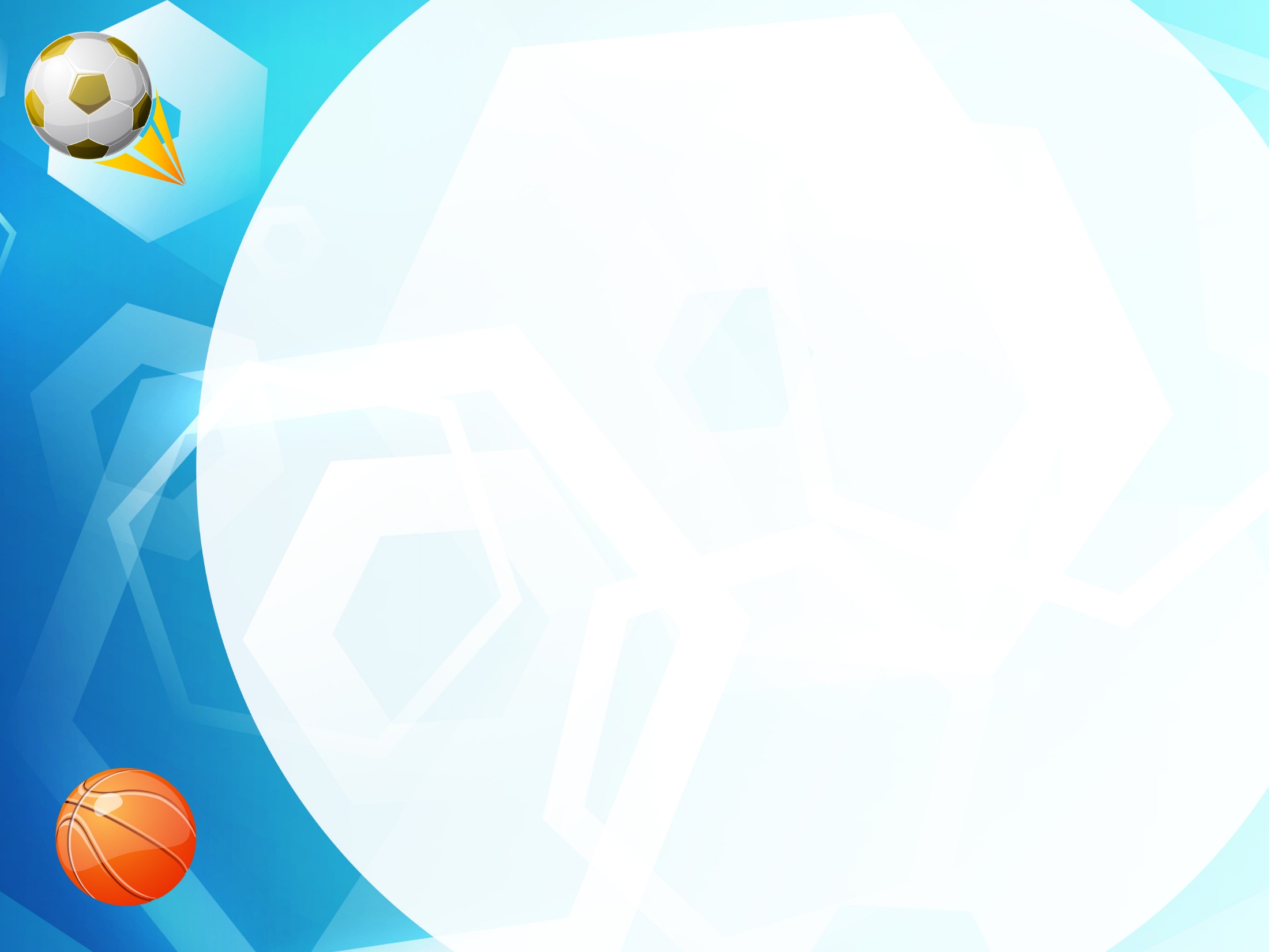 8. На открытии любых Олимпийских игр команды идут в порядке алфавита страны-организатора. Но первой всегда шествует команда одной и той же страны. Какой?
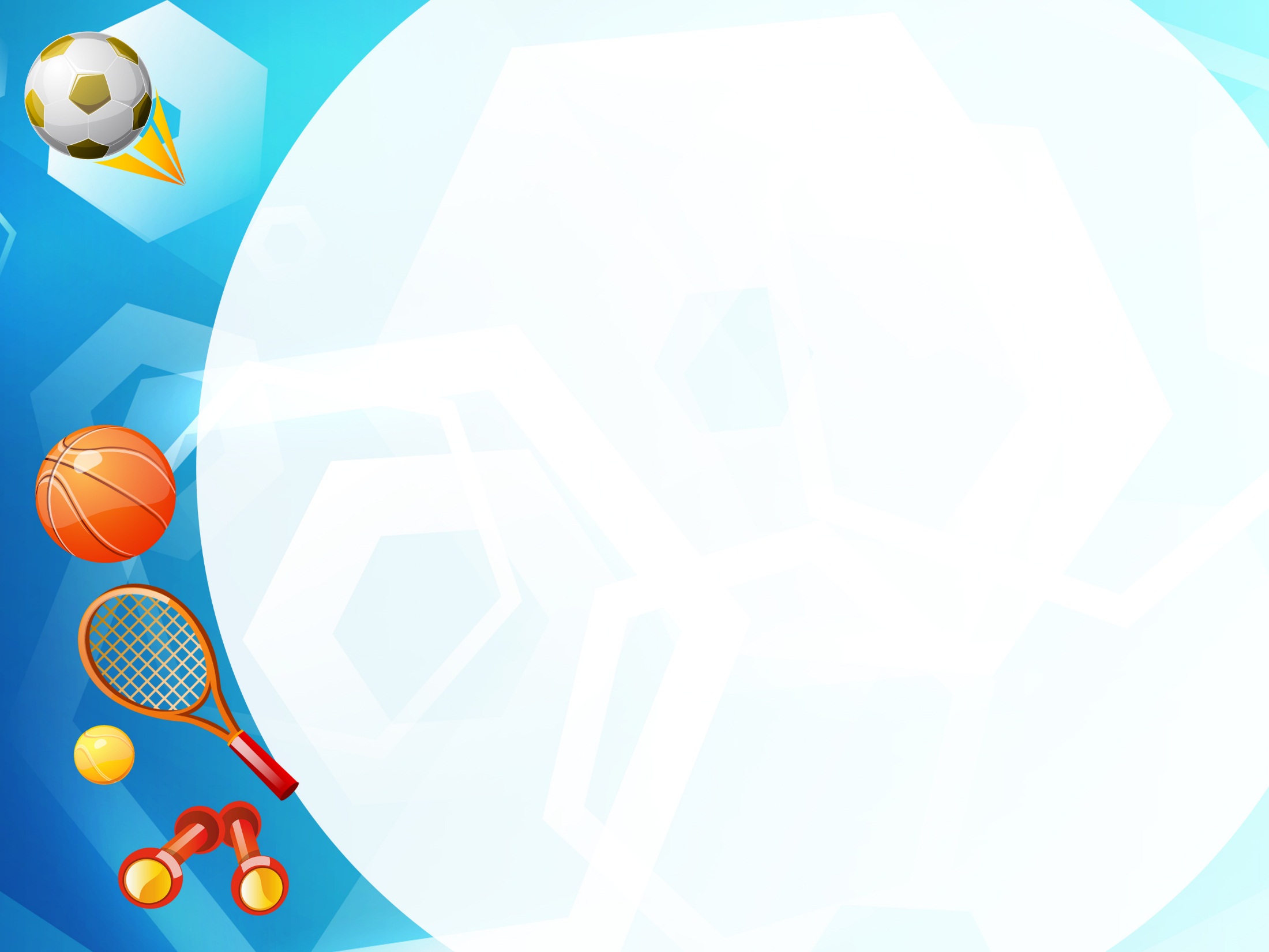 Категория
«Верю – не верю»
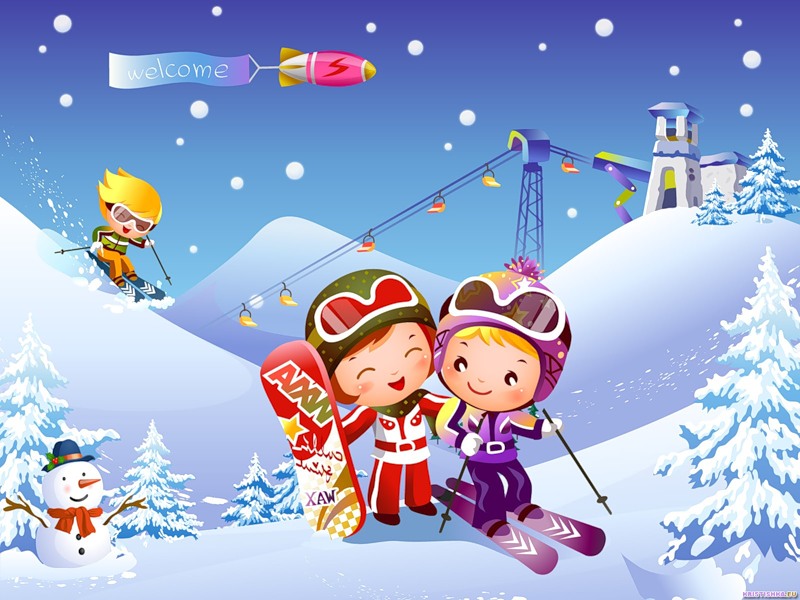 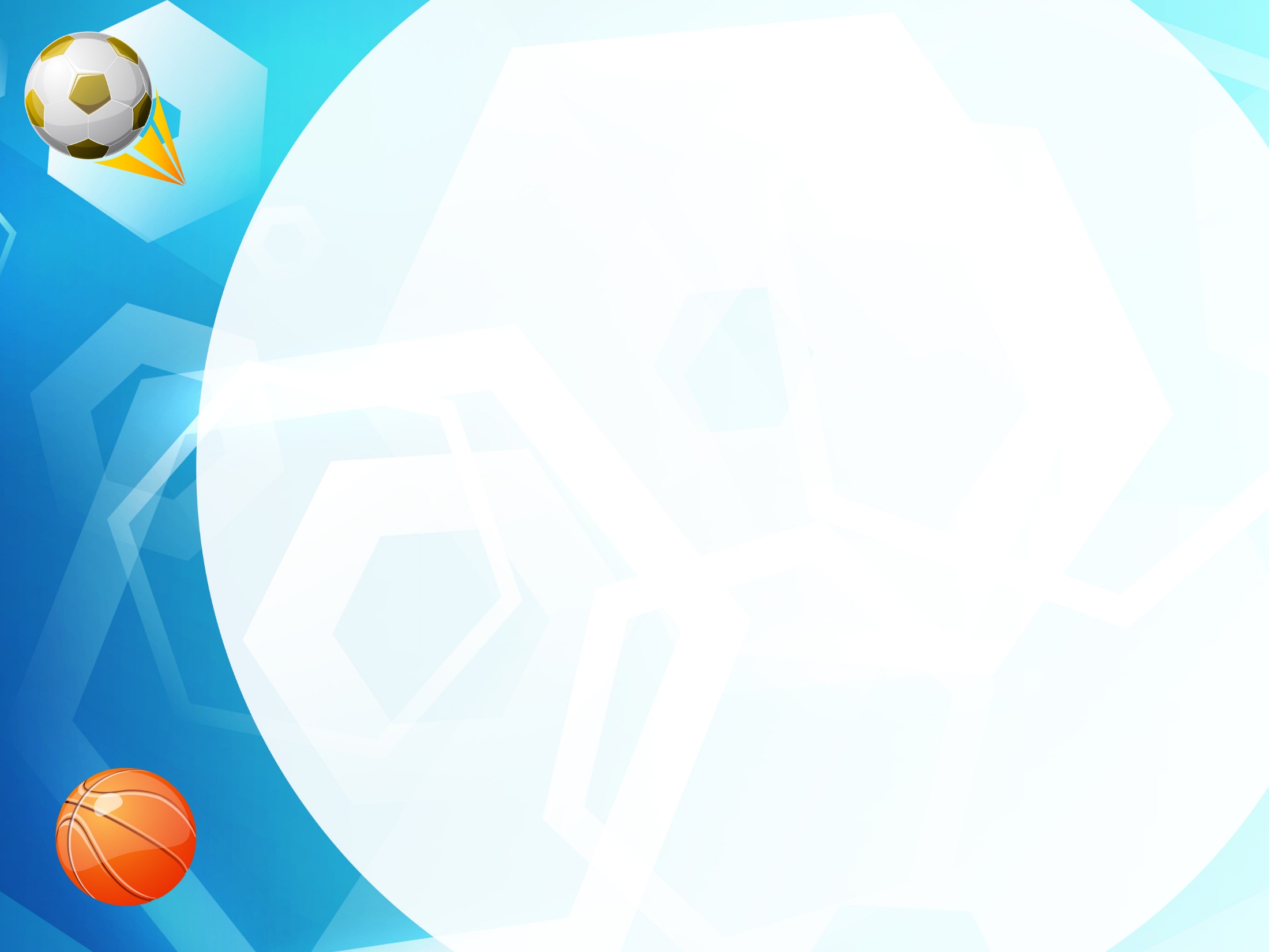 1. В Олимпийских играх древности могли участвовать женщины
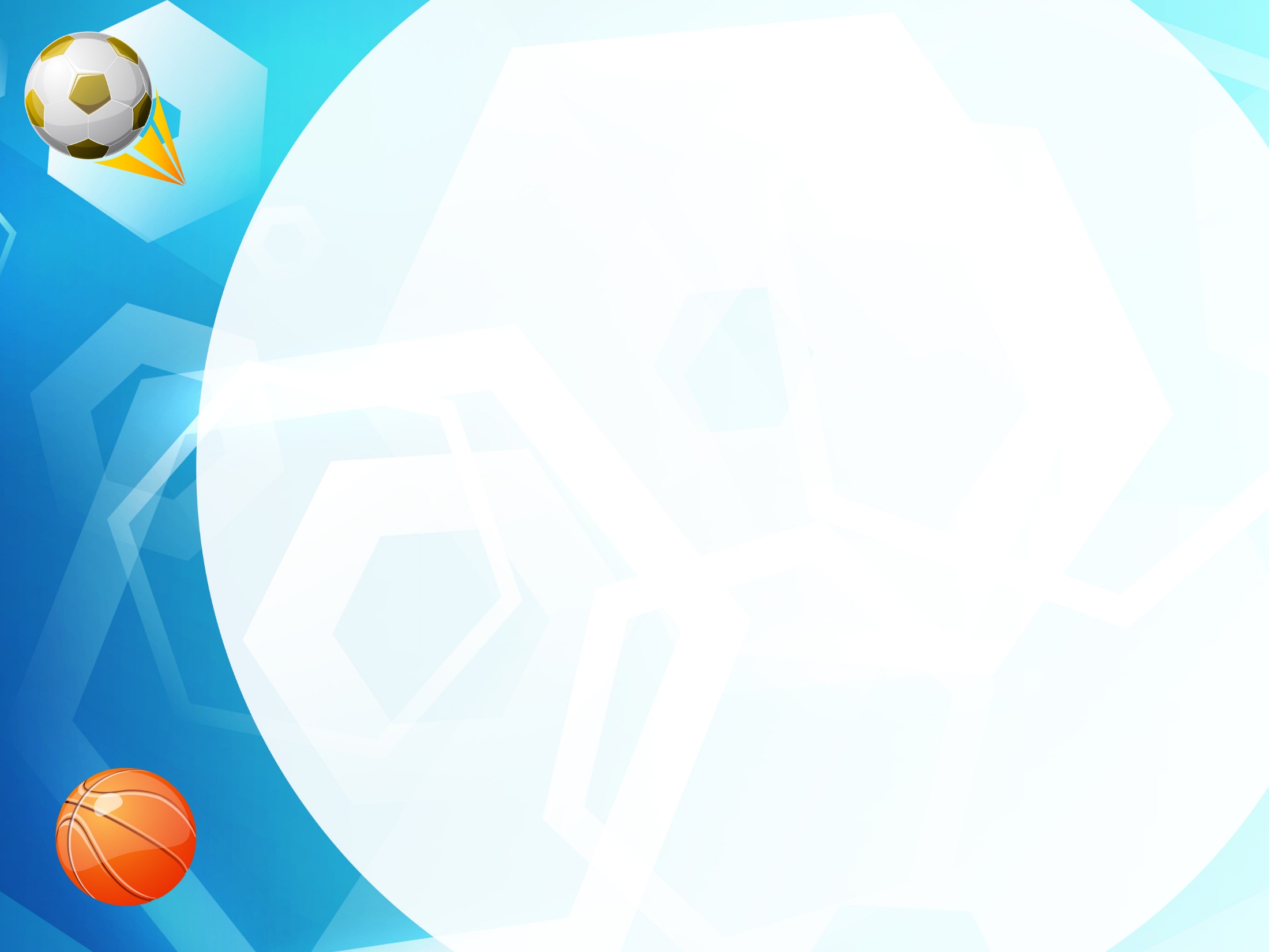 2. Футбольная сборная России (СССР) никогда не становилась Олимпийским чемпионом по футболу
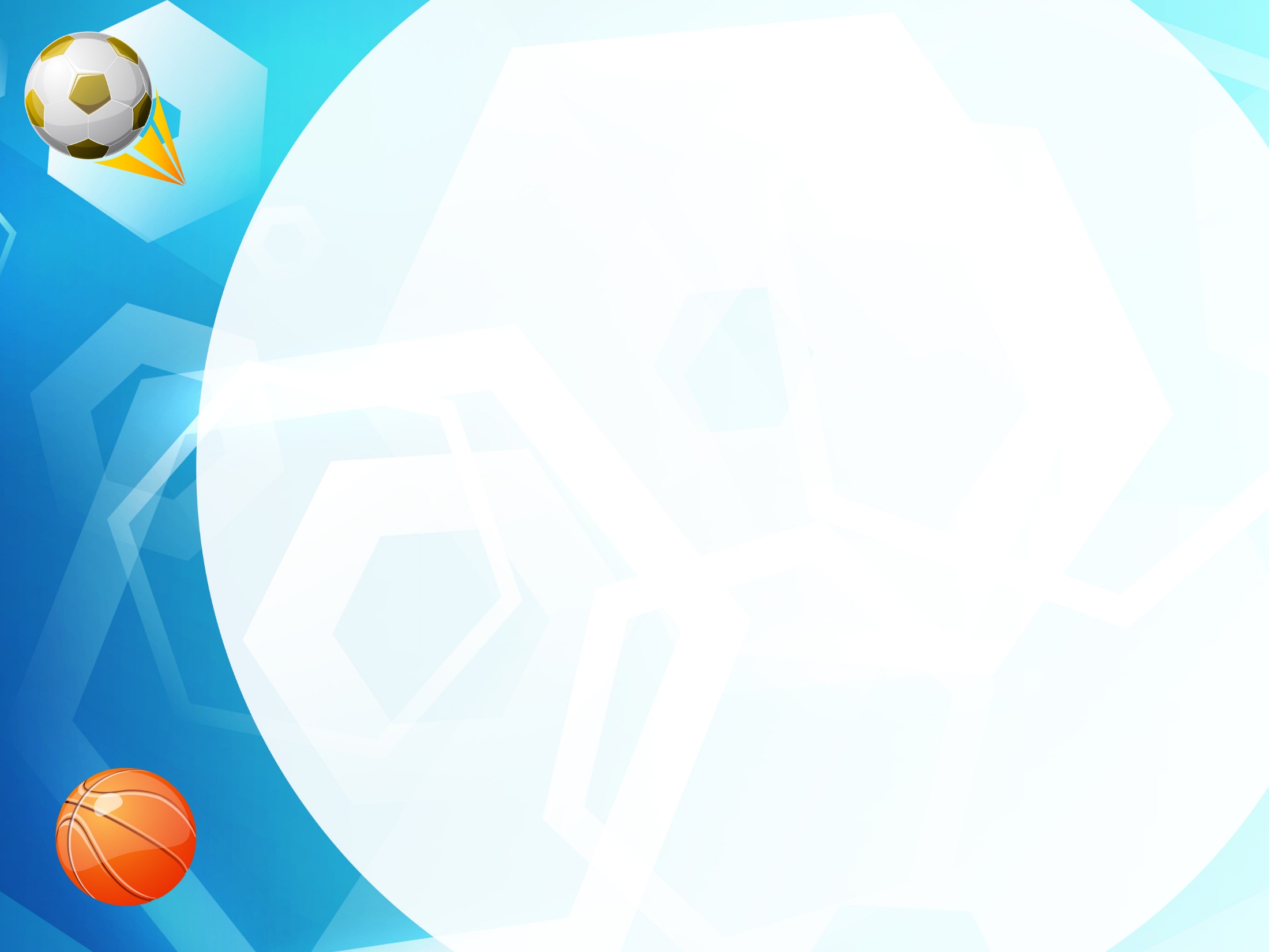 3. Перетягивание каната было Олимпийским видом спорта
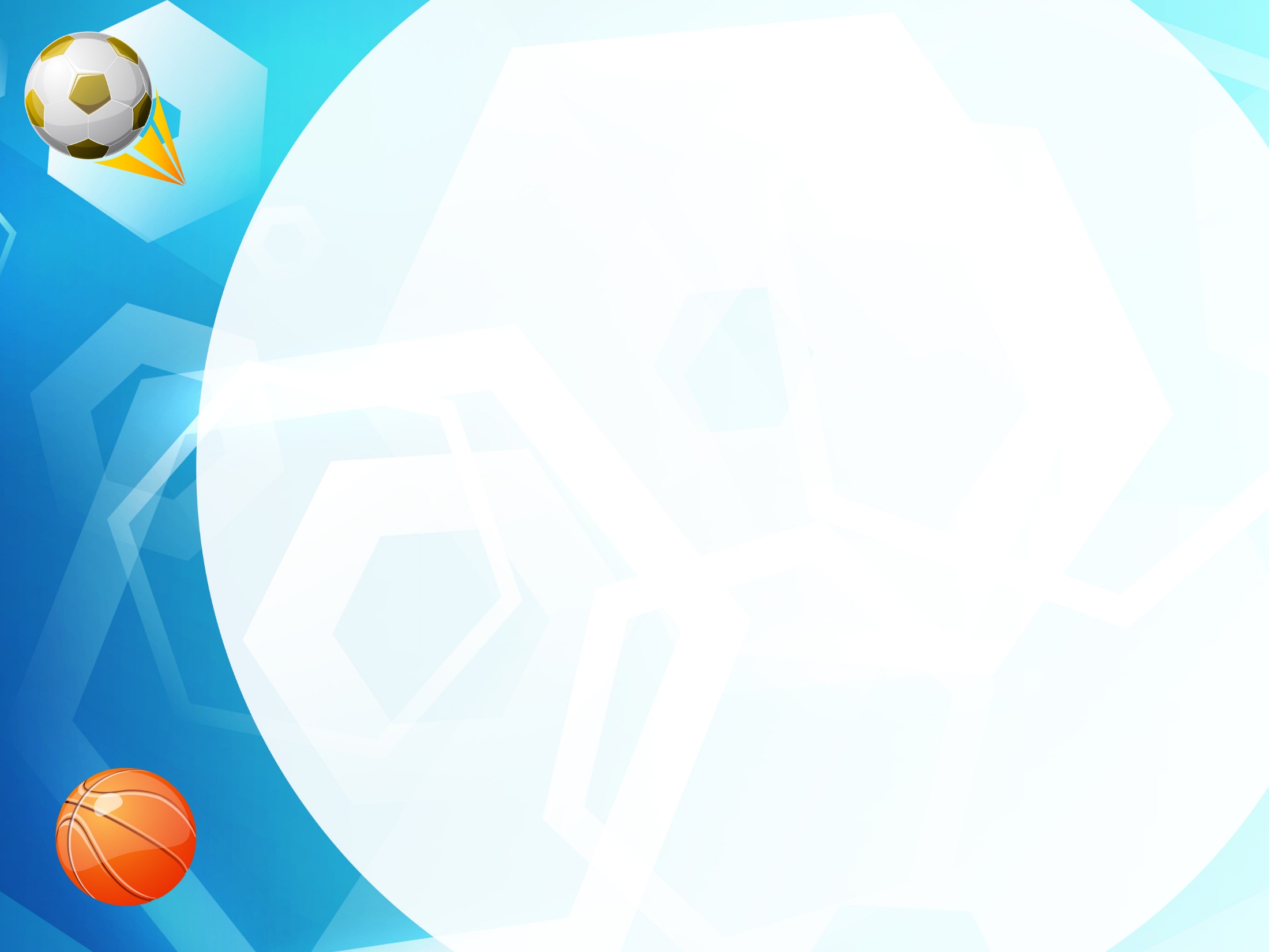 4. Есть ли на эмблеме Олимпийских игр кольцо коричневого цвета?
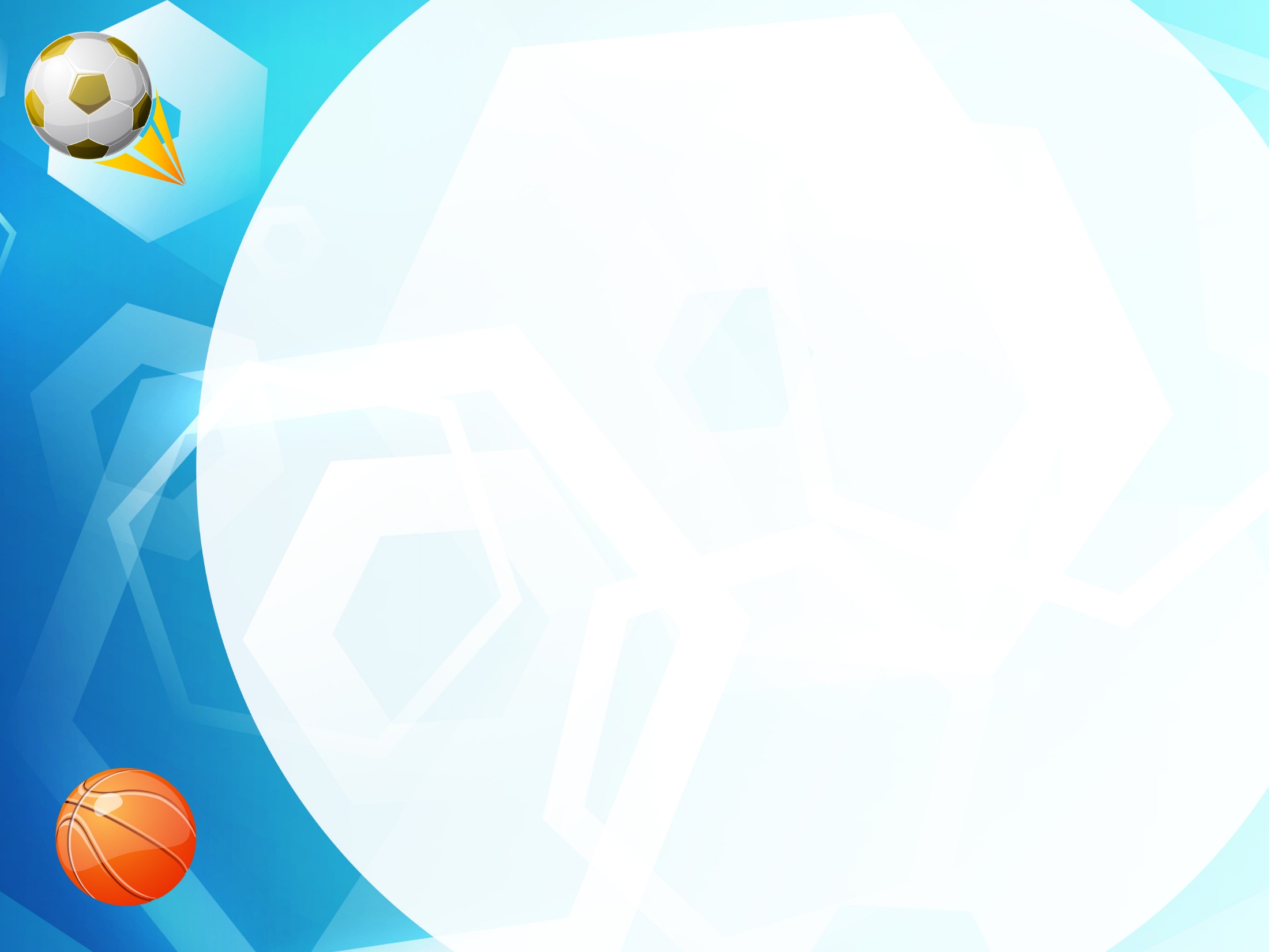 5. Возобновление проведения Олимпийских игр произошло в 19 веке
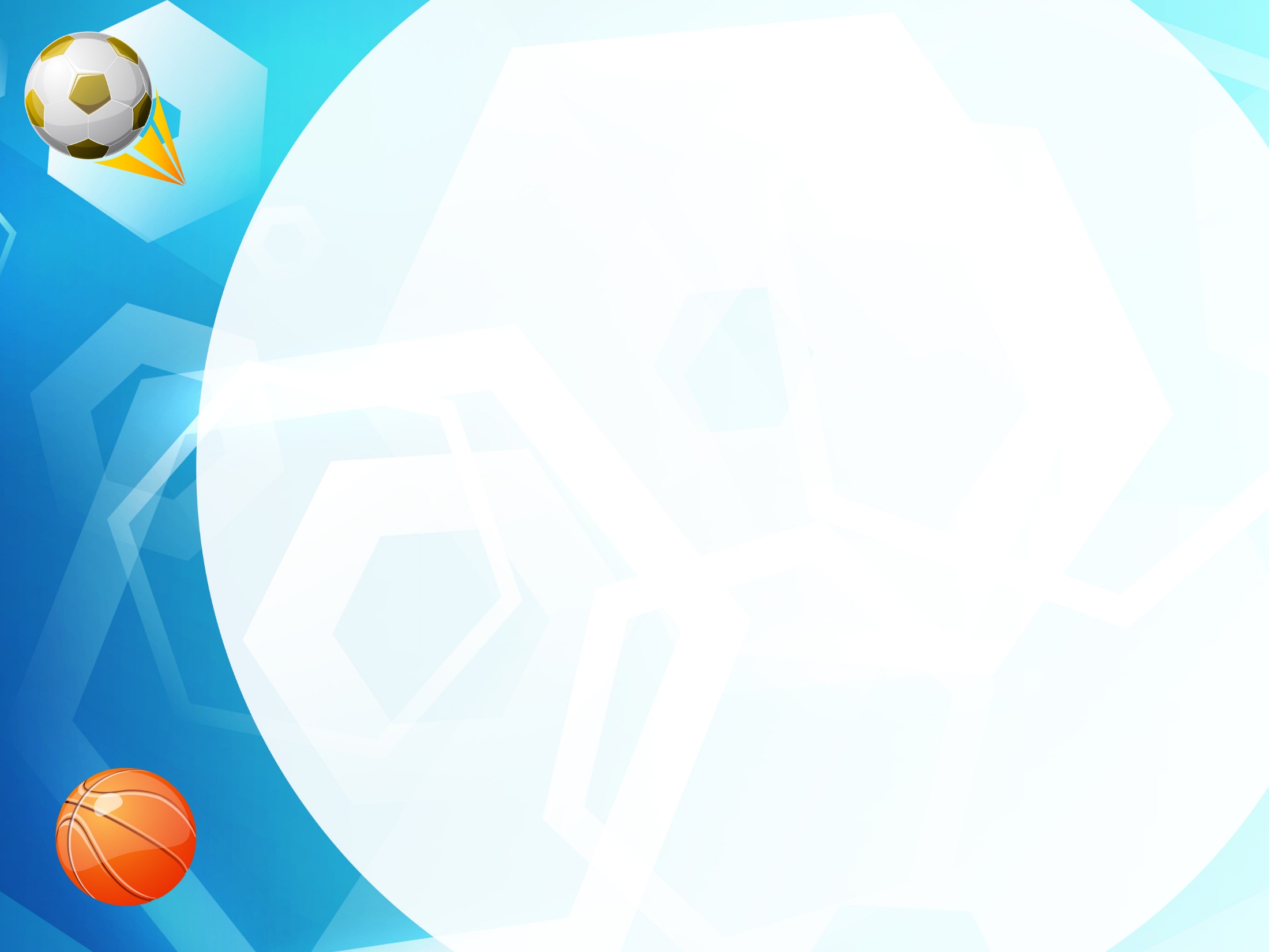 6. На церемониях открытия Олимпийских игр по традиции в небо выпускают орлов
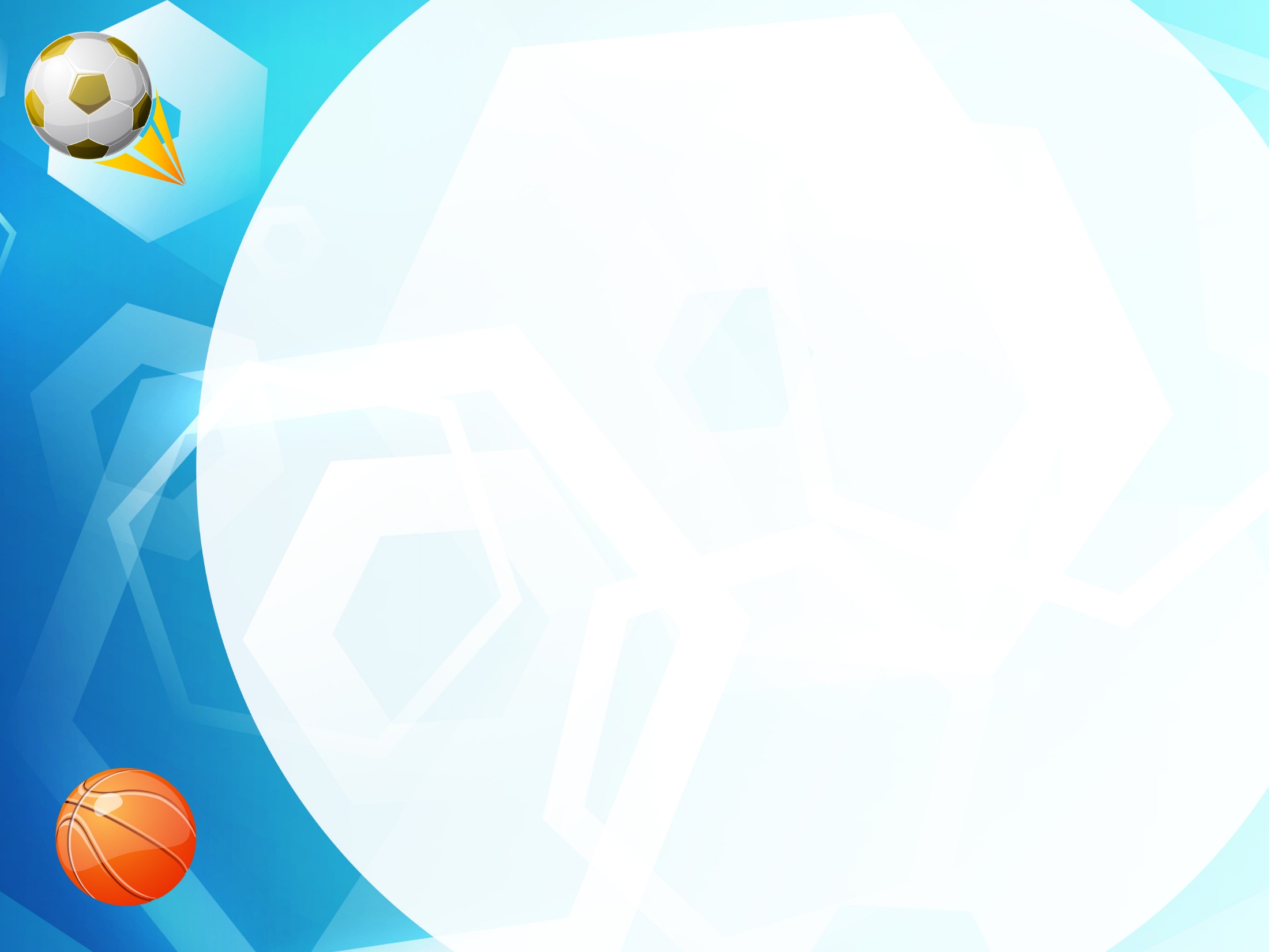 7. Больше всего Олимпийских игр современности проводили США
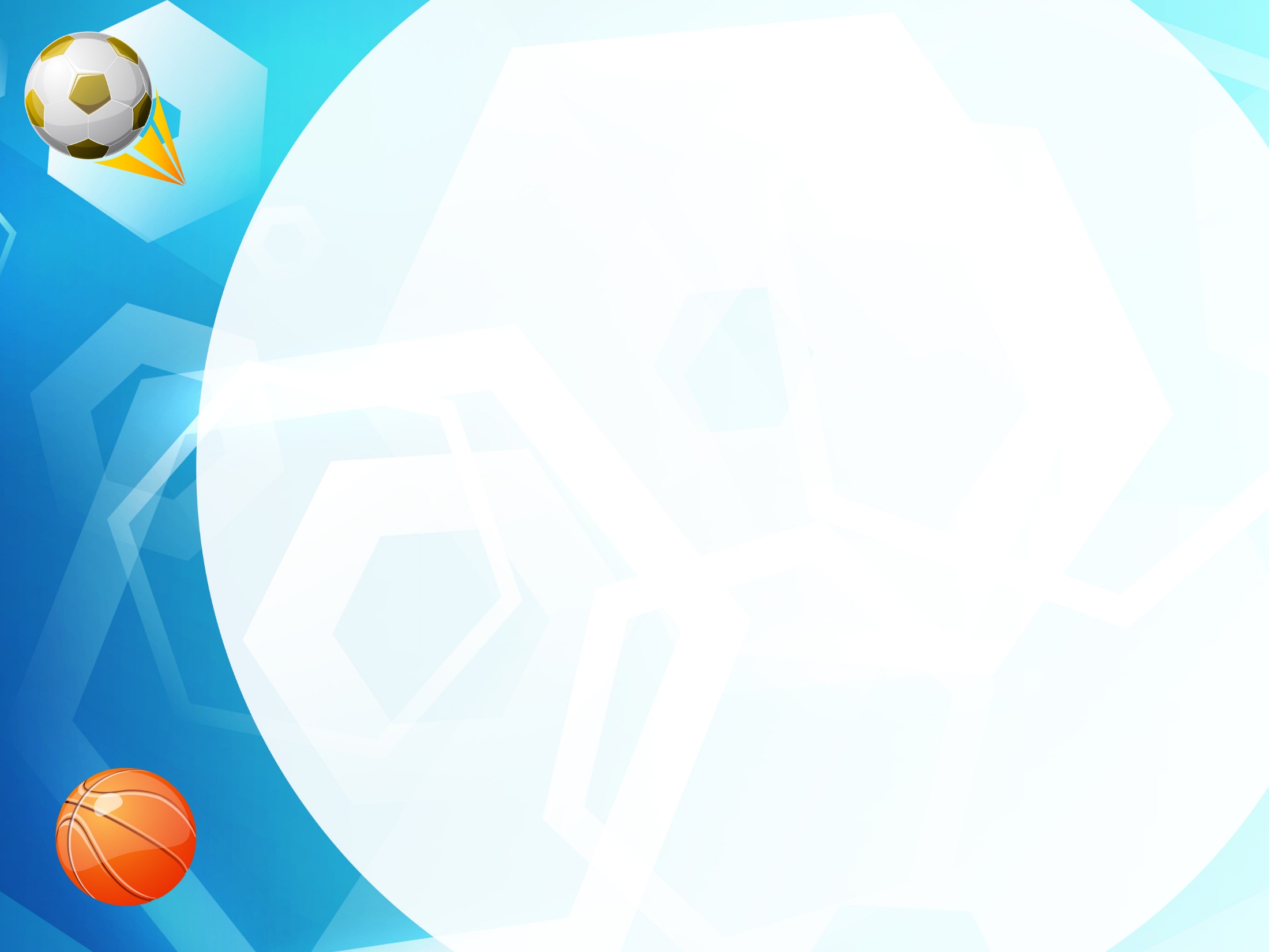 8. Первую в историю Олимпийских игр золотую медаль Россия (Российская империя/ СССР) завоевала в фигурном катании?
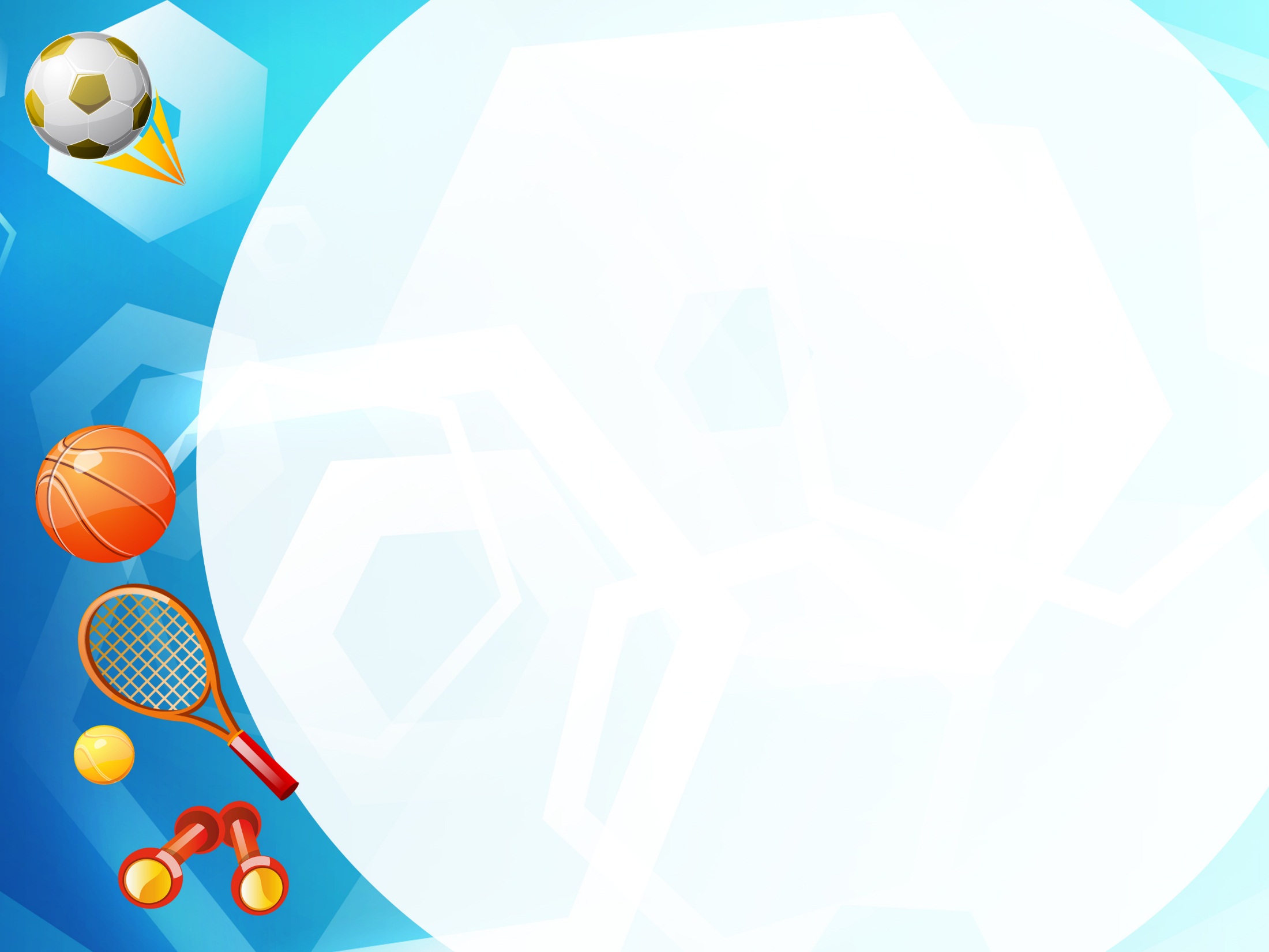 Ответы
«Верю – не верю»
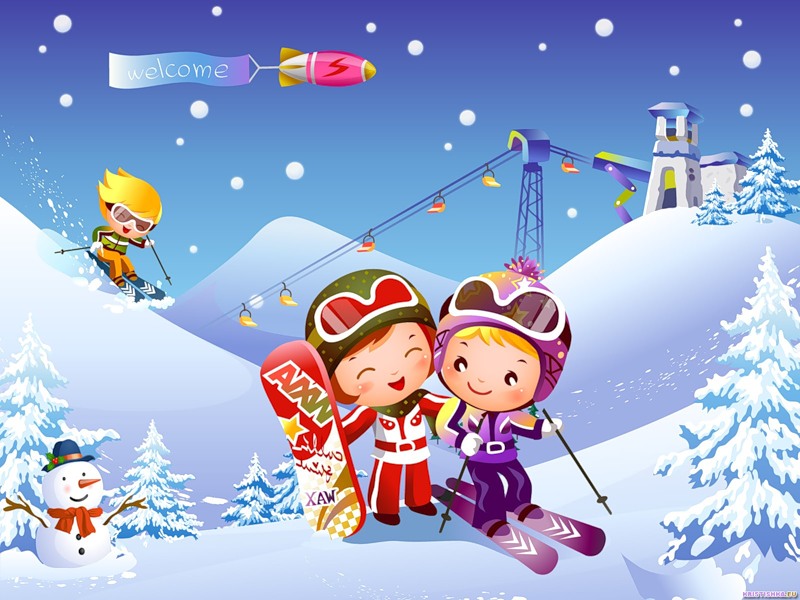 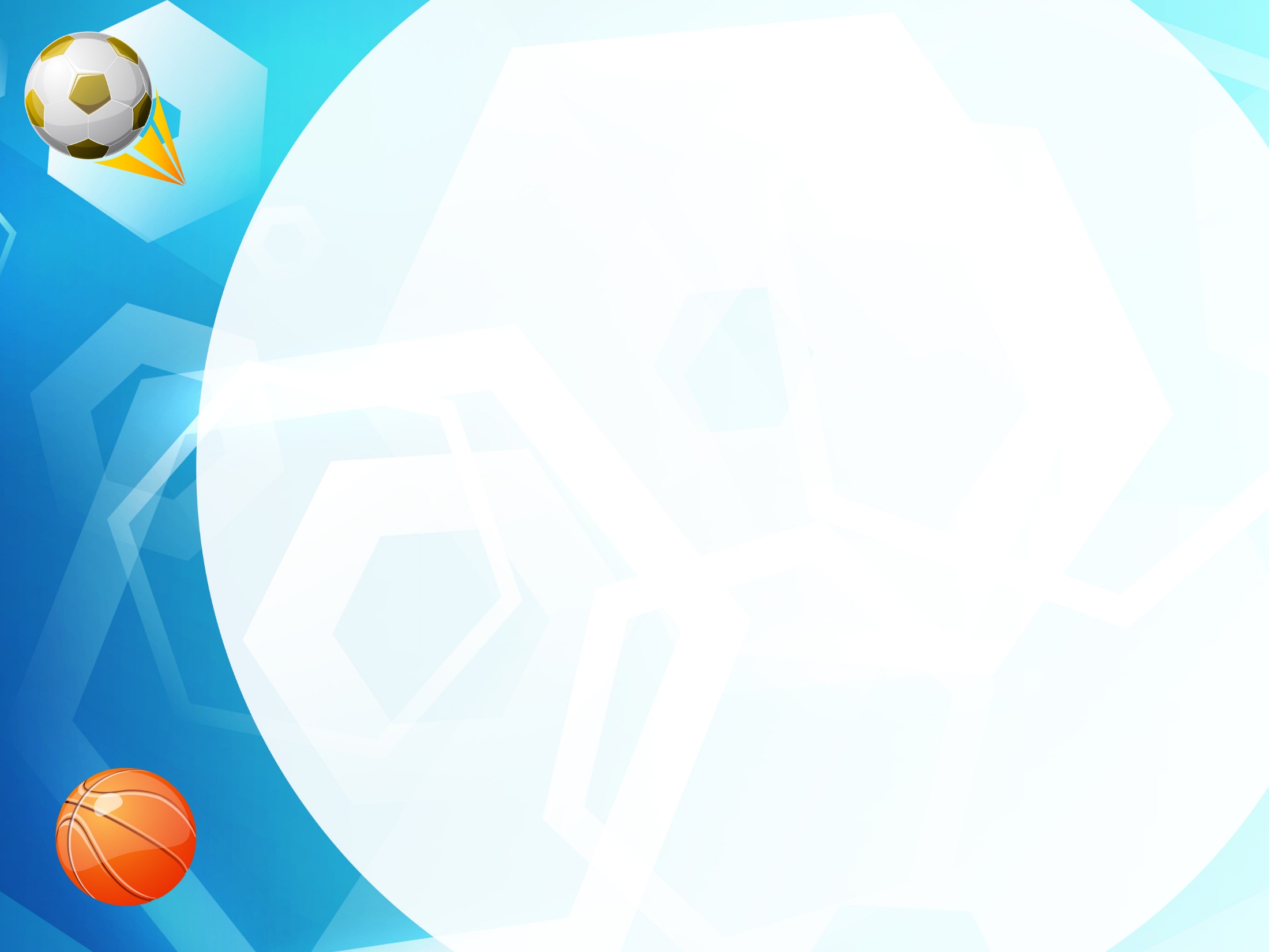 1. В Олимпийских играх древности могли участвовать женщины
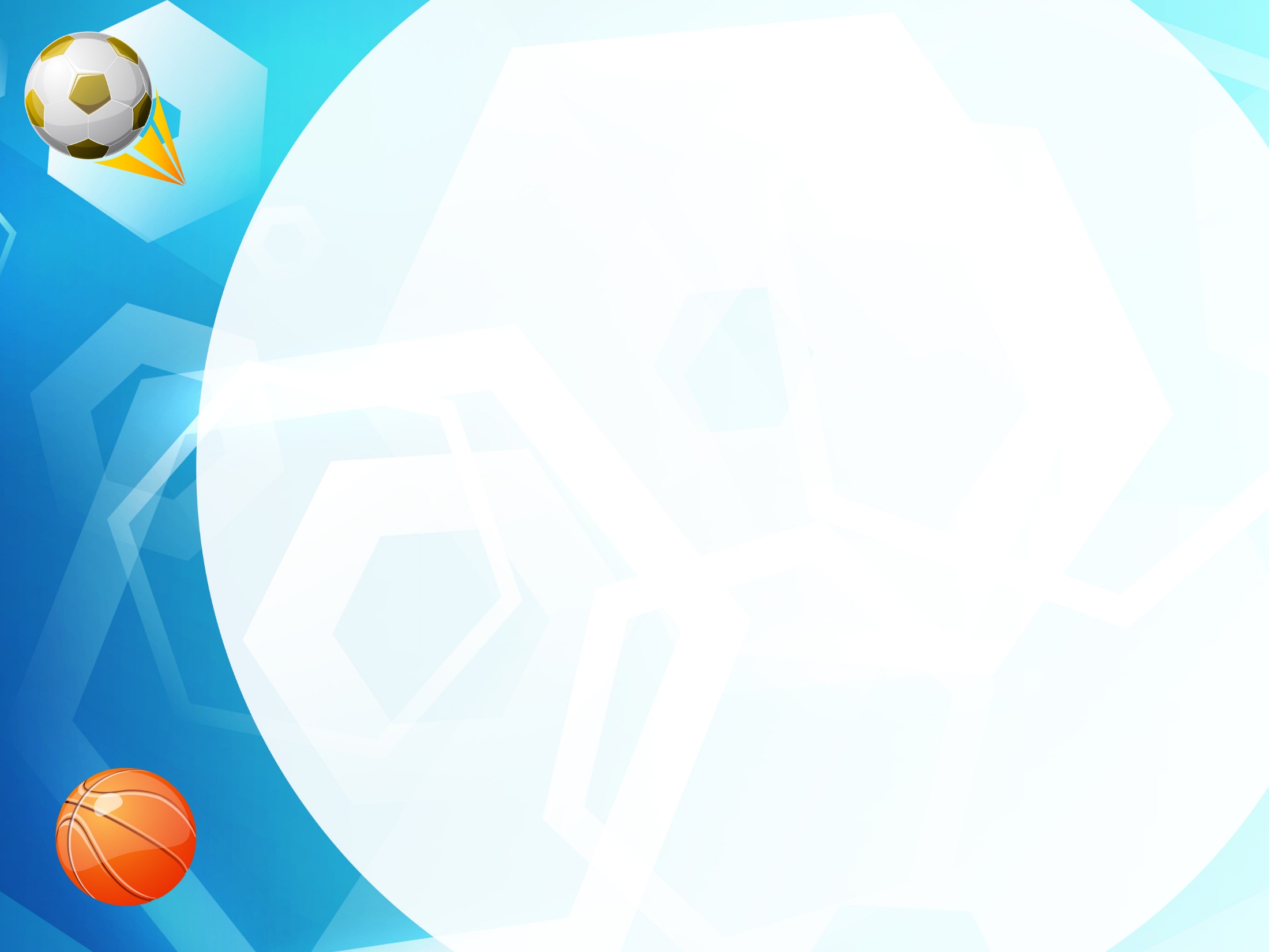 2. Футбольная сборная России (СССР) никогда не становилась Олимпийским чемпионом по футболу
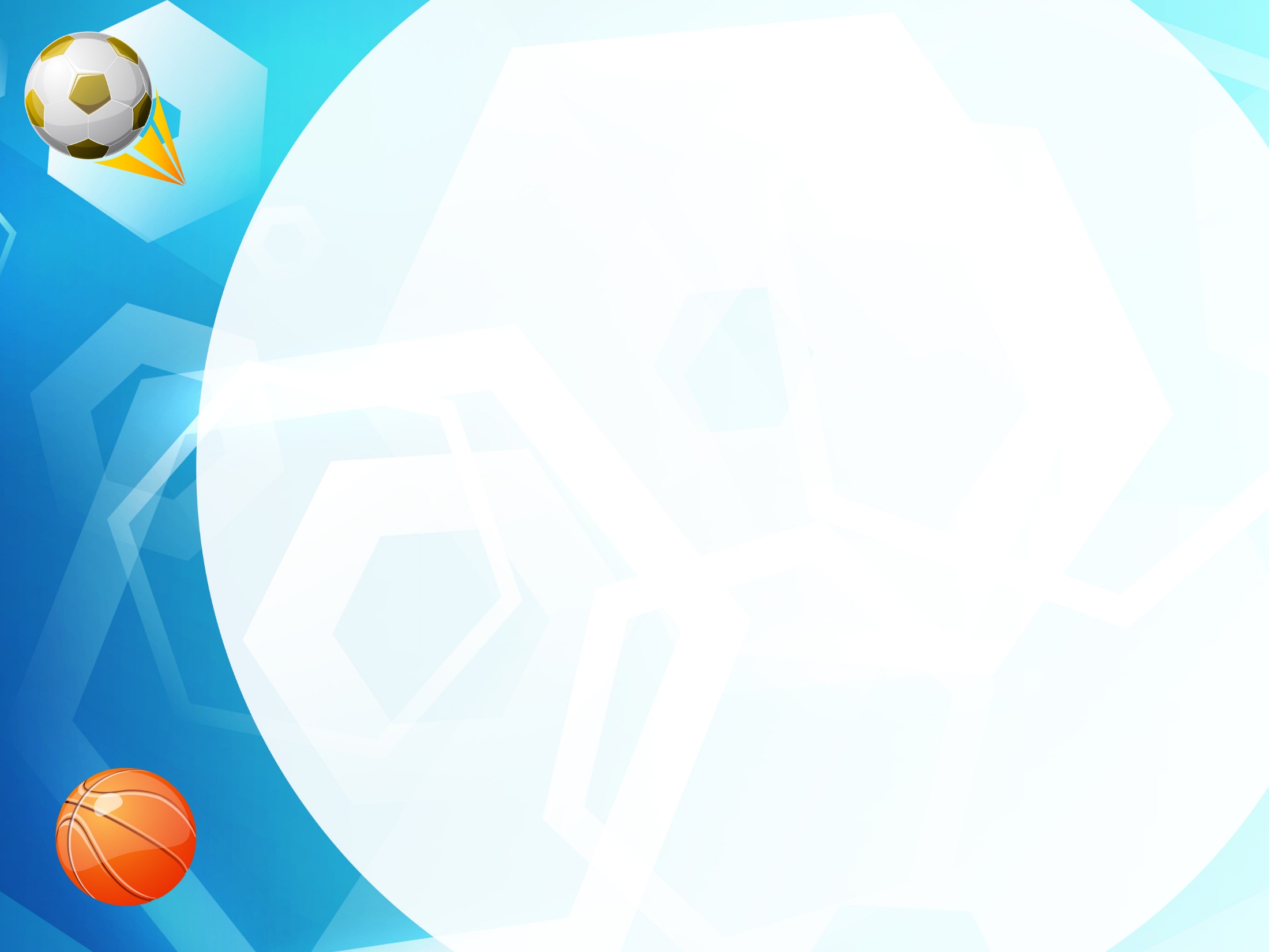 3. Перетягивание каната было Олимпийским видом спорта
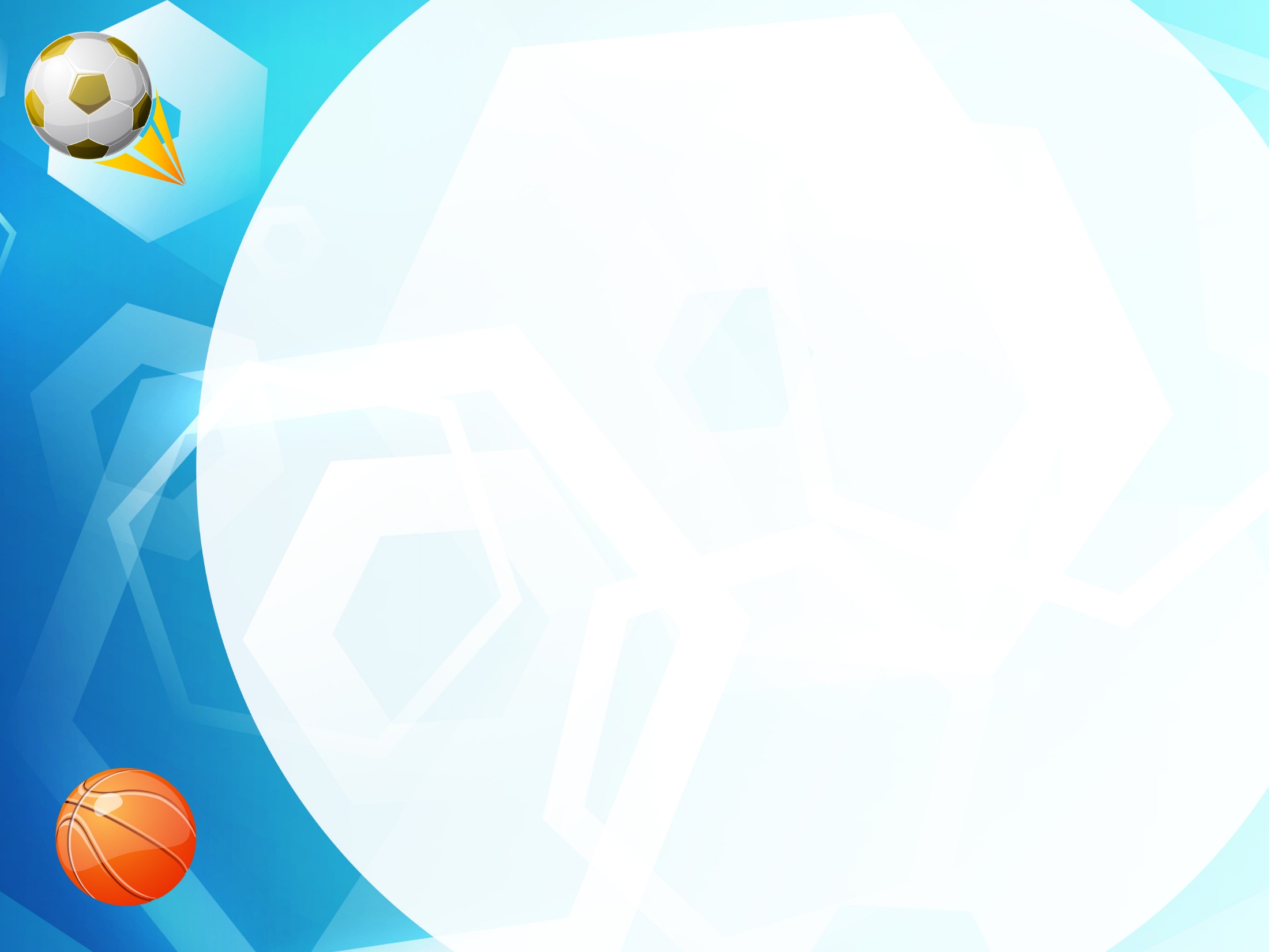 4. Есть ли на эмблеме Олимпийских игр кольцо коричневого цвета?
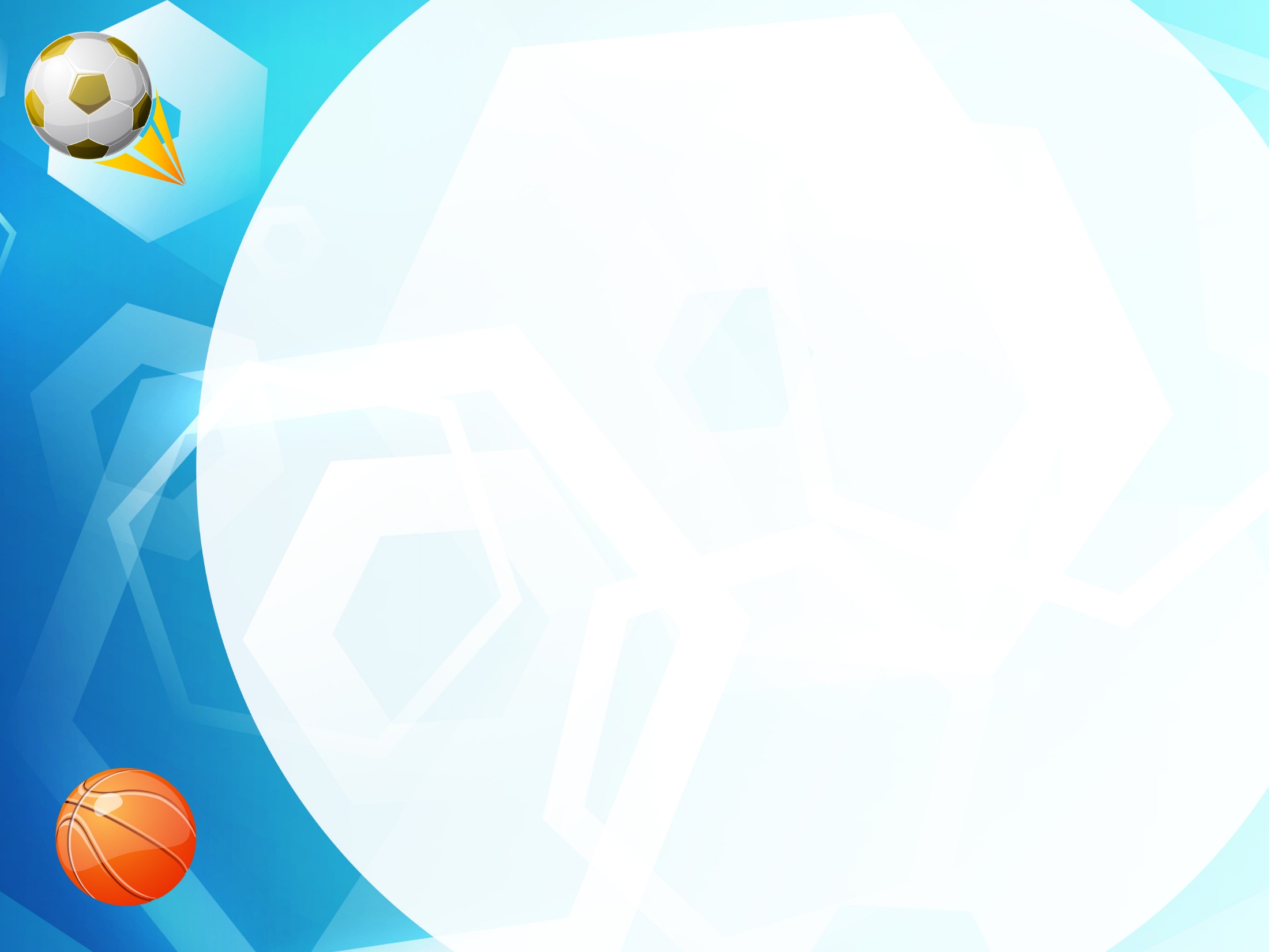 5. Возобновление проведения Олимпийских игр произошло в 19 веке
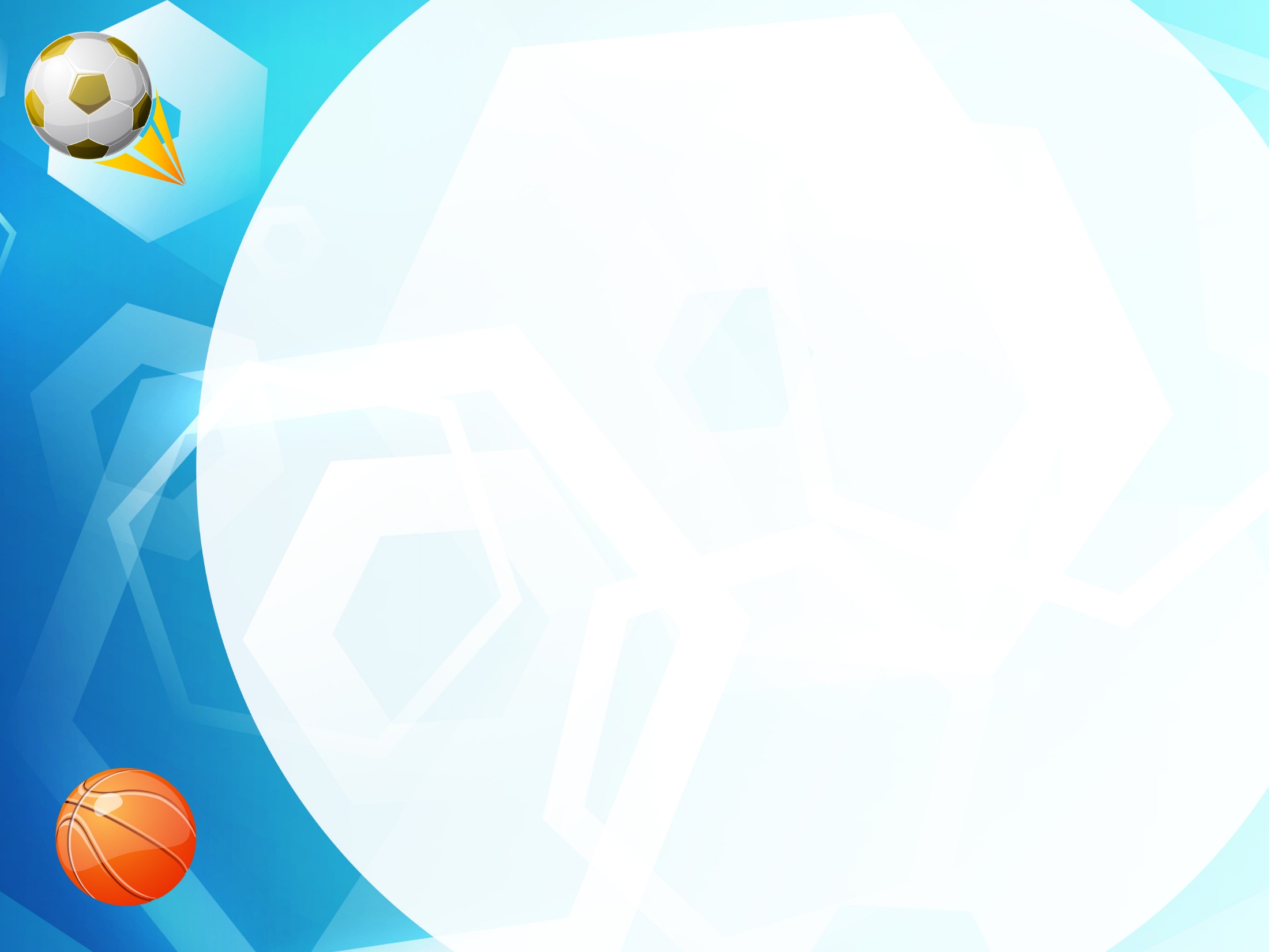 6. На церемониях открытия Олимпийских игр по традиции в небо выпускают орлов
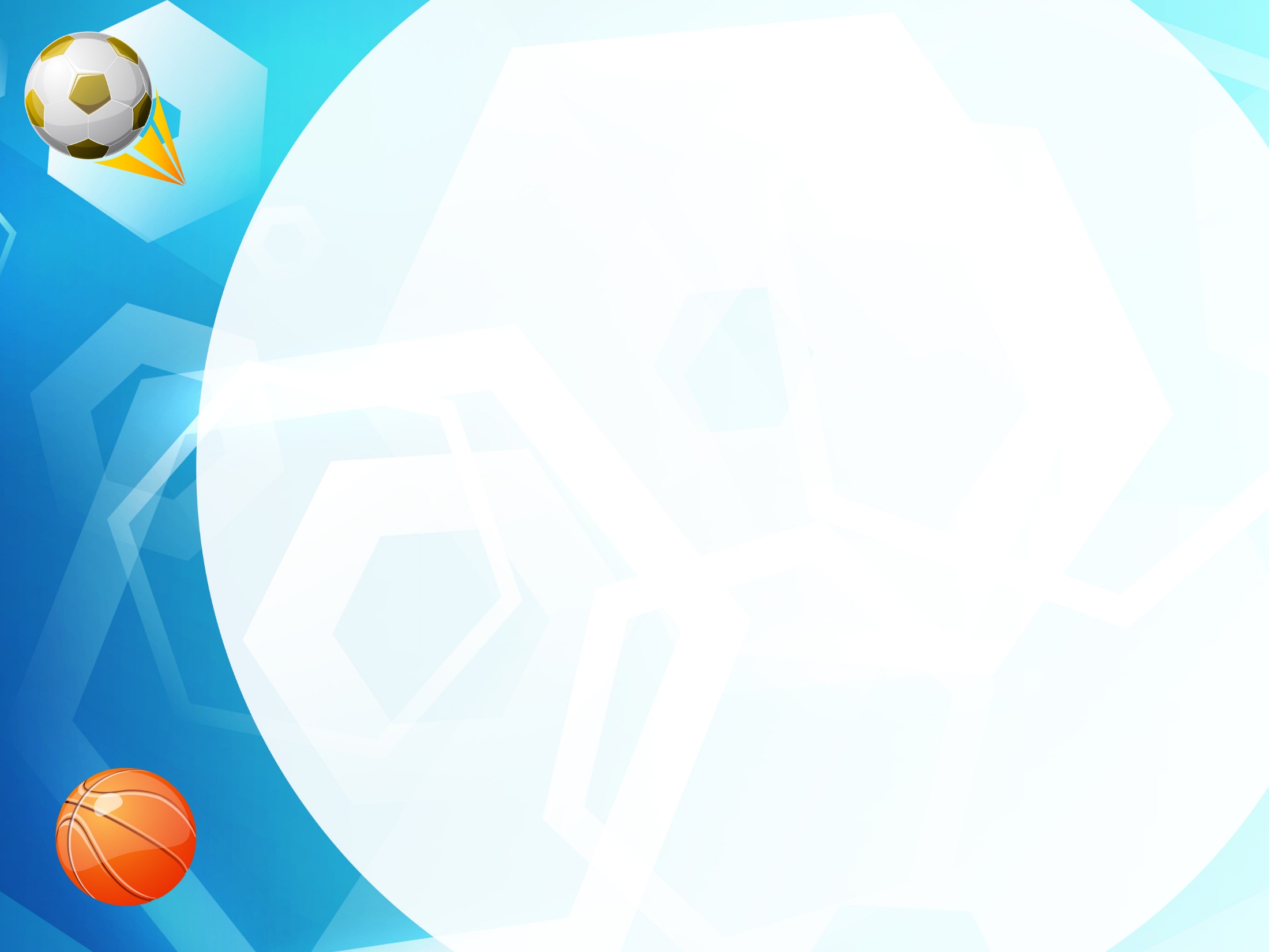 7. Больше всего Олимпийских игр современности проводили США
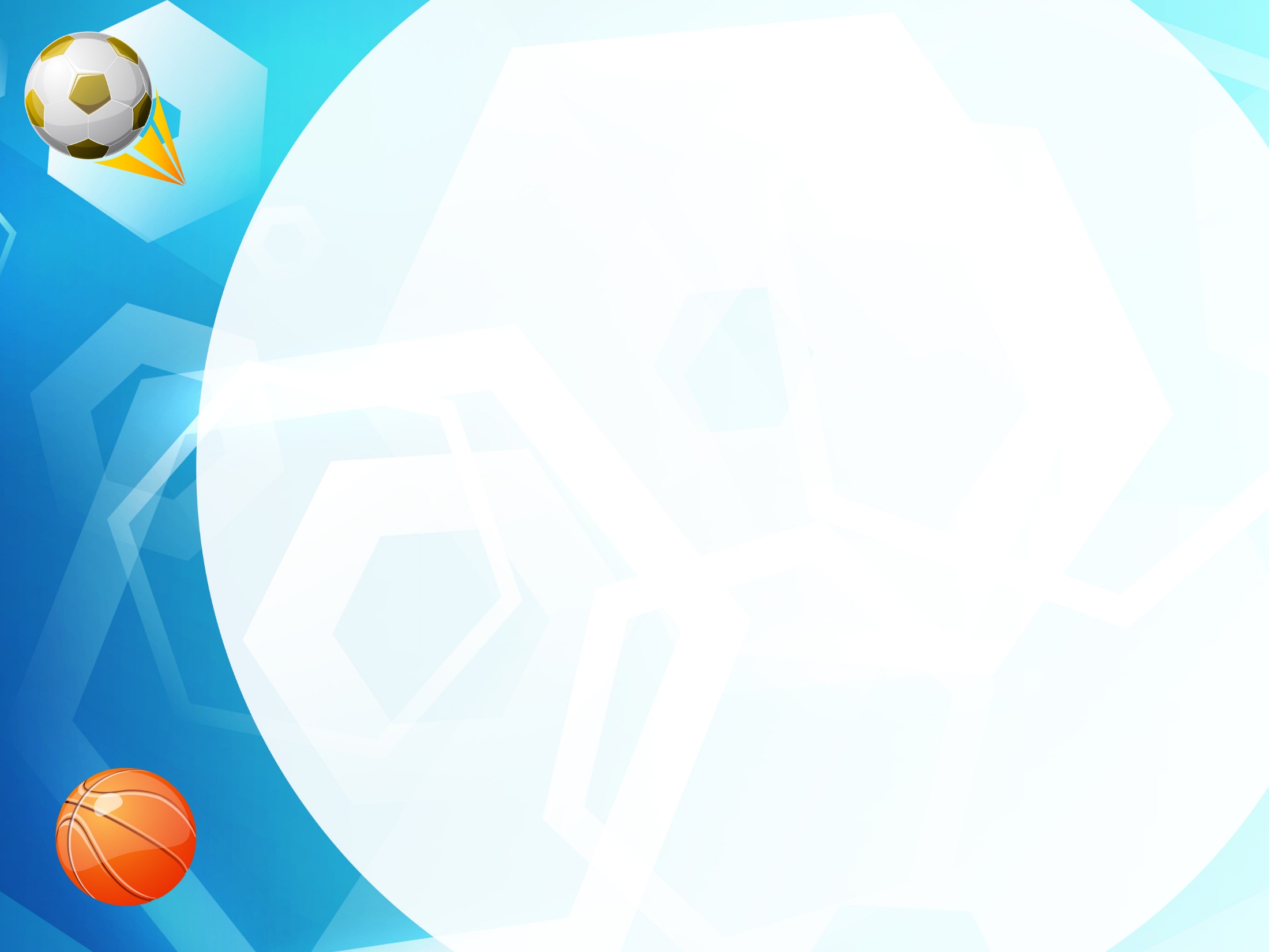 8. Первую в историю Олимпийских игр золотую медаль Россия (Российская империя/ СССР) завоевала в фигурном катании?
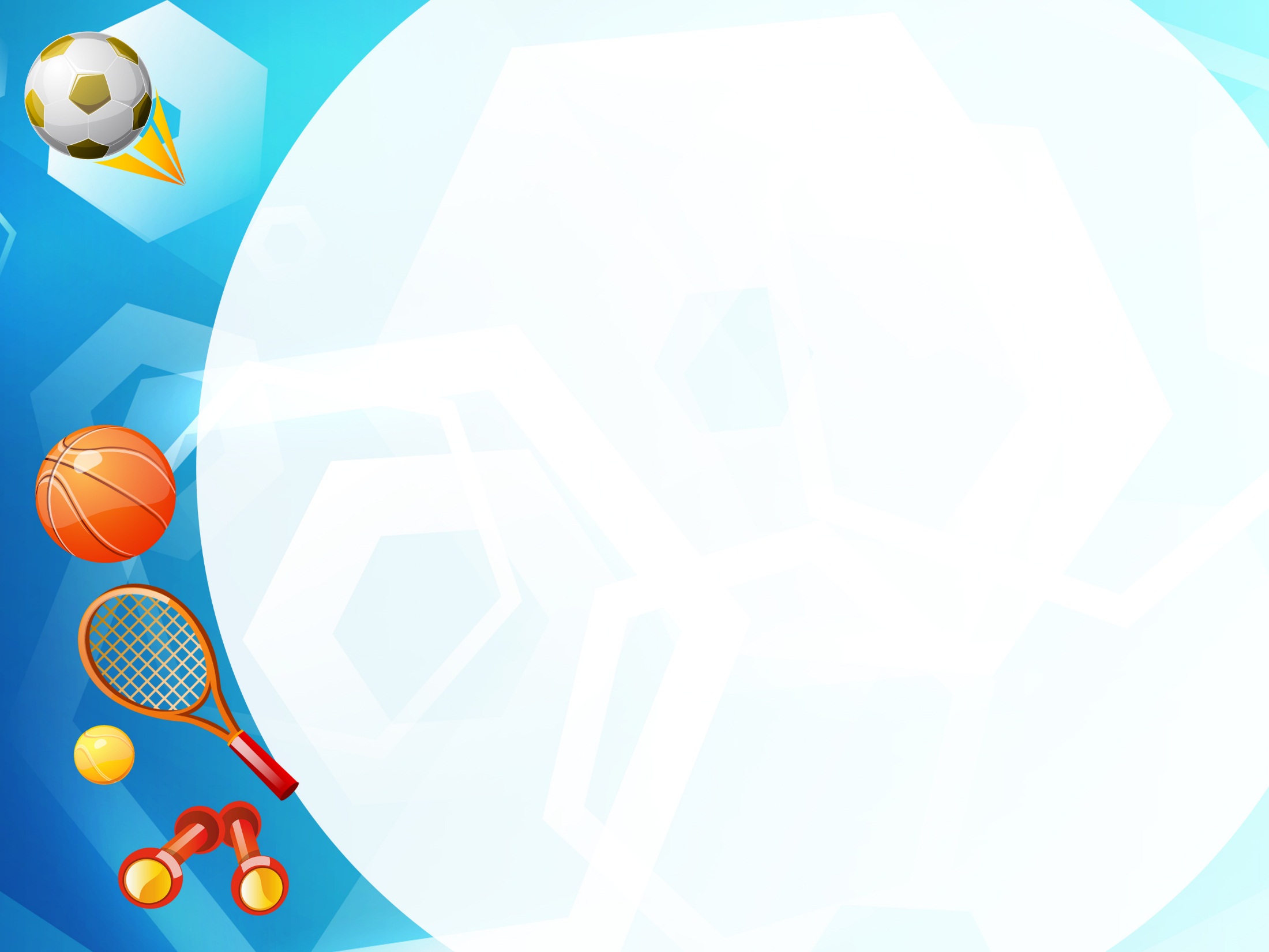 Категория
«Узнай вид спорта»
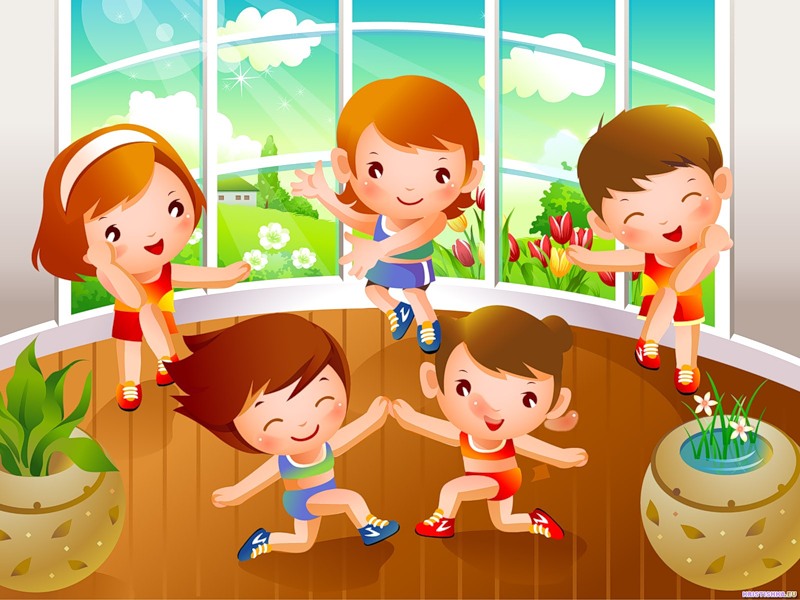 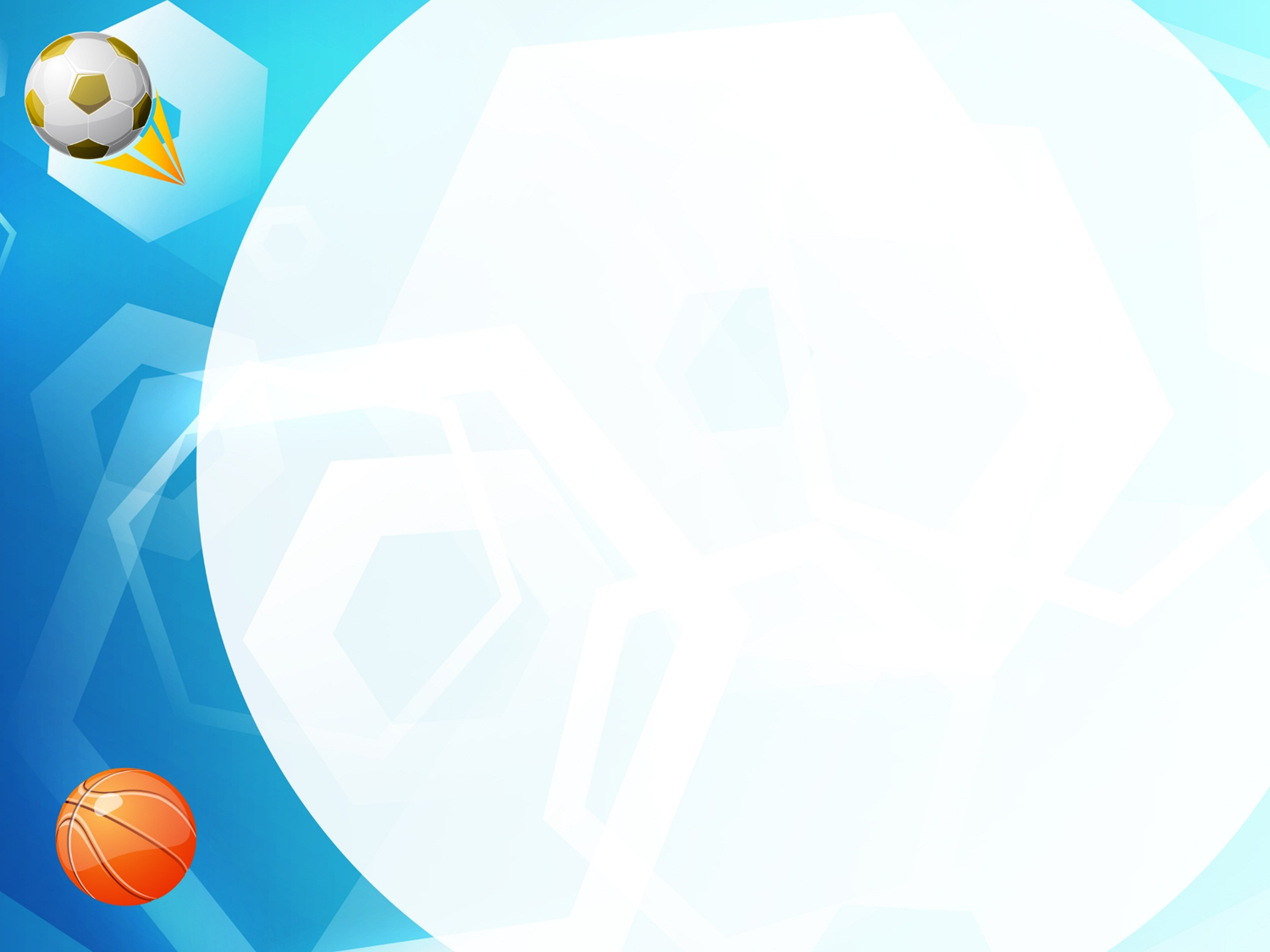 1. Снаряд для метания весом меньше килограмма и длиной свыше двух метров.
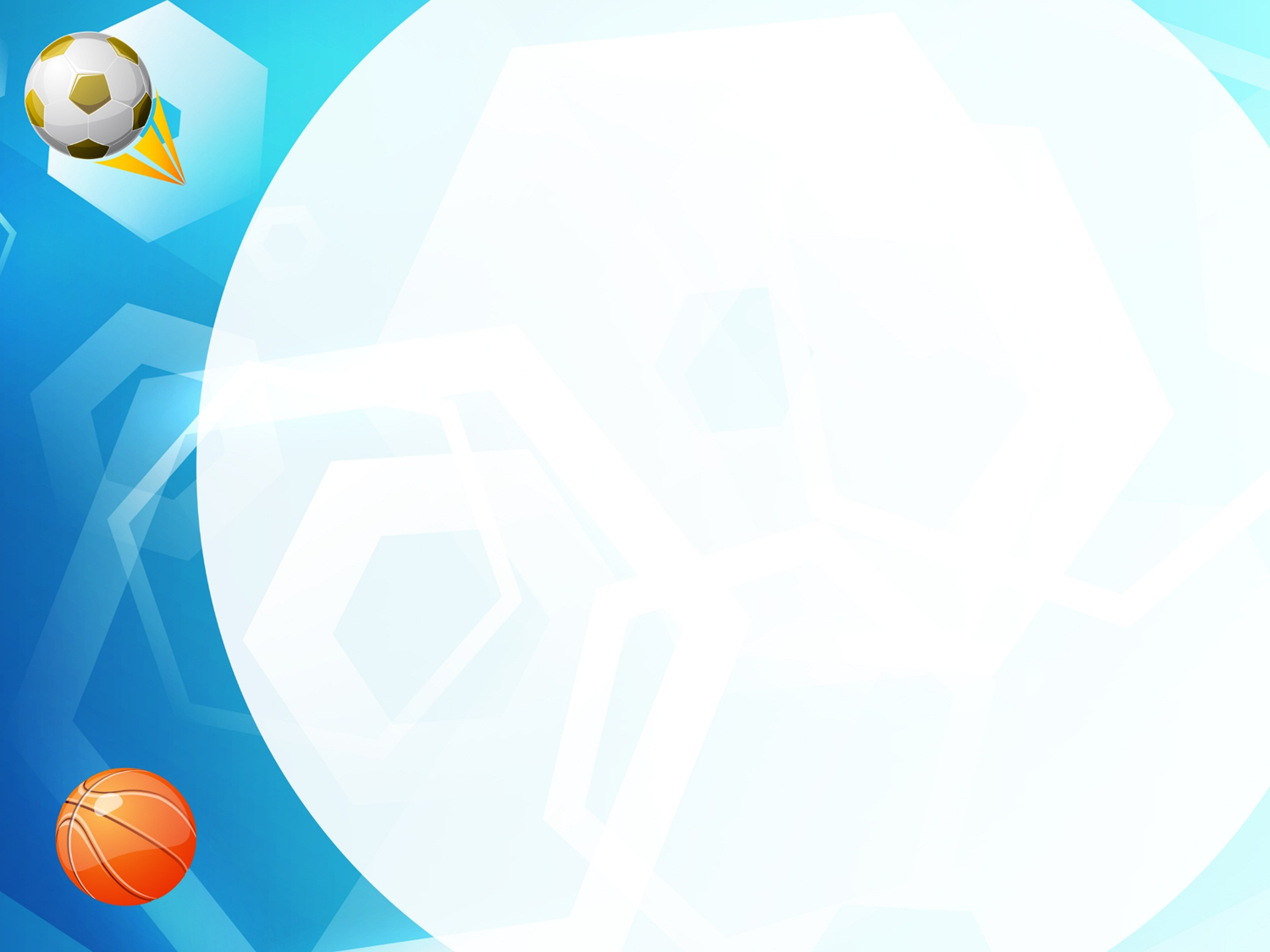 2. Восхождение на труднодоступные горные вершины.
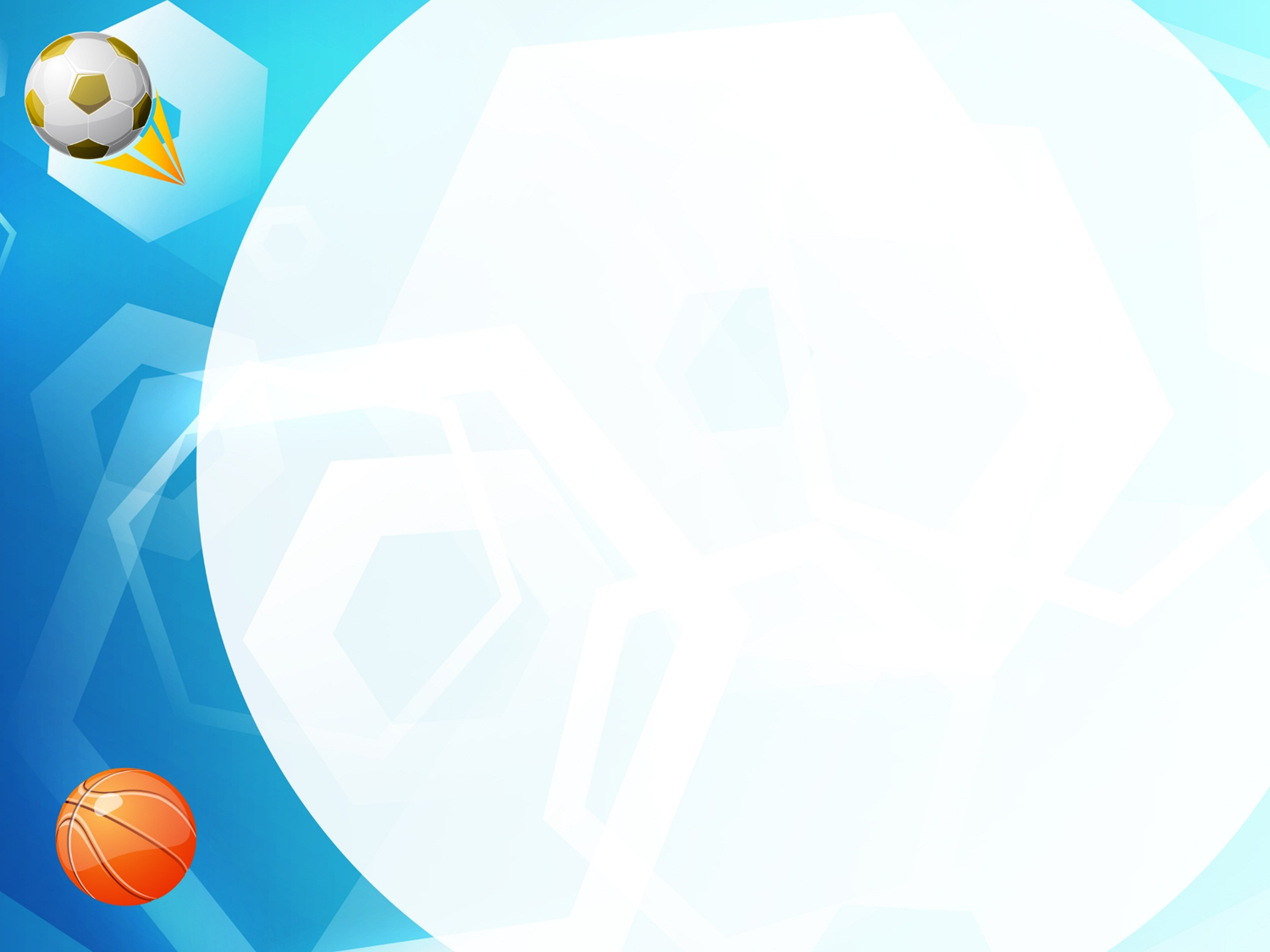 3. Вид горнолыжного спорта, заключающийся в спуске с гор на специальной доске.
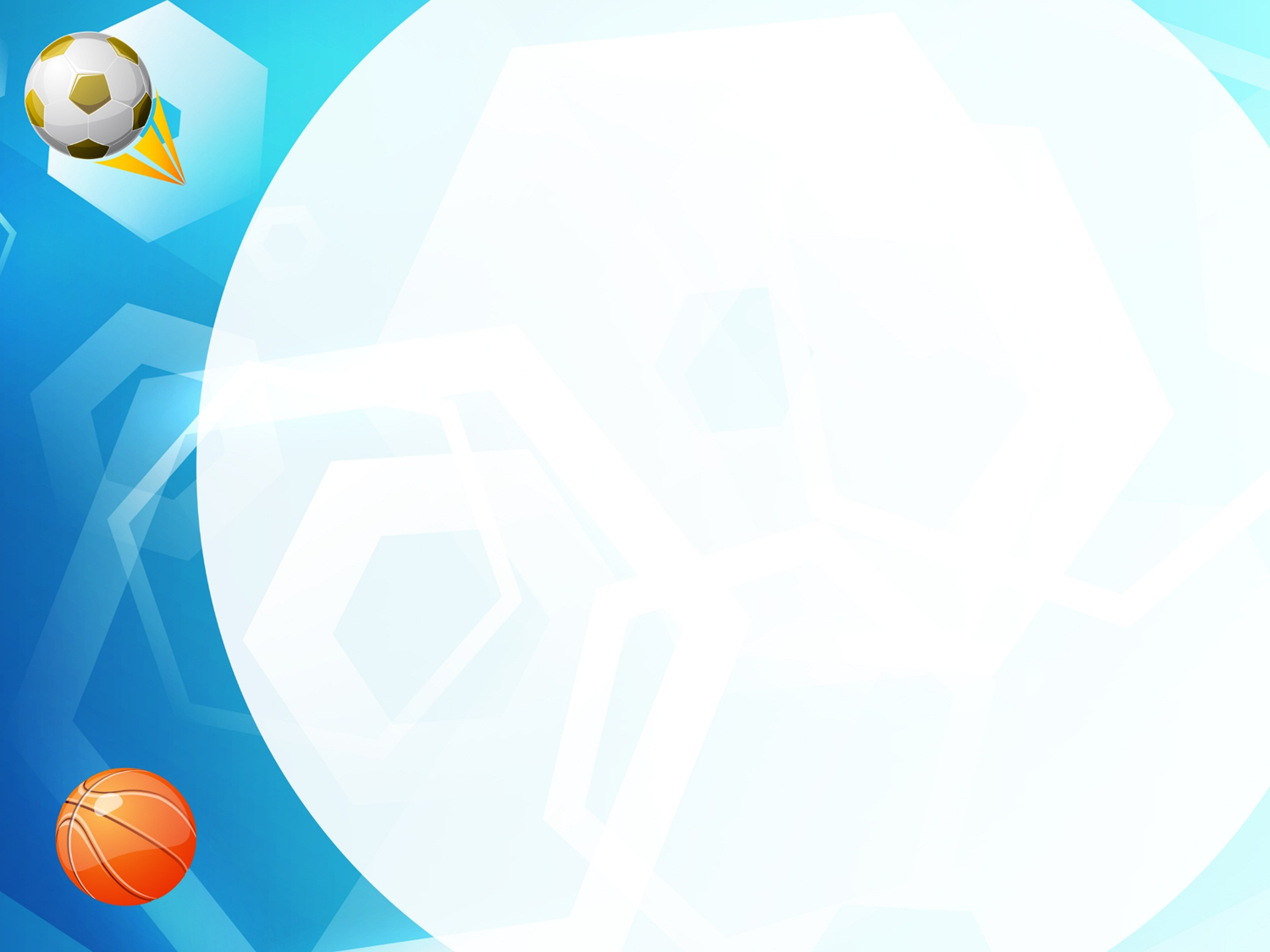 4. Первое название этого вида спорта – «гонки военных патрулей»
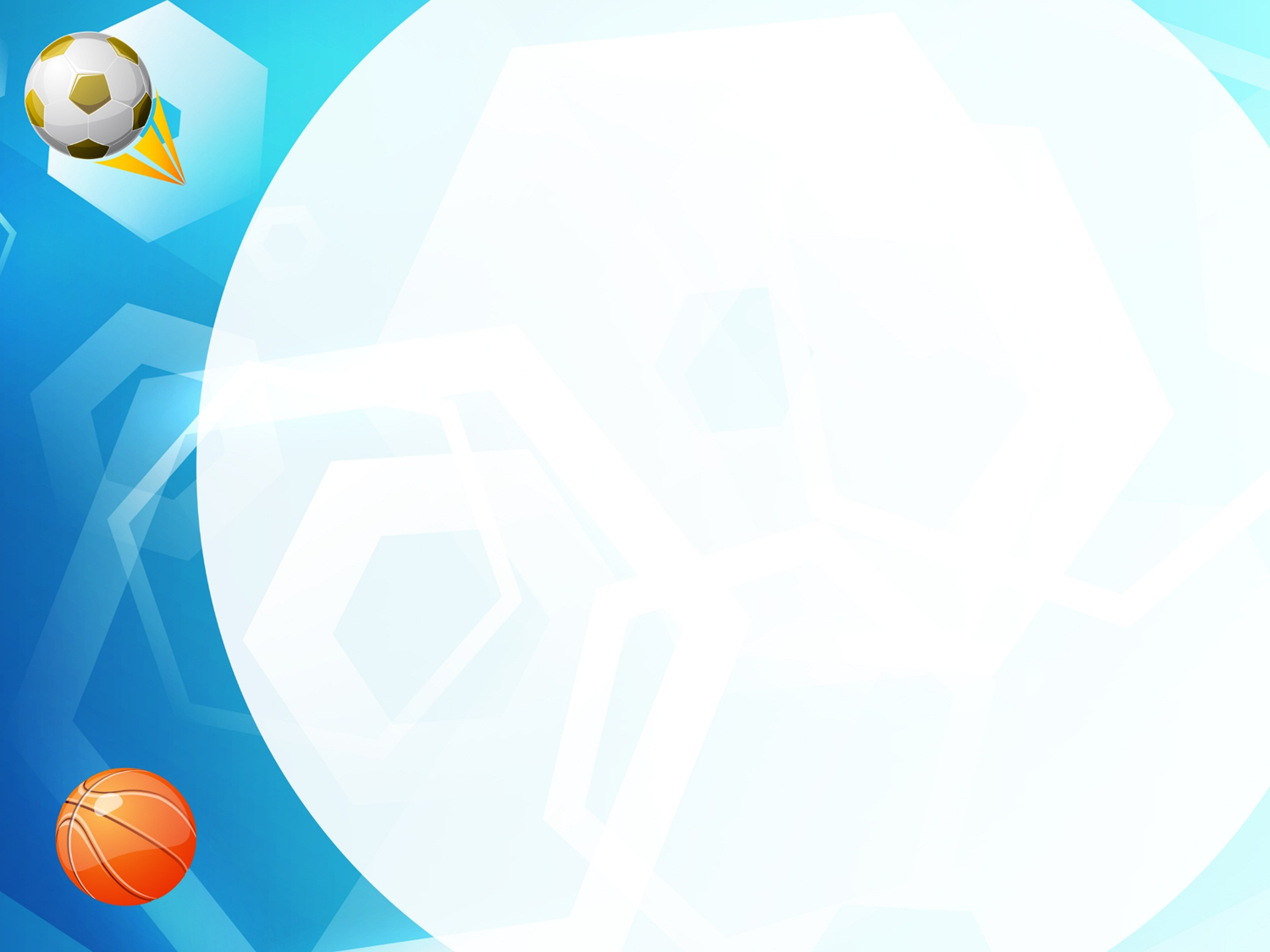 5. Спуск на многоместных спортивных санях по желобу.
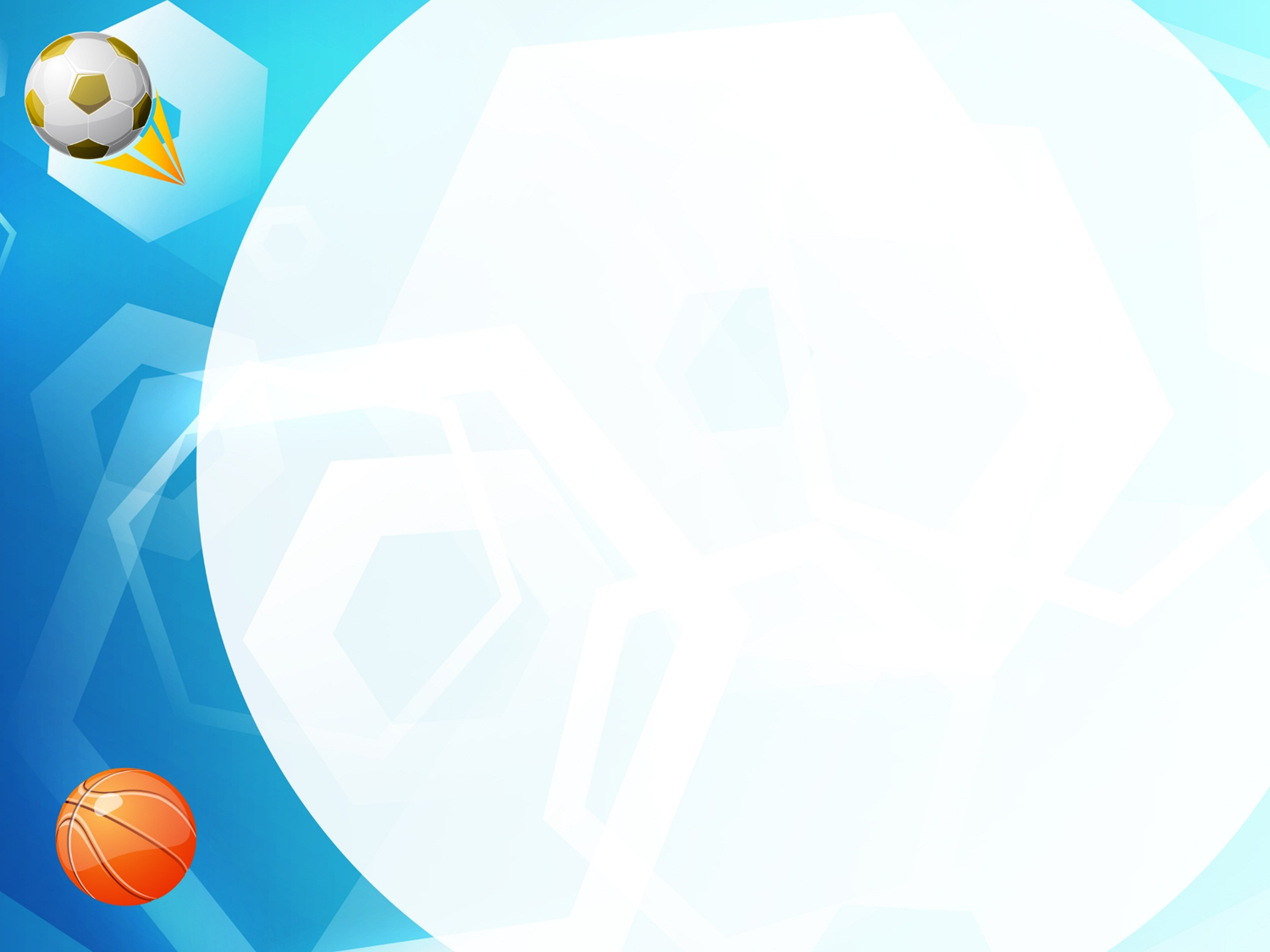 6. В этом командном виде спорта вратари среди защиты имеют лишь шапочки для защиты ушей
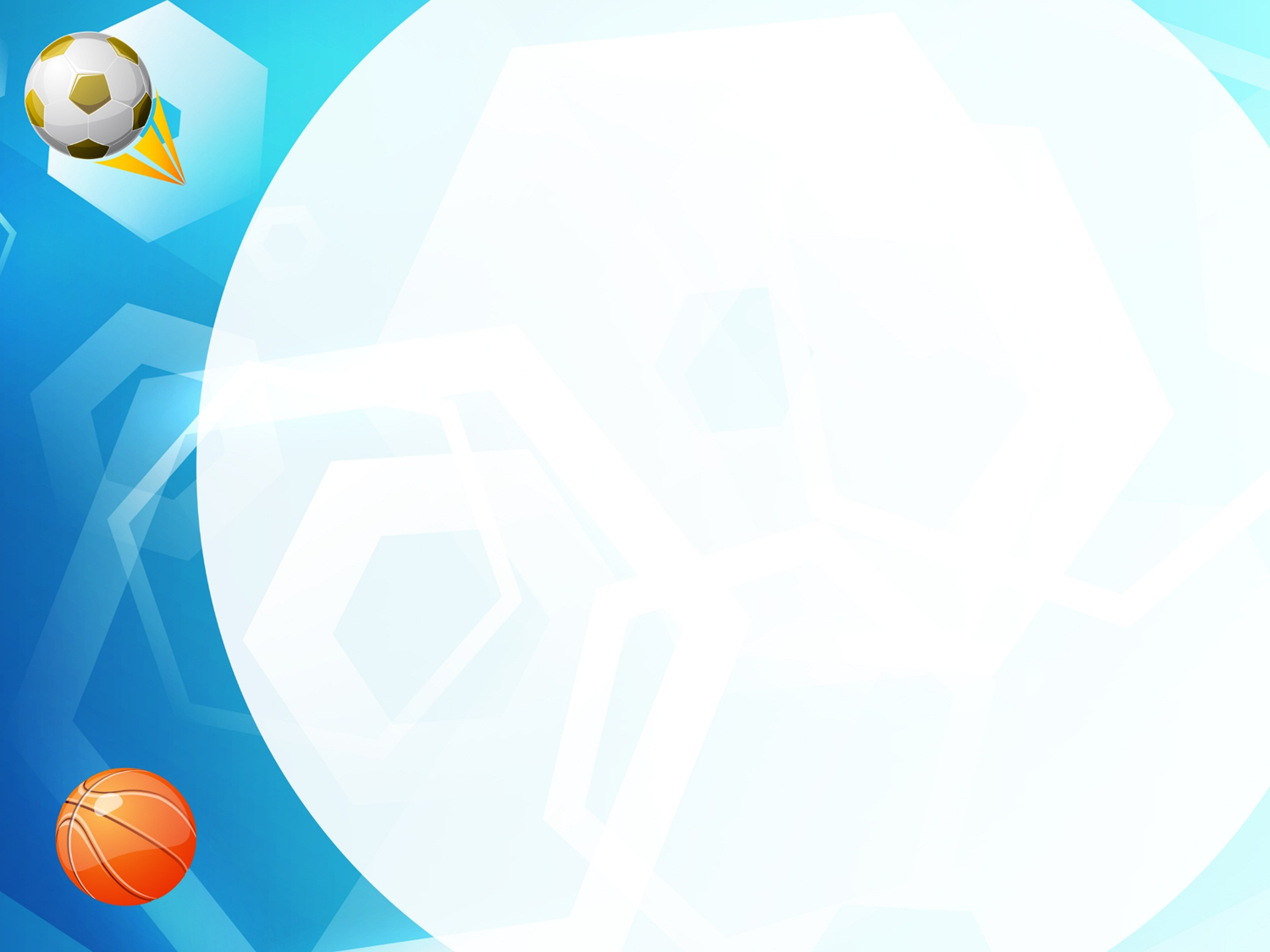 7. Так называется бег на коньках на хоккейной площадке
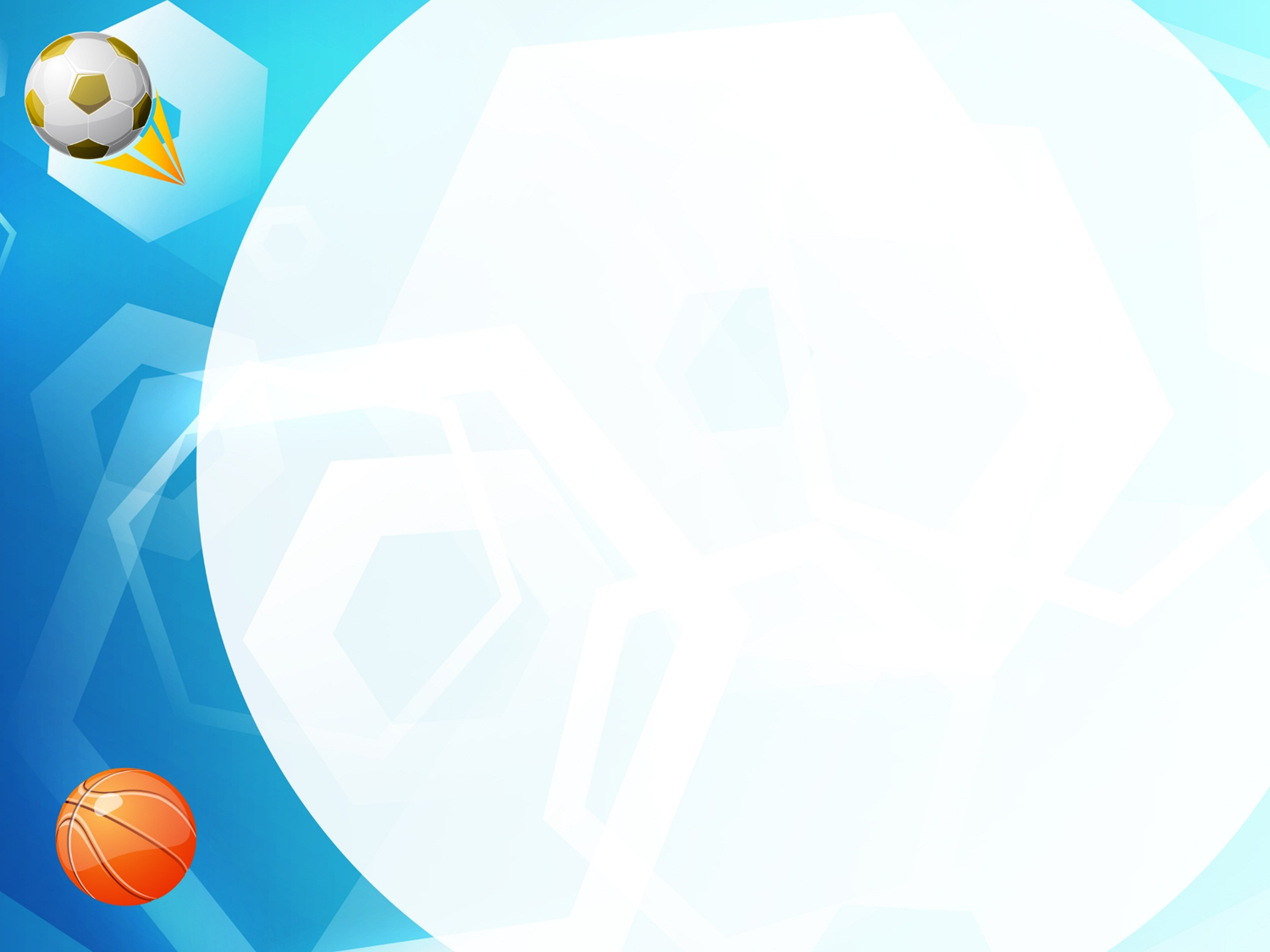 8. Сет, гейм, эйс – это термины какого вида спорта
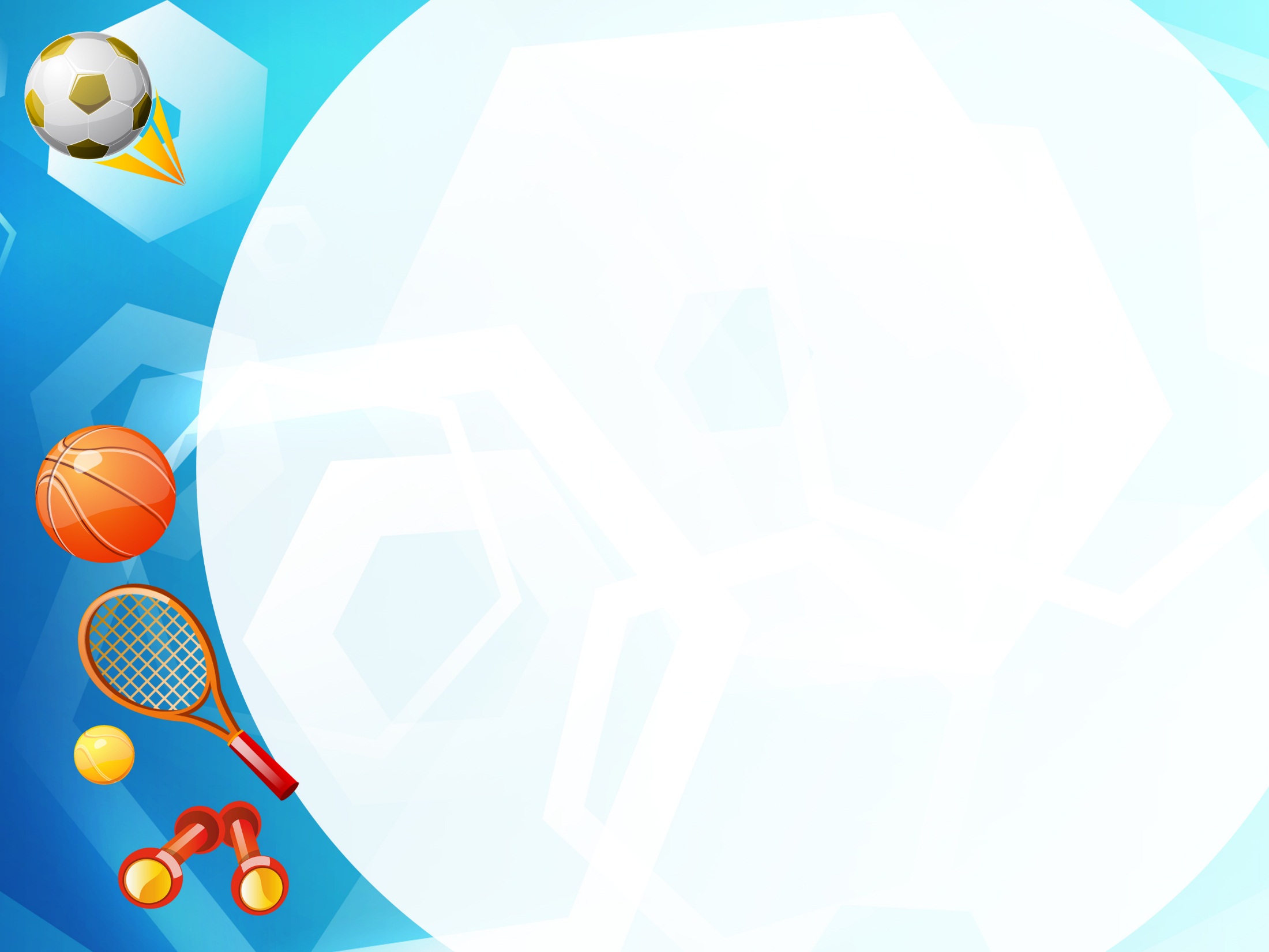 Ответы
«Узнай вид спорта»
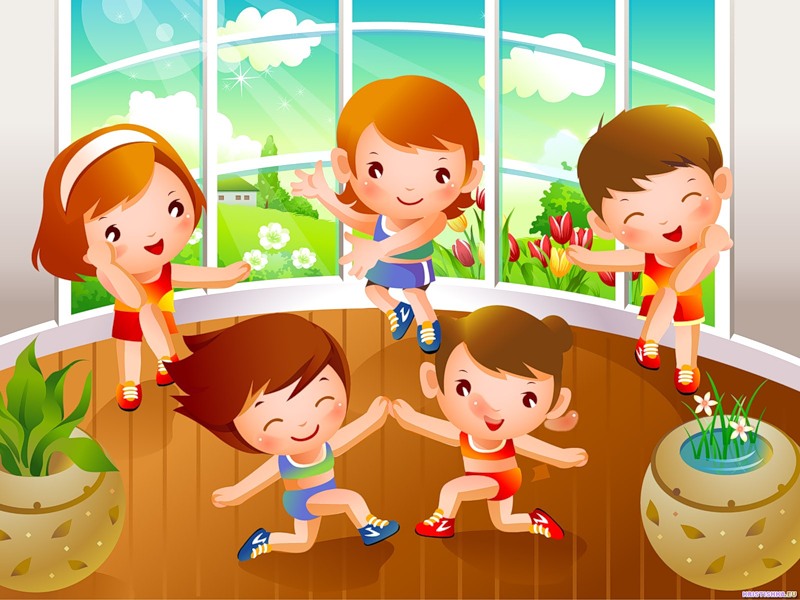 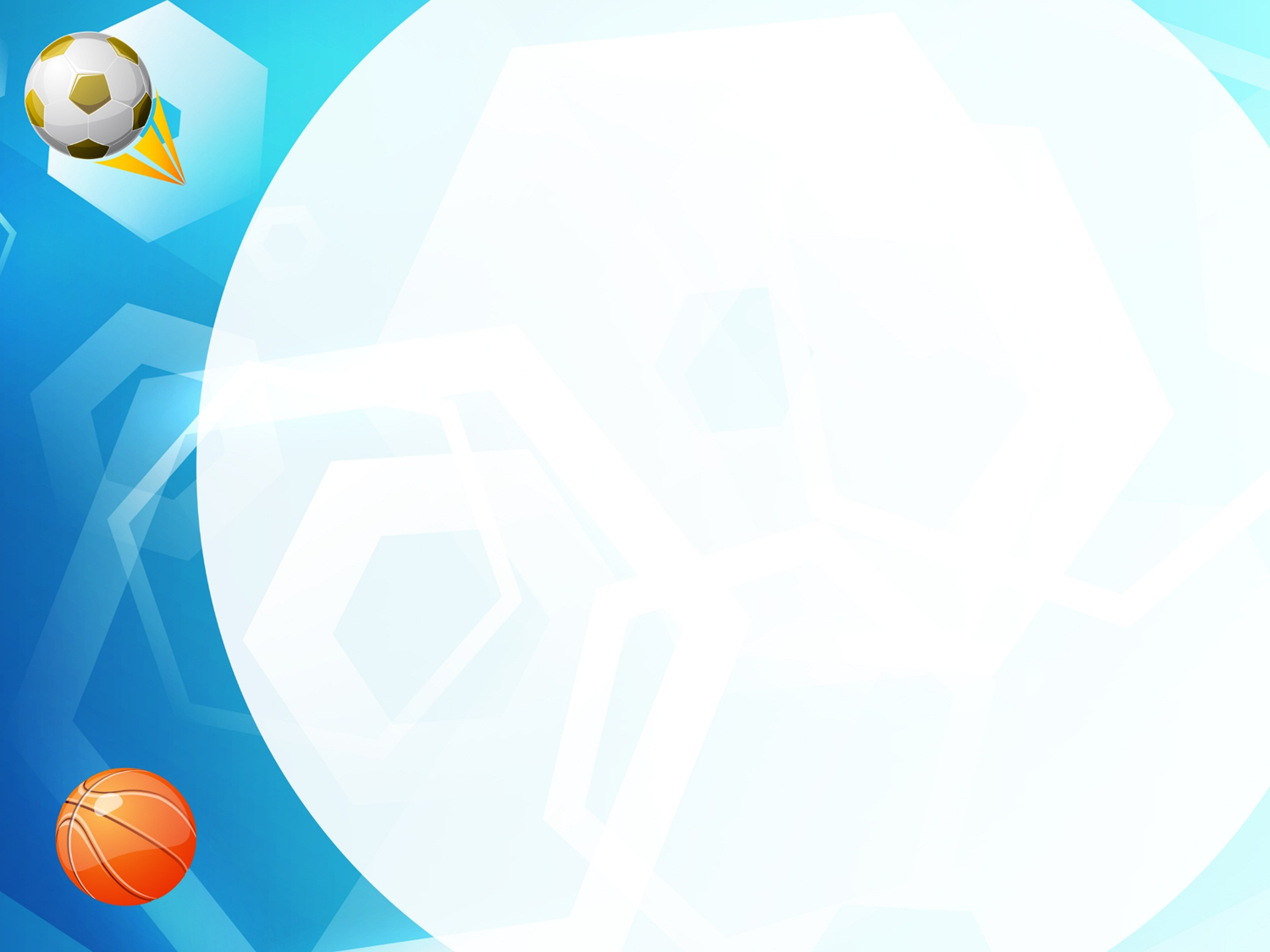 1. Снаряд для метания весом меньше килограмма и длиной свыше двух метров.
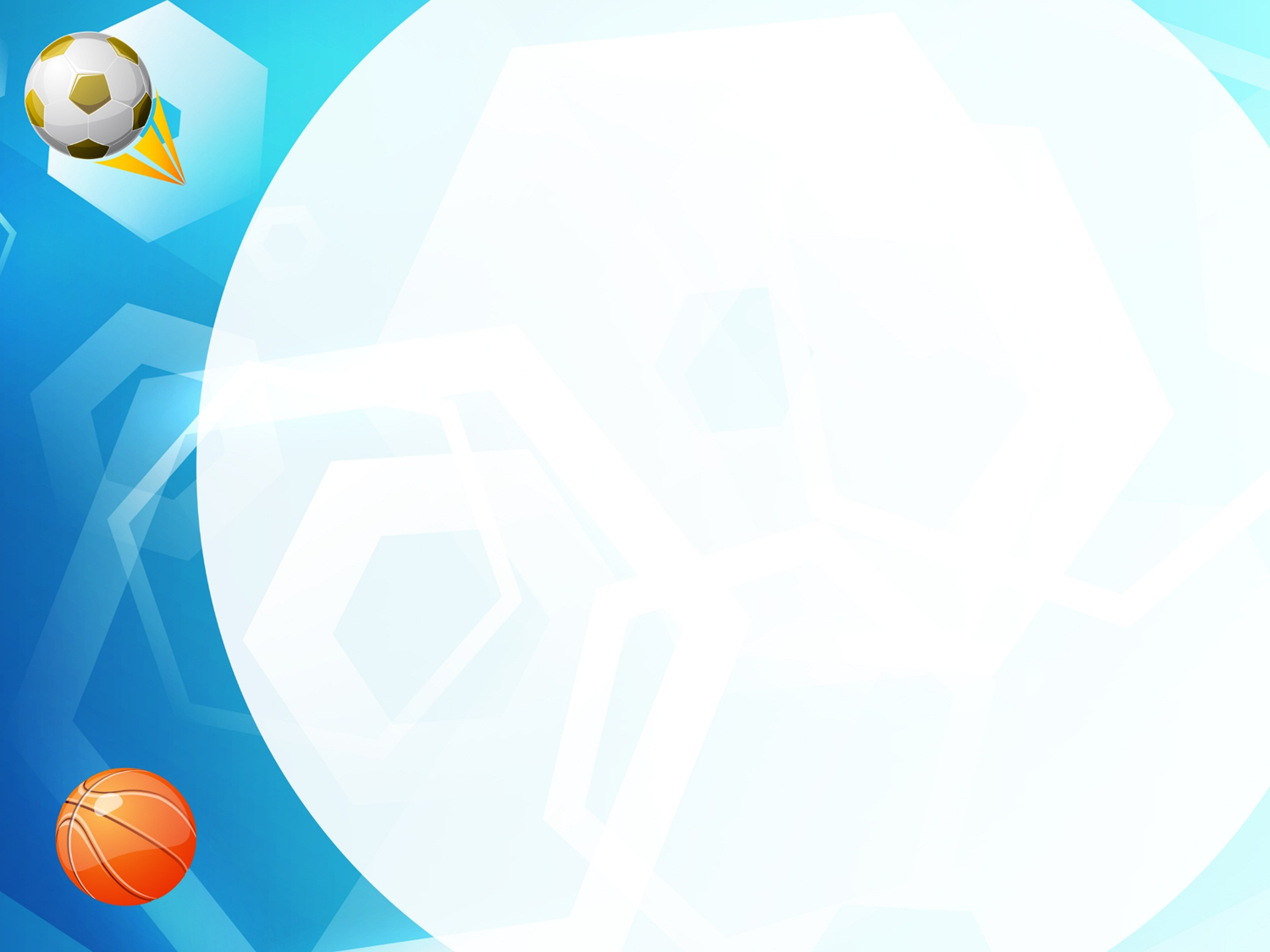 2. Восхождение на труднодоступные горные вершины.
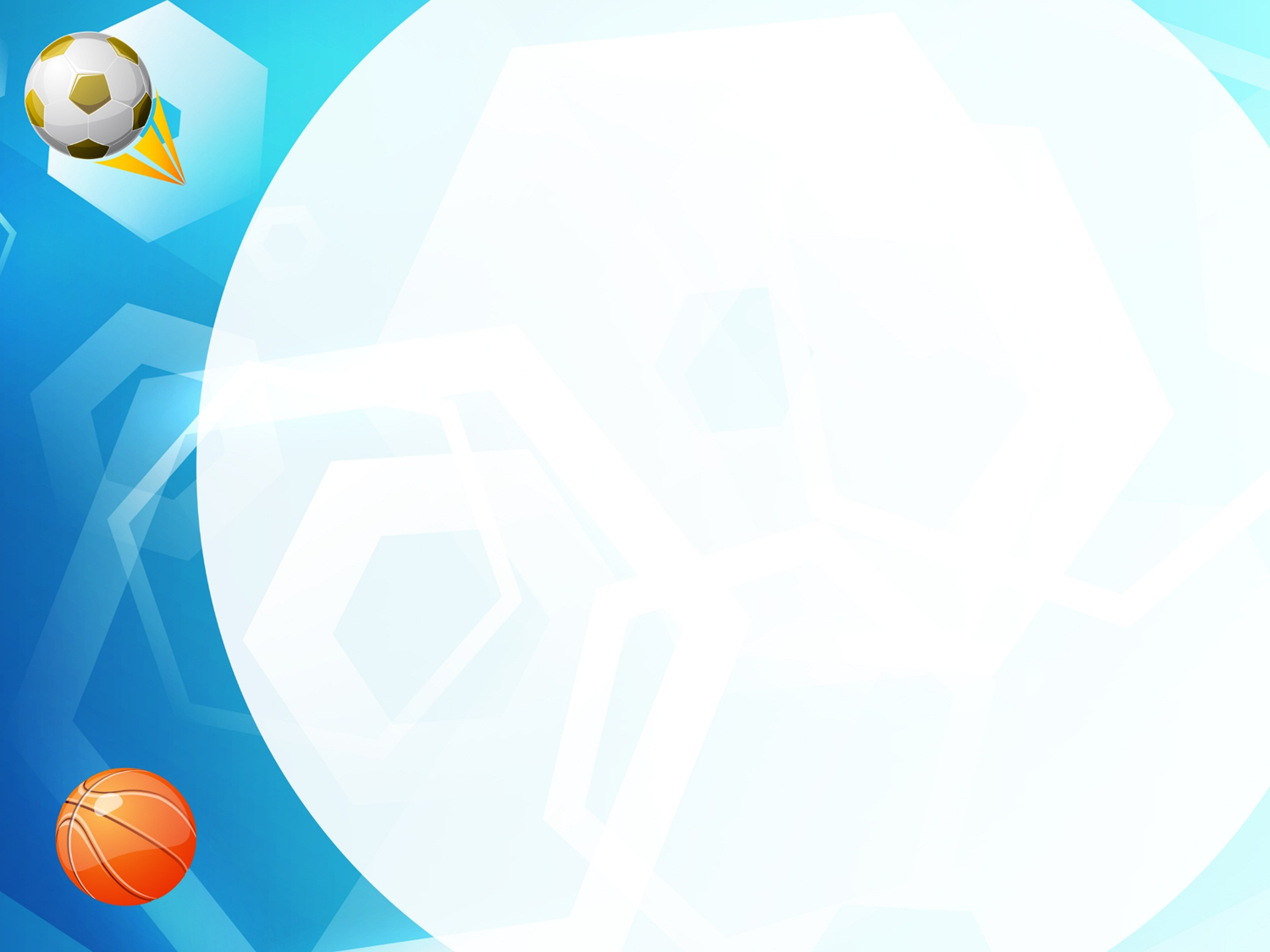 3. Вид горнолыжного спорта, заключающийся в спуске с гор на специальной доске.
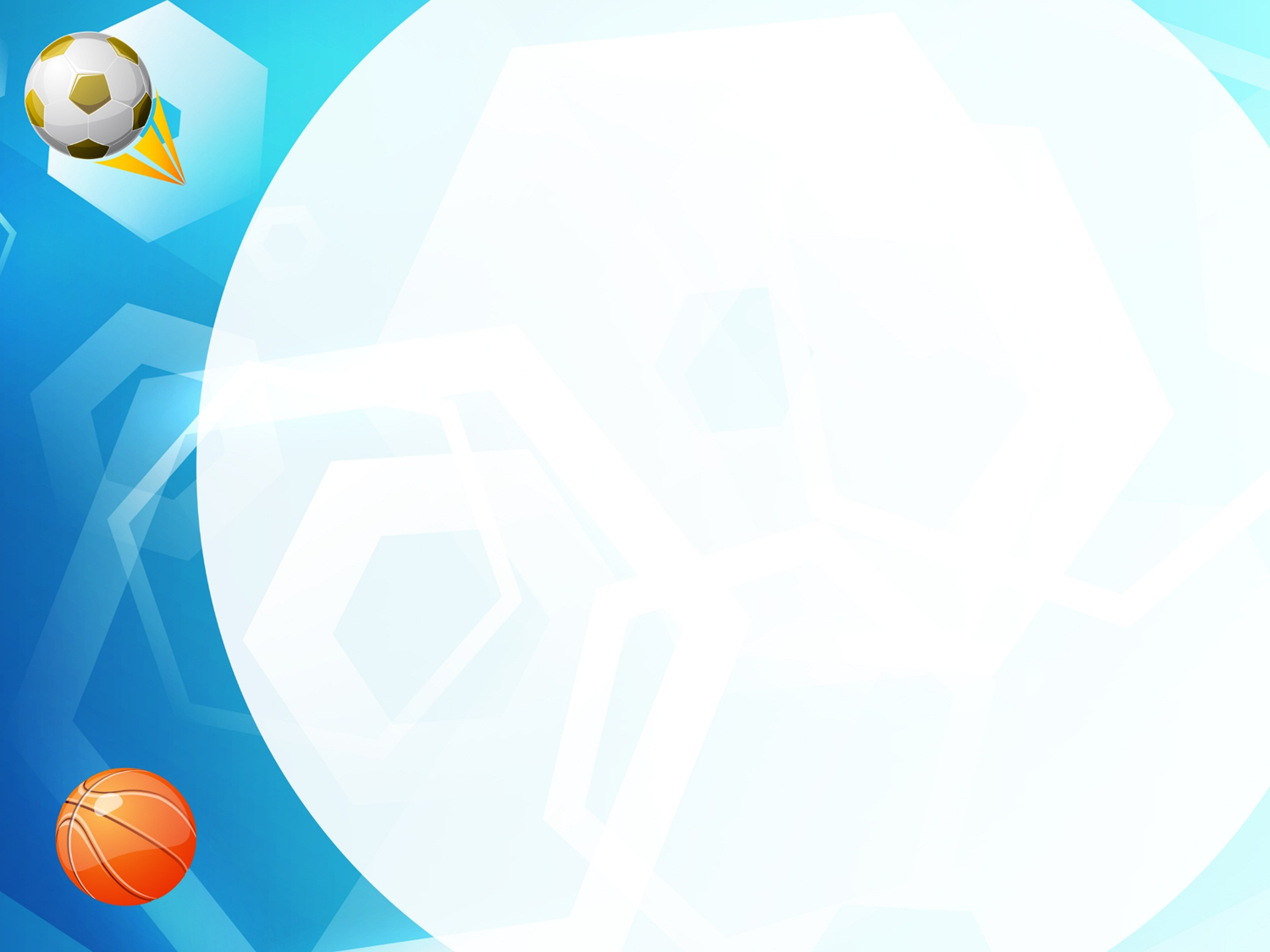 4. Первое название этого вида спорта – «гонки военных патрулей»
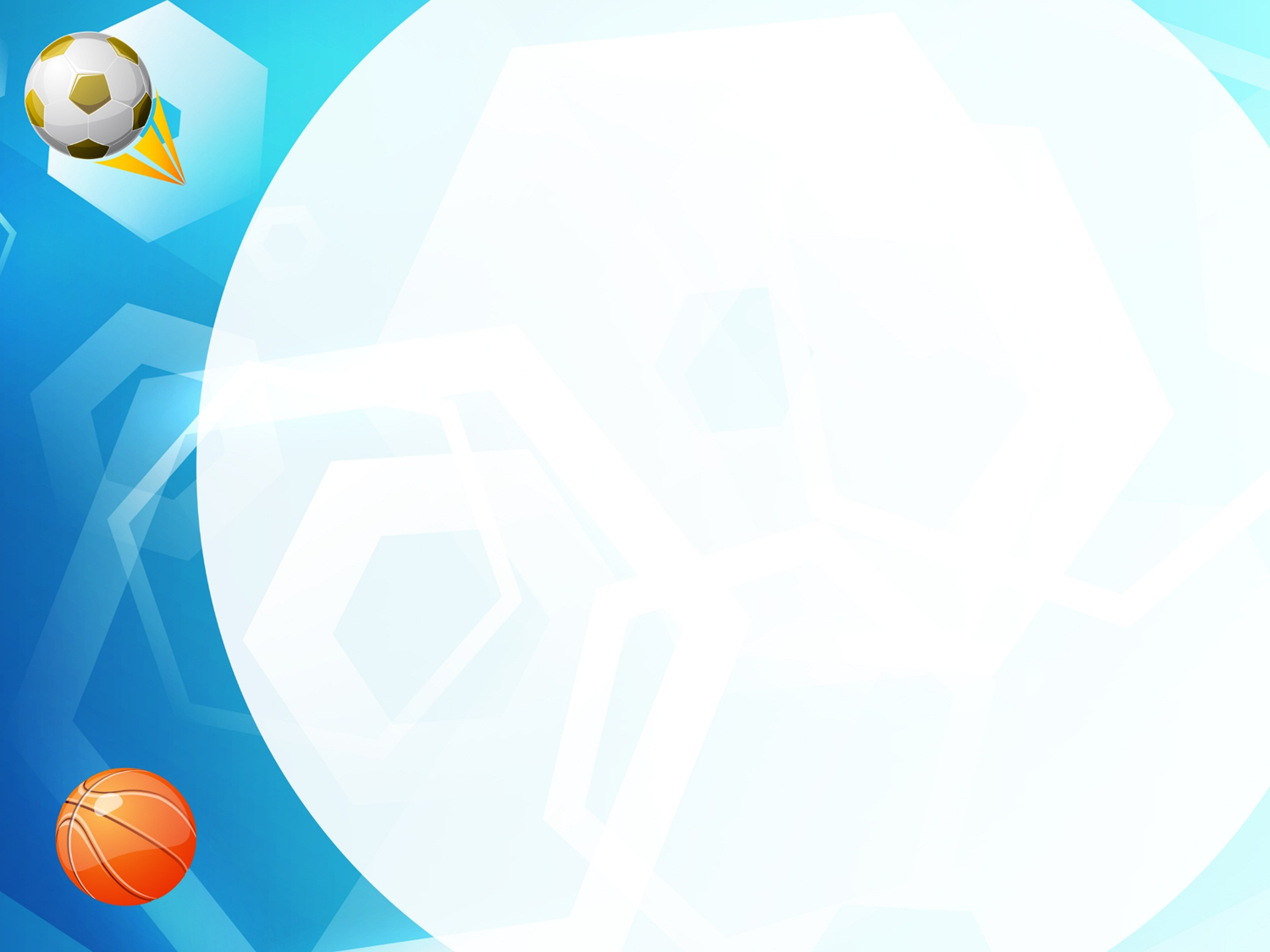 5. Спуск на многоместных спортивных санях по желобу.
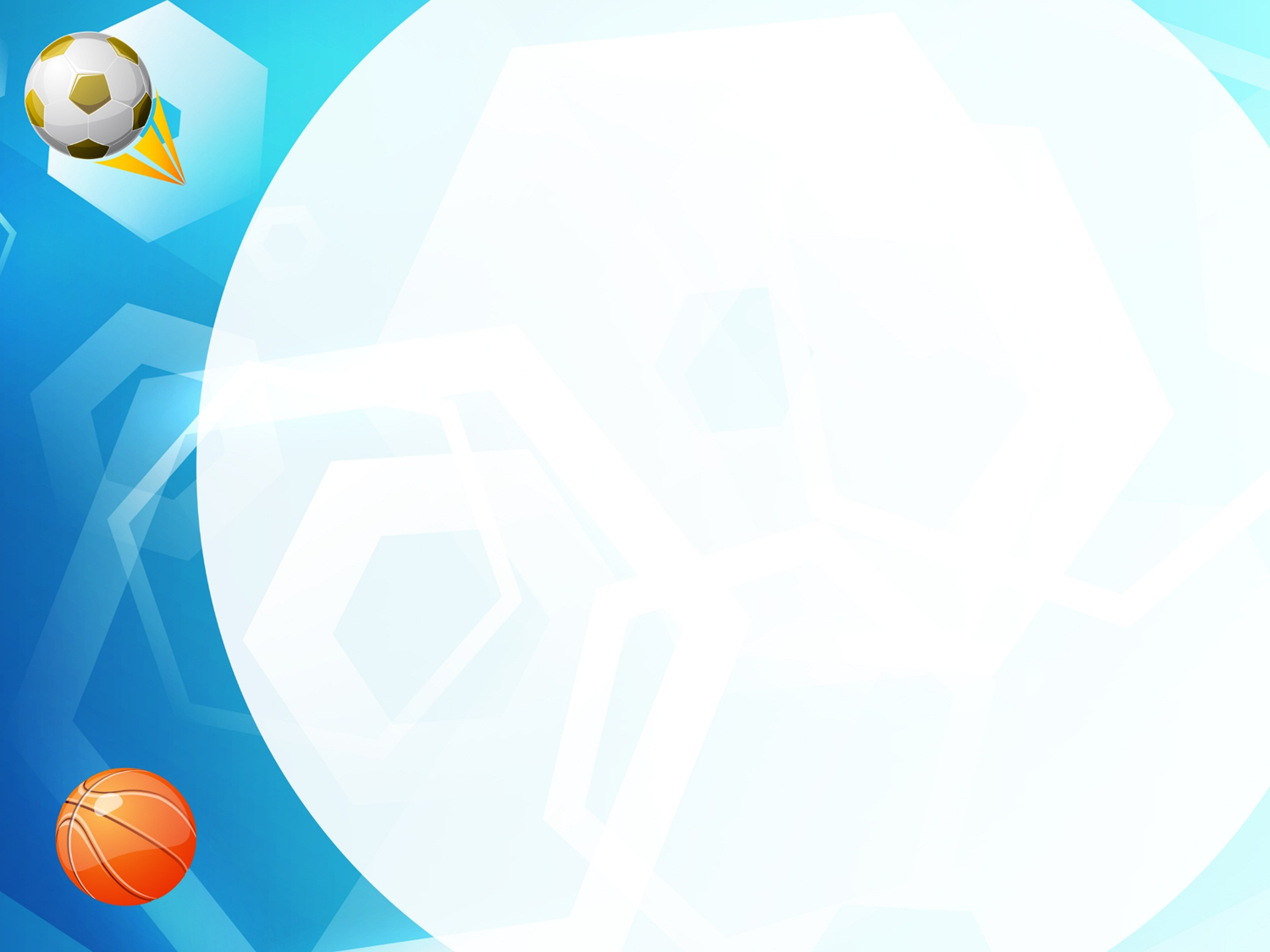 6. В этом командном виде спорта вратари среди защиты имеют лишь шапочки для защиты ушей
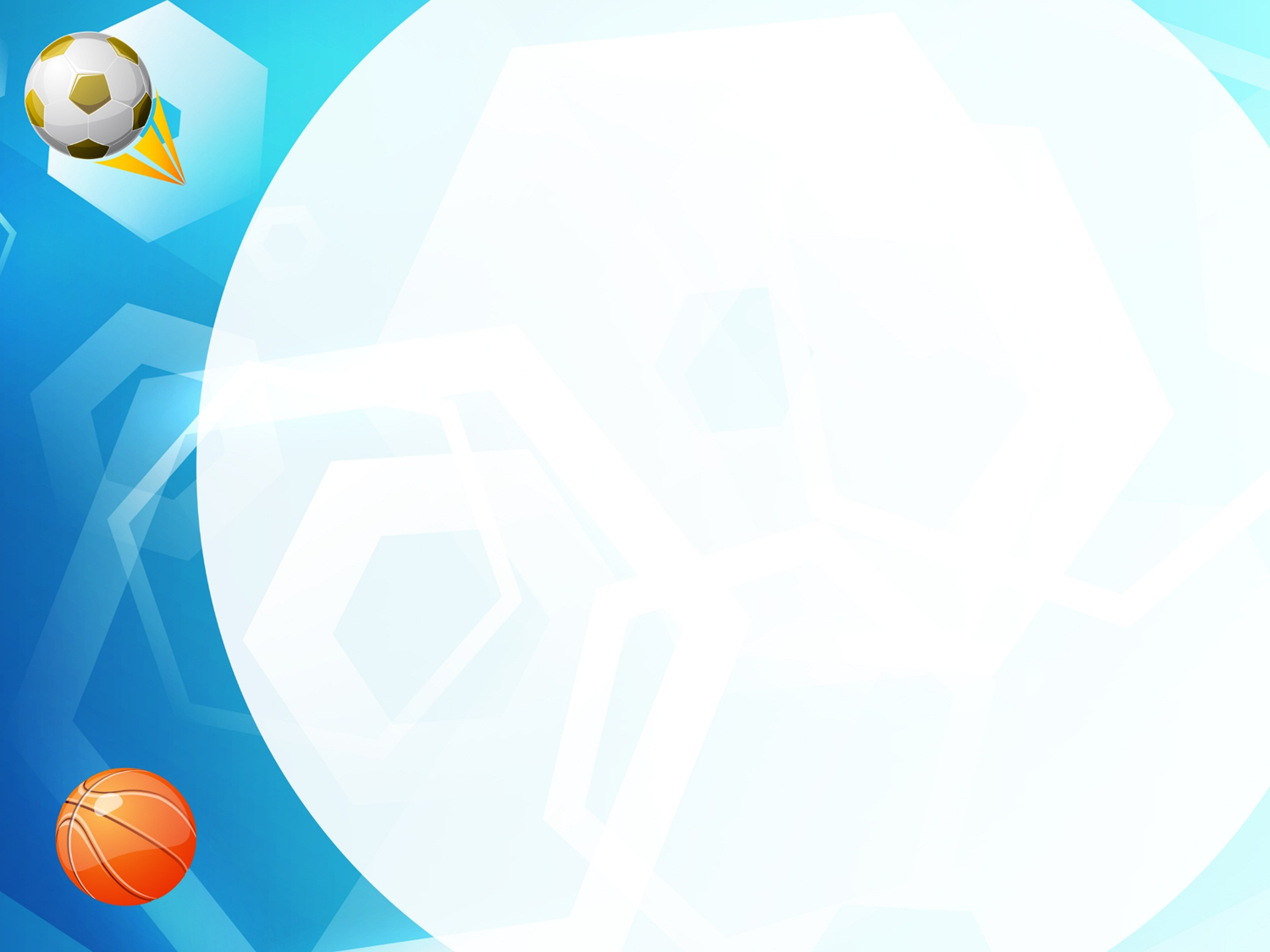 7. Так называется бег на коньках на хоккейной площадке
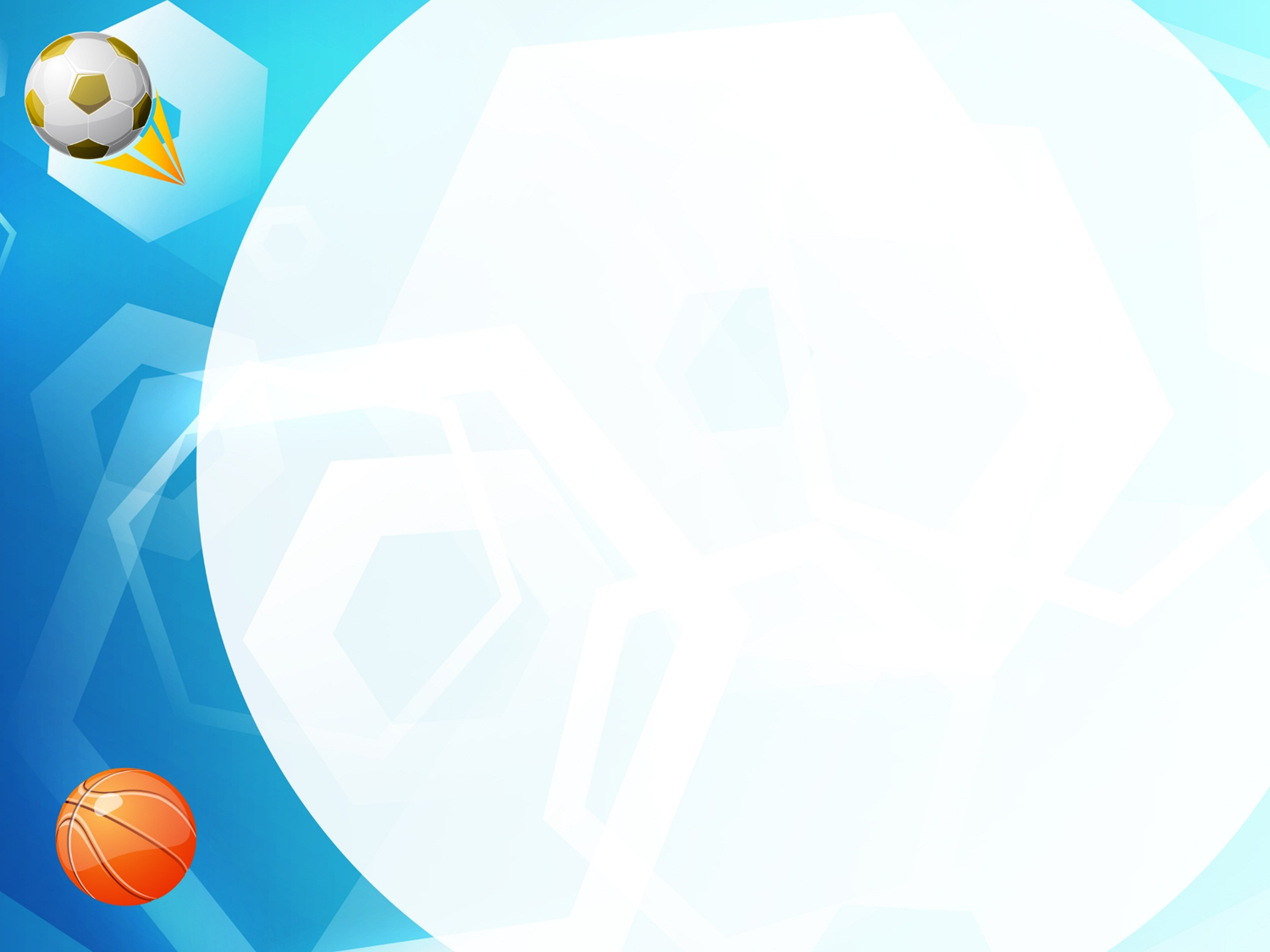 8. Сет, гейм, эйс – это термины какого вида спорта
Молодцы!
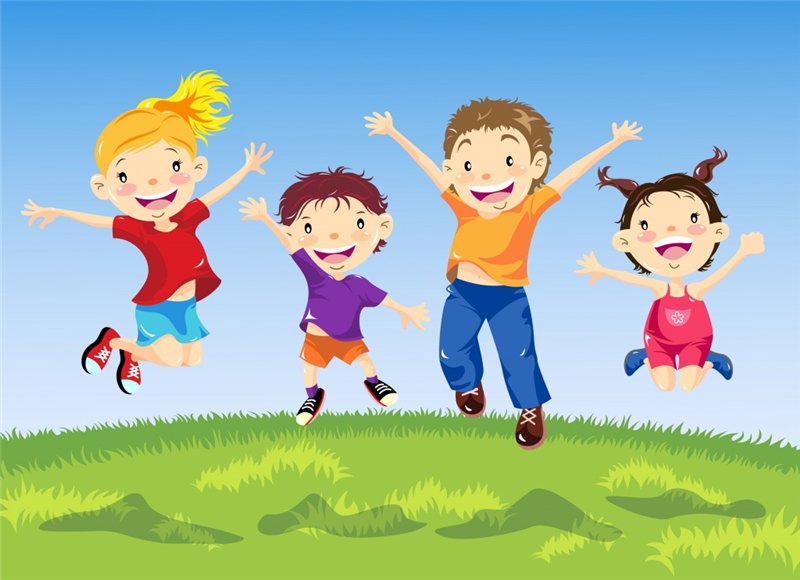